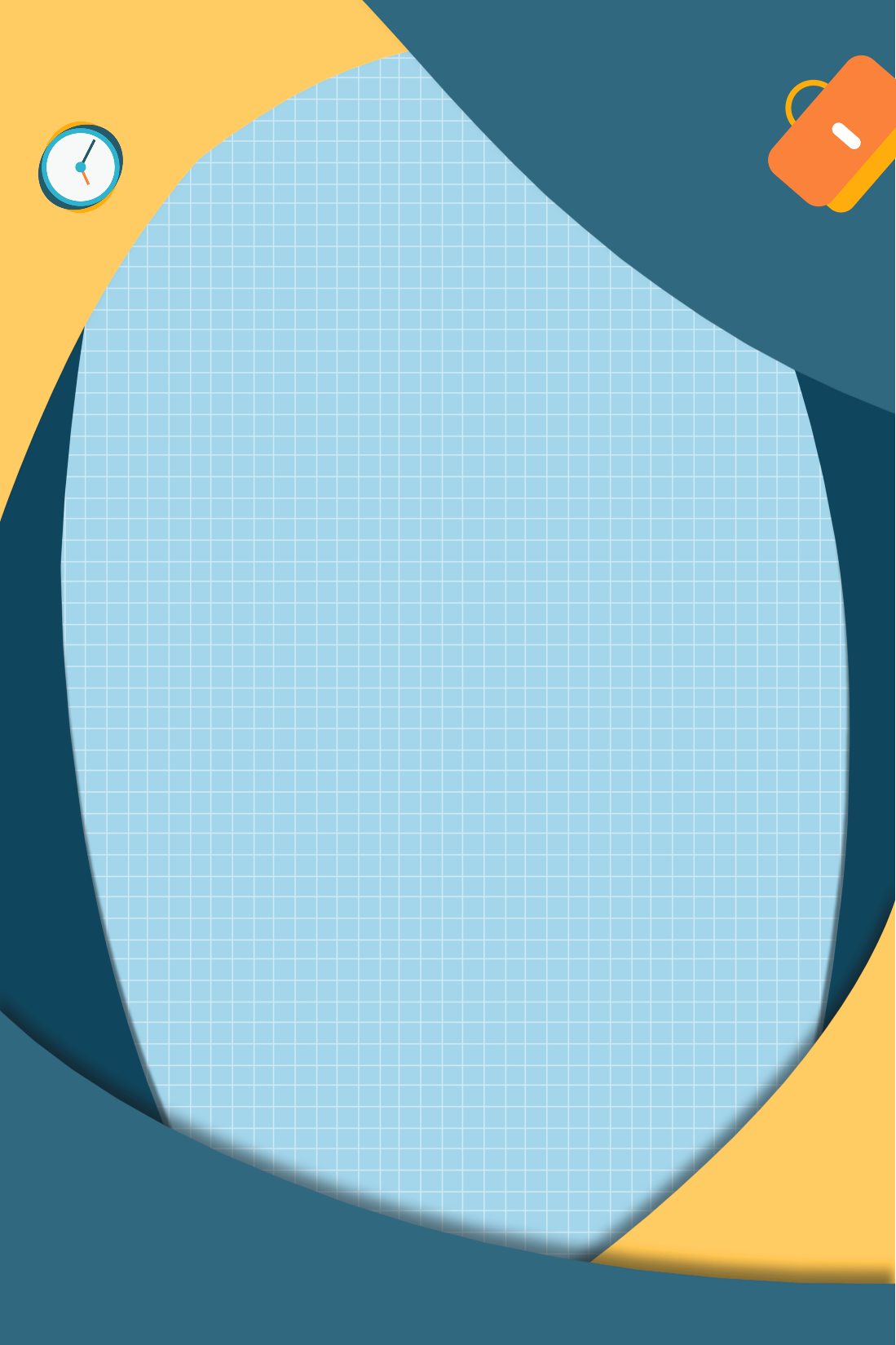 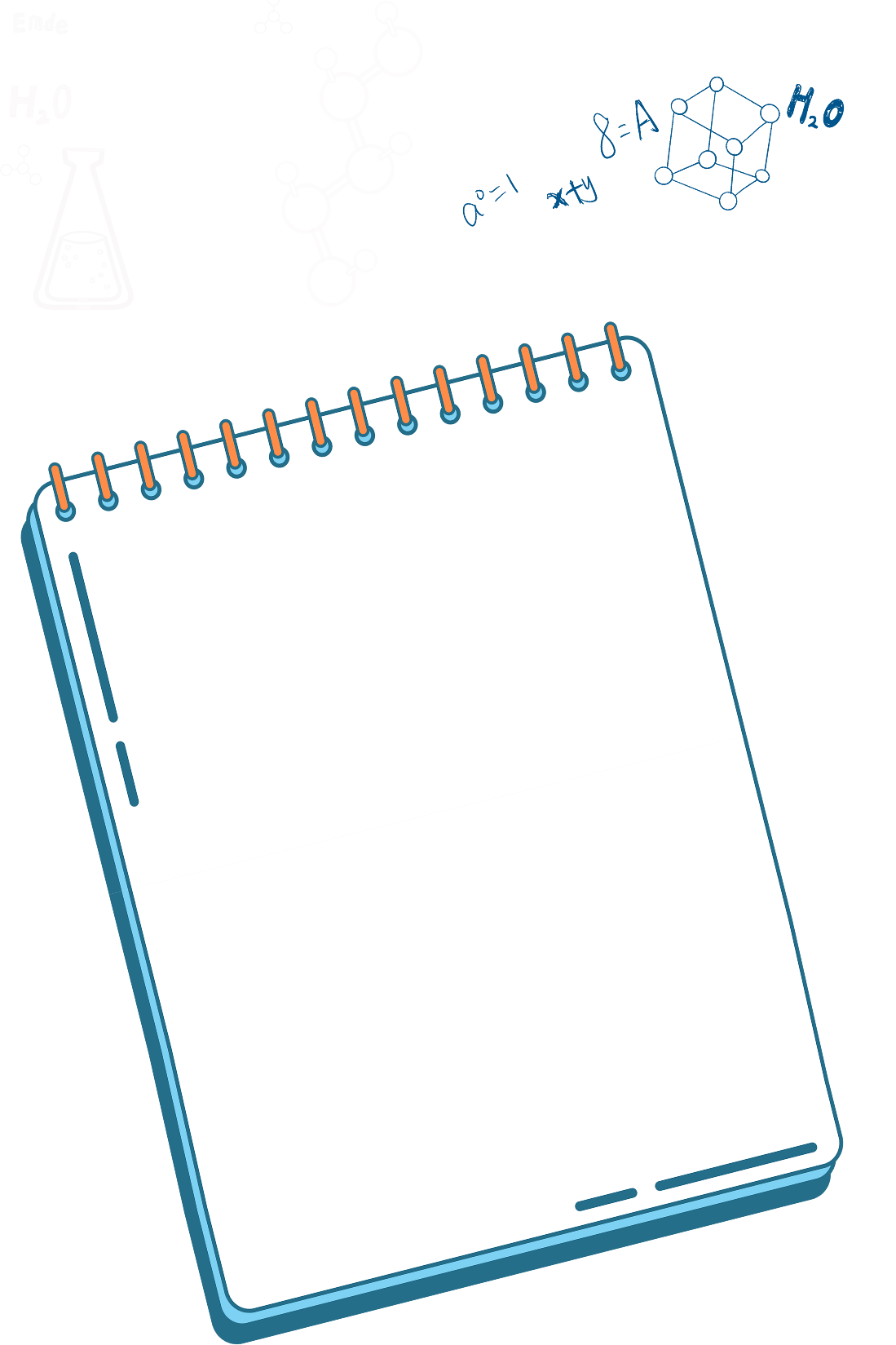 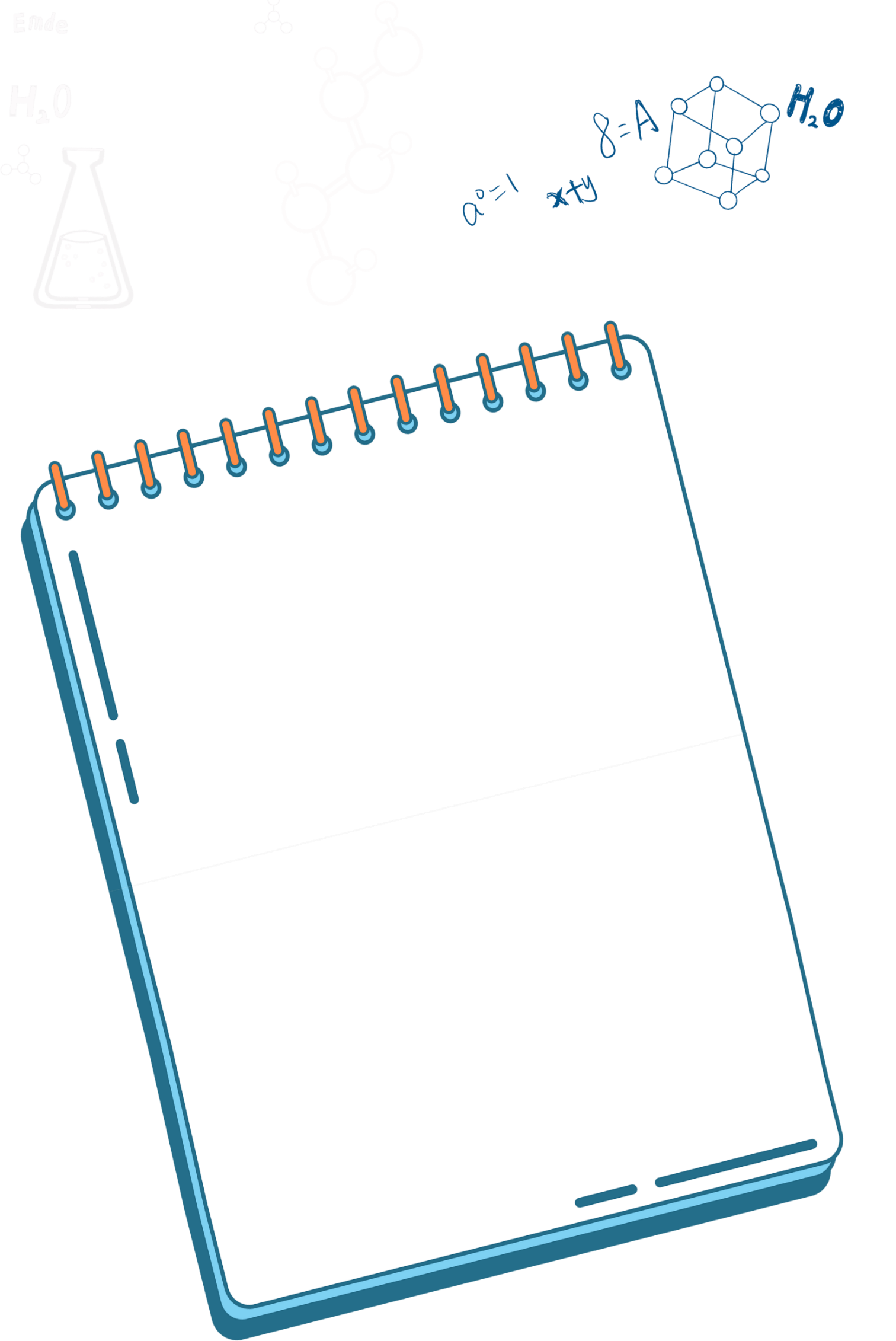 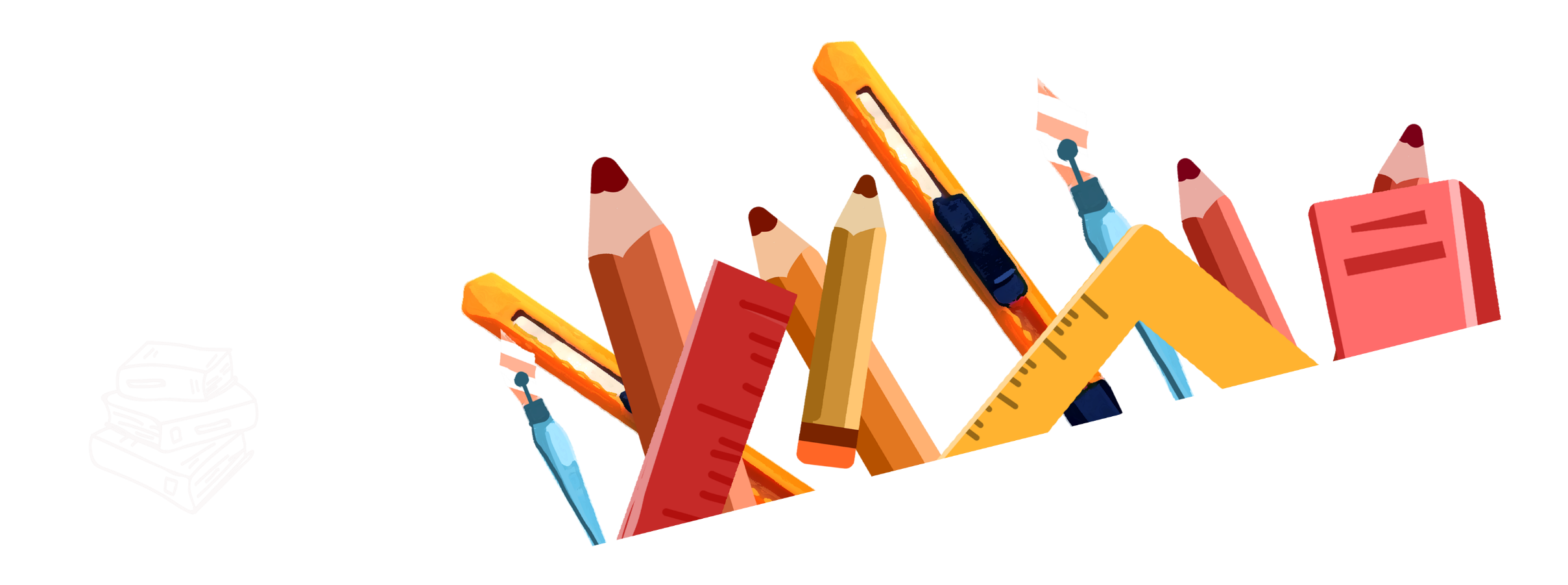 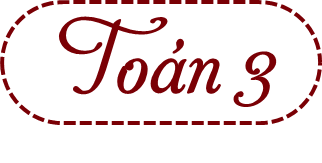 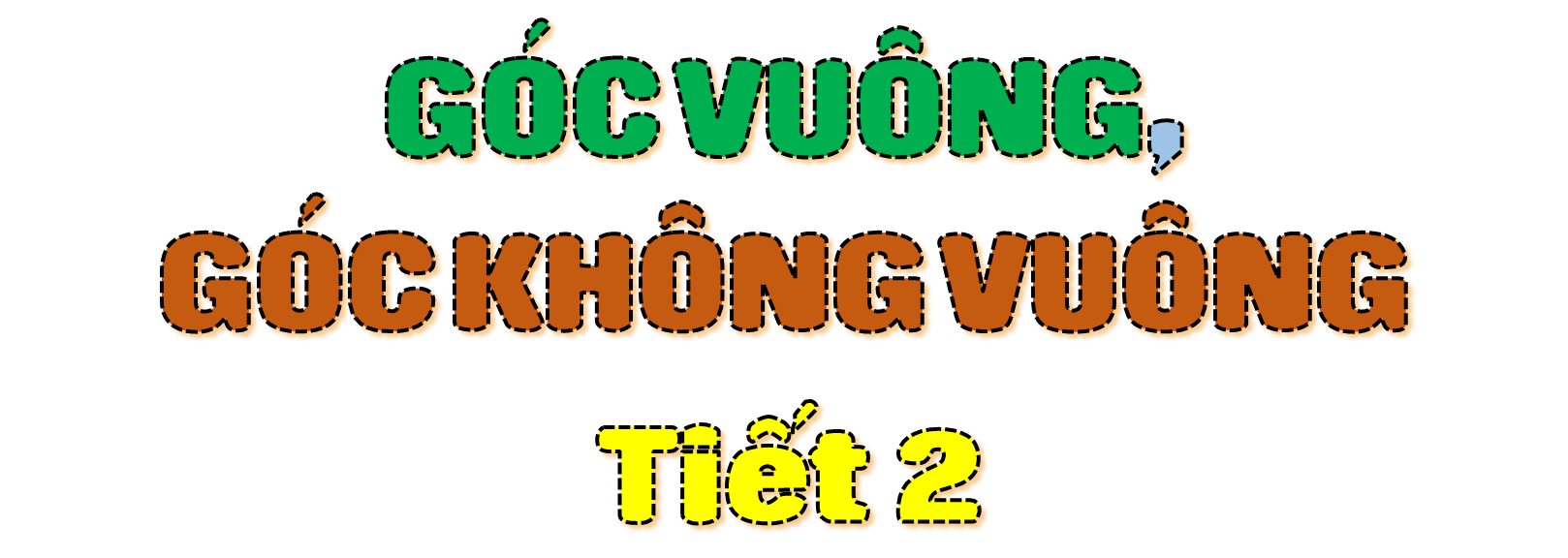 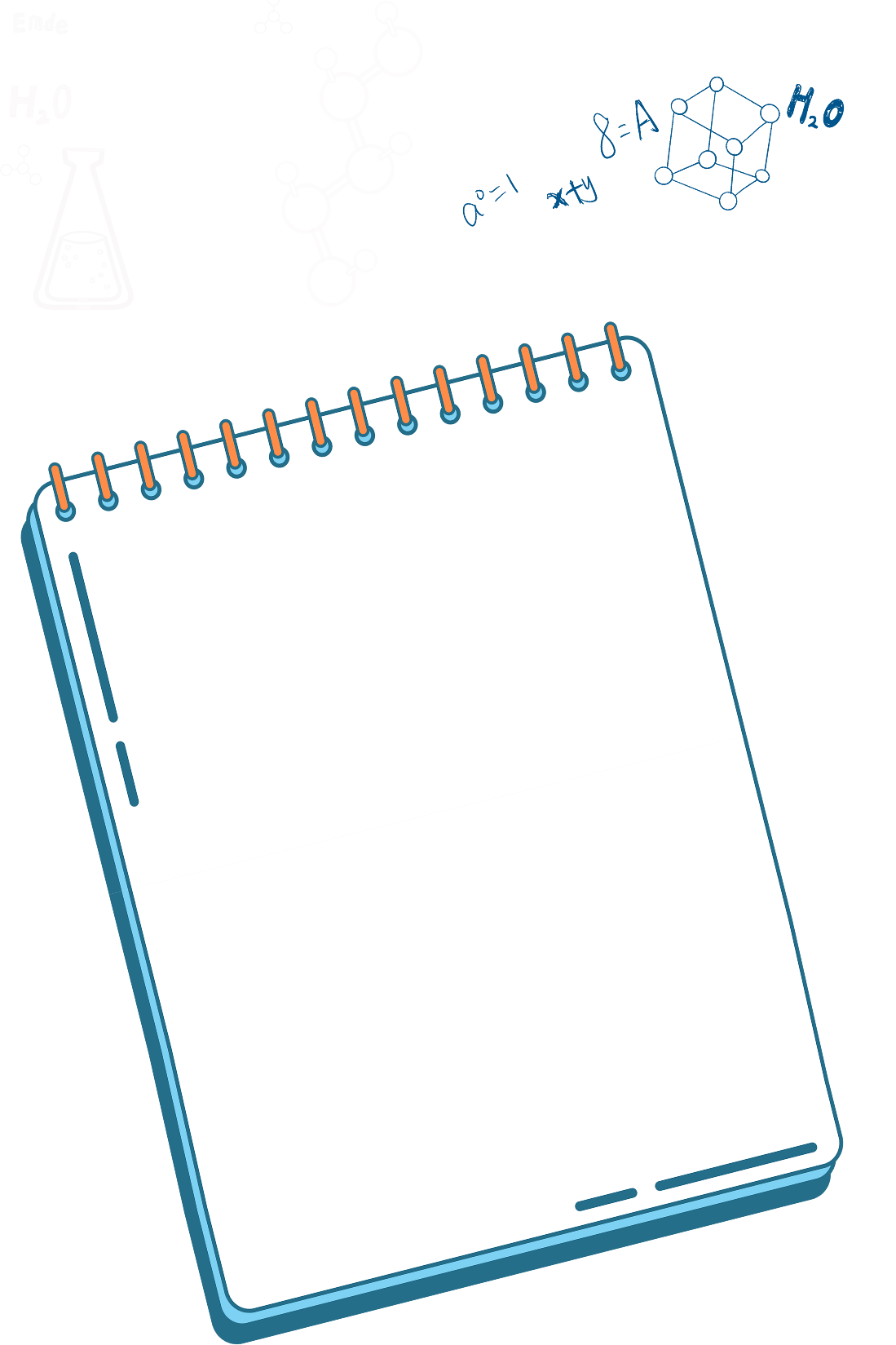 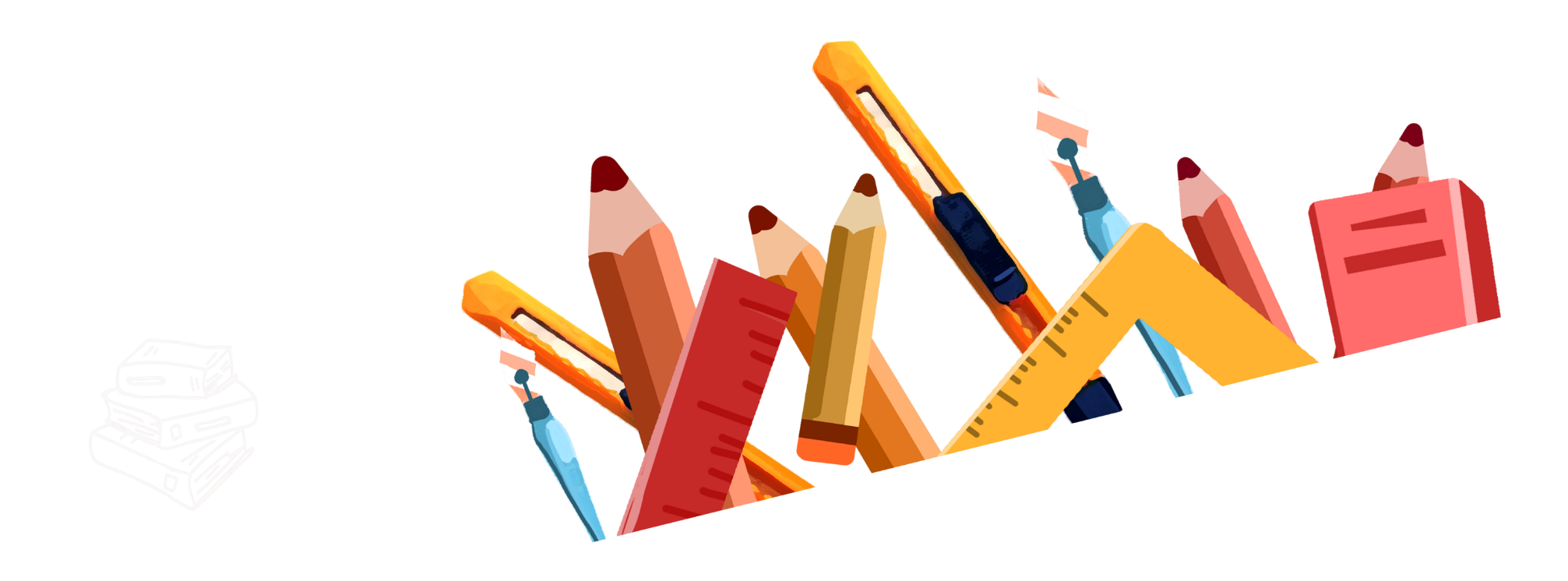 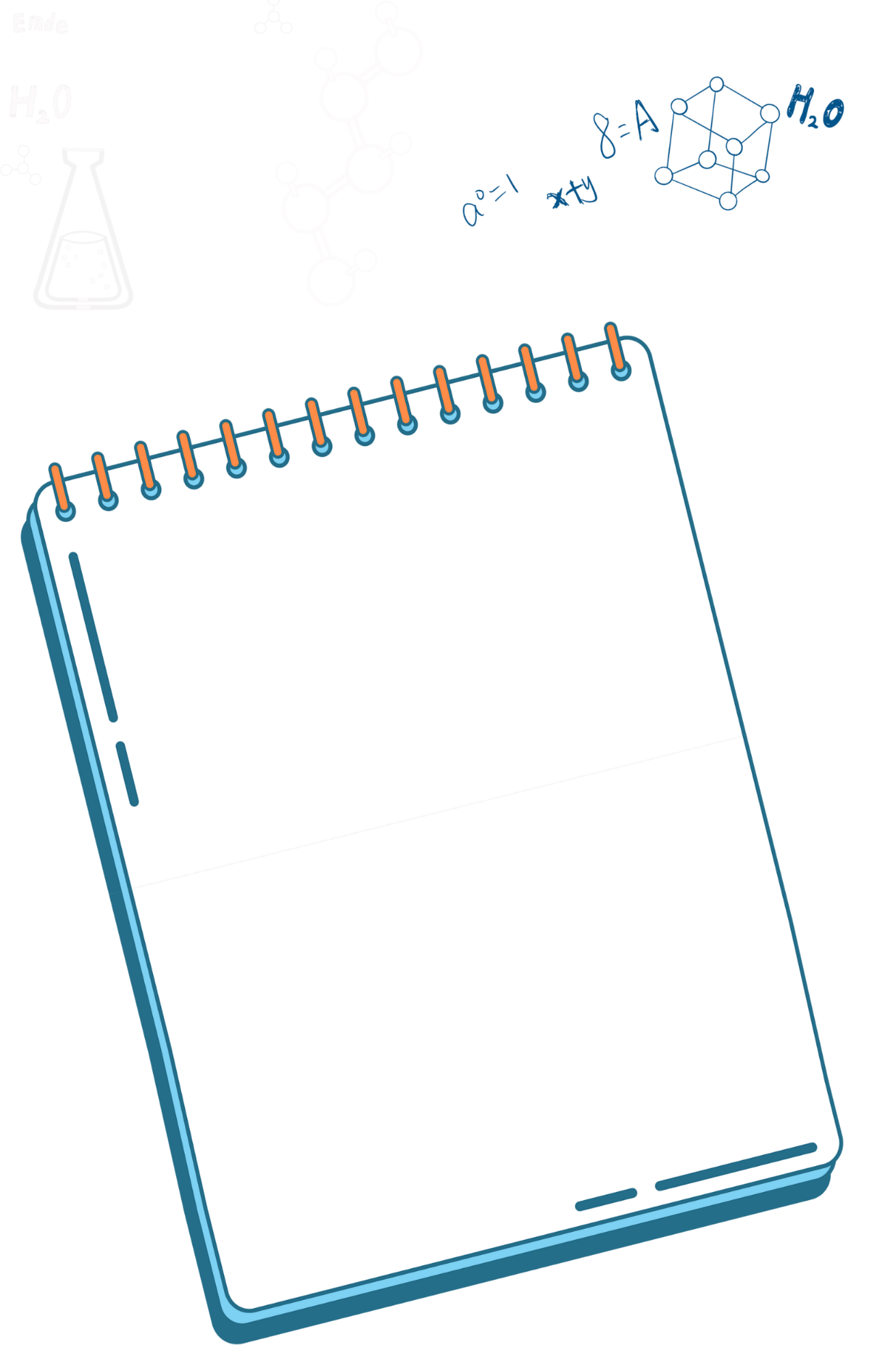 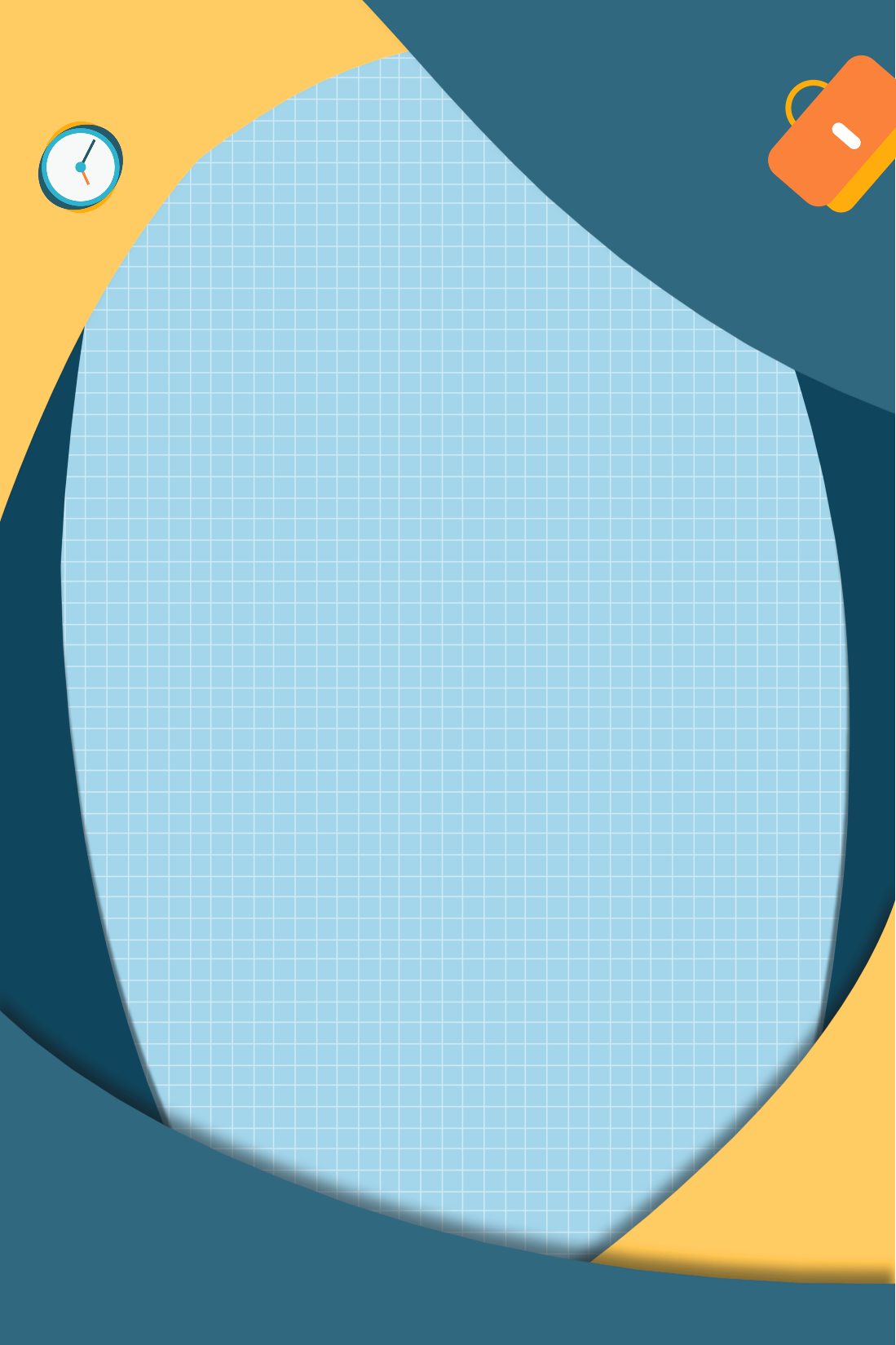 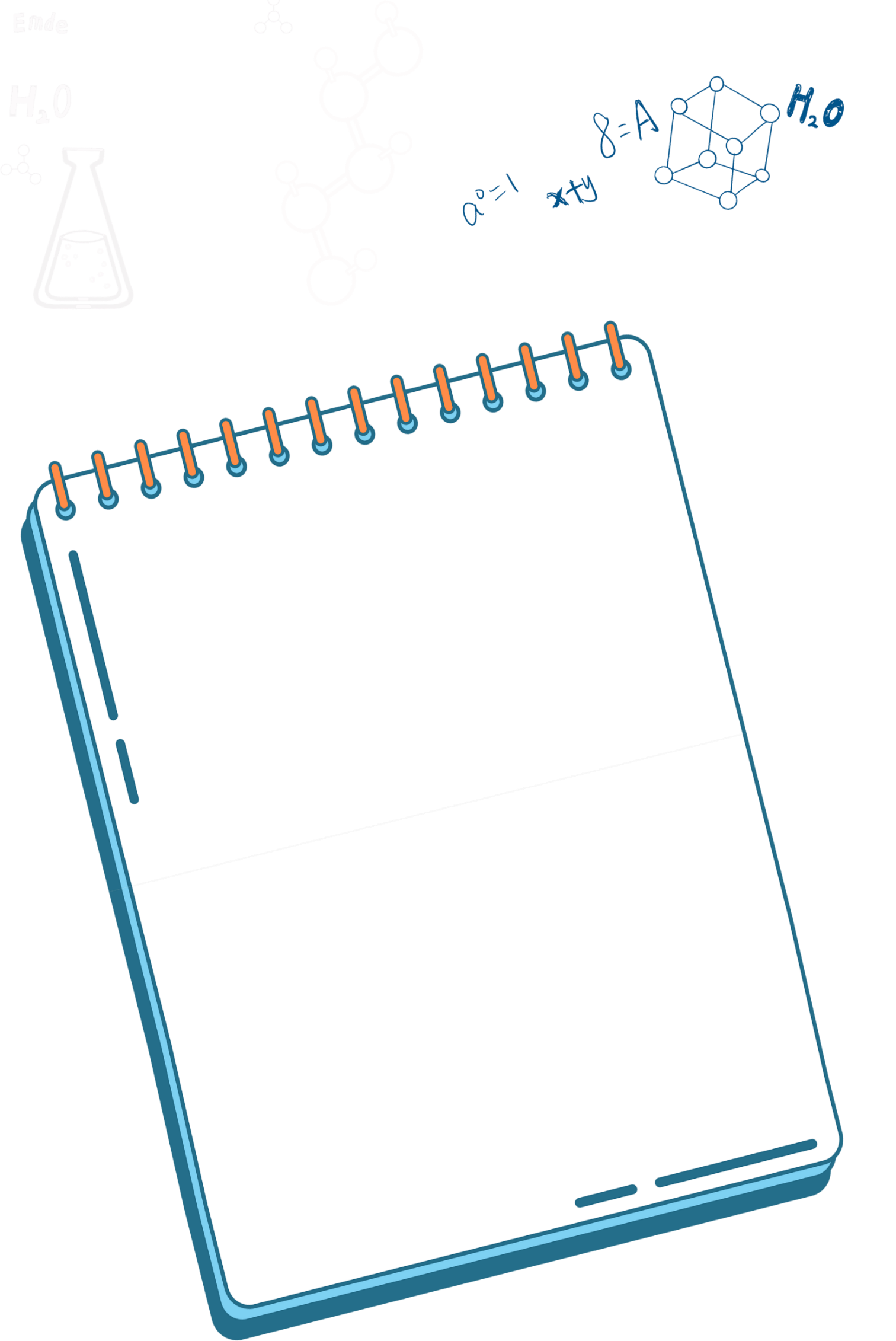 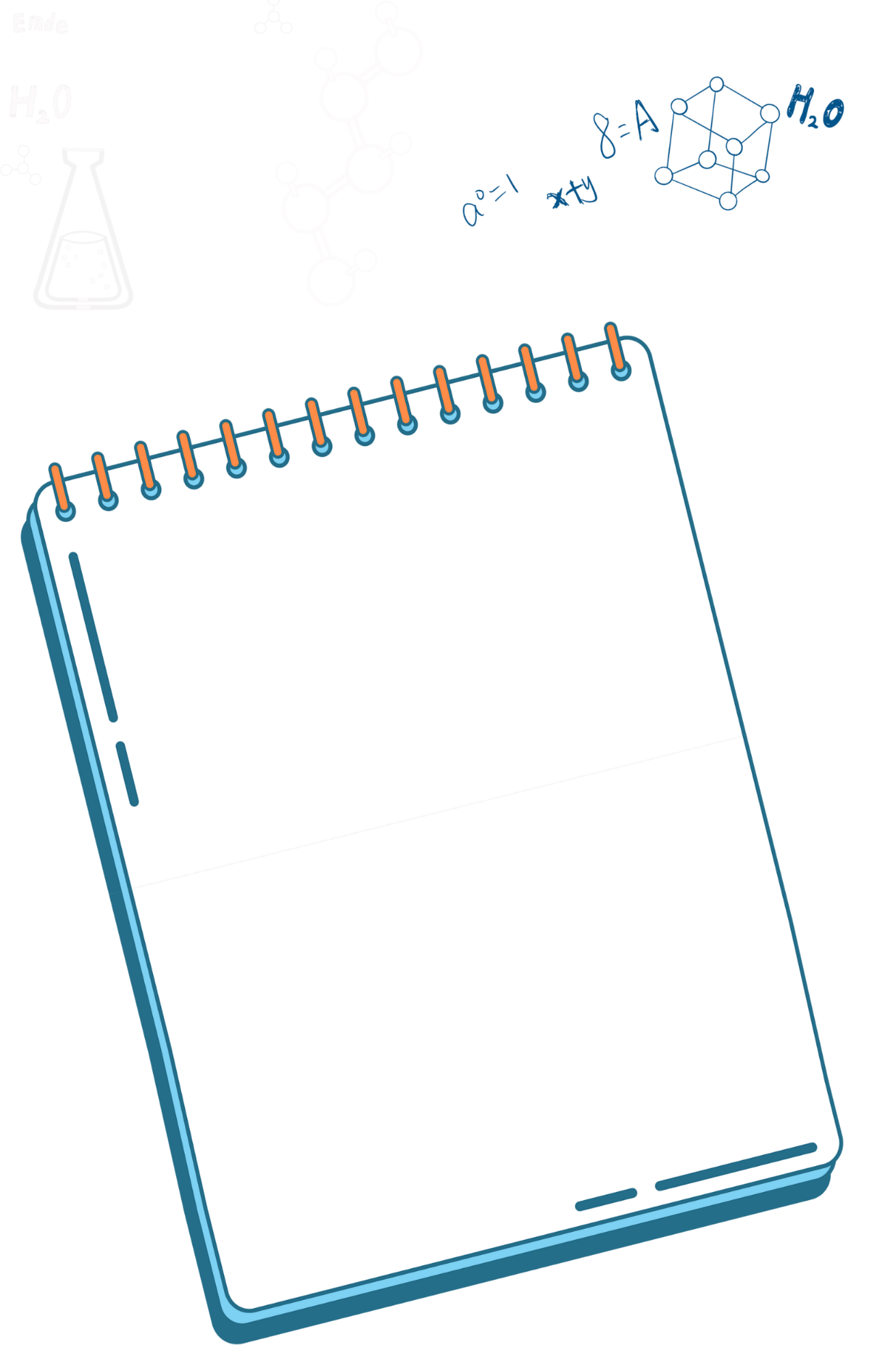 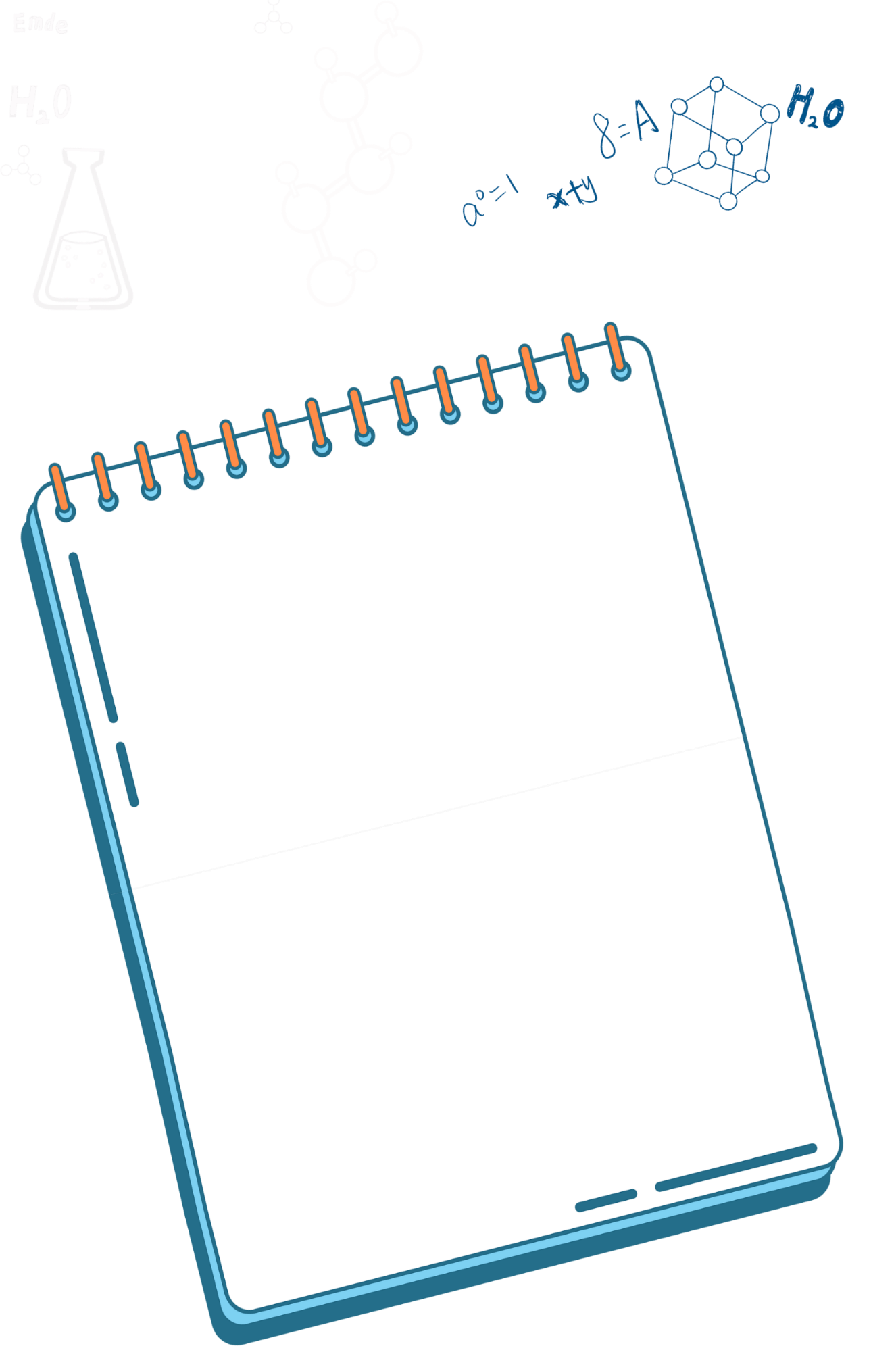 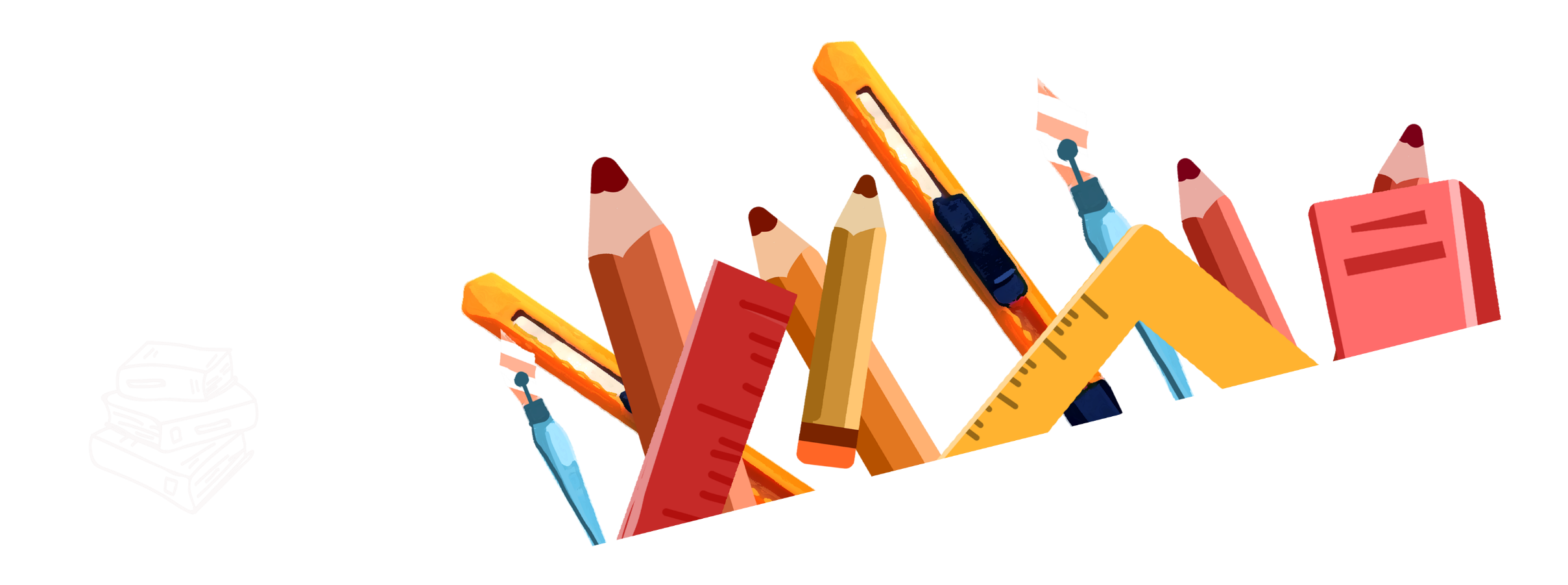 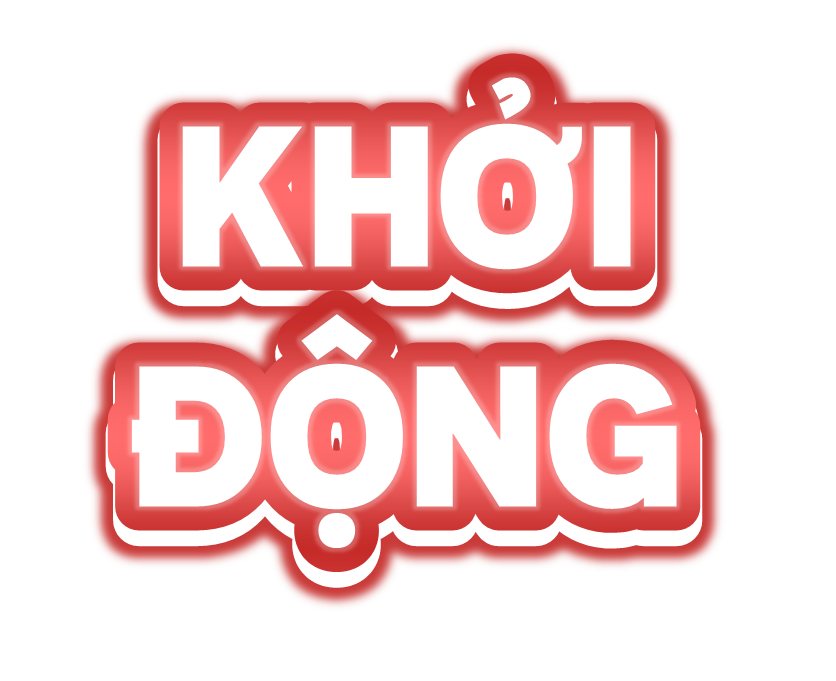 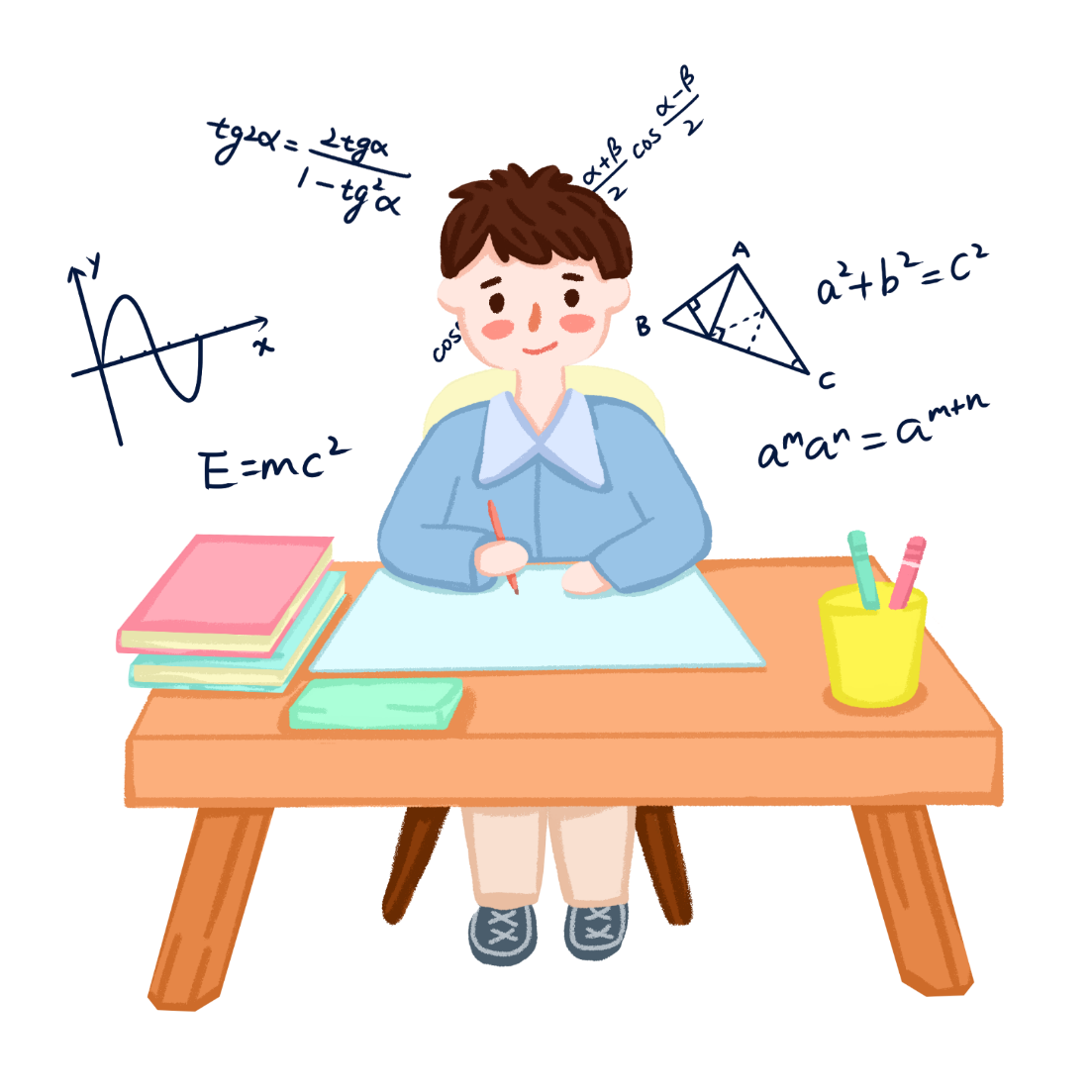 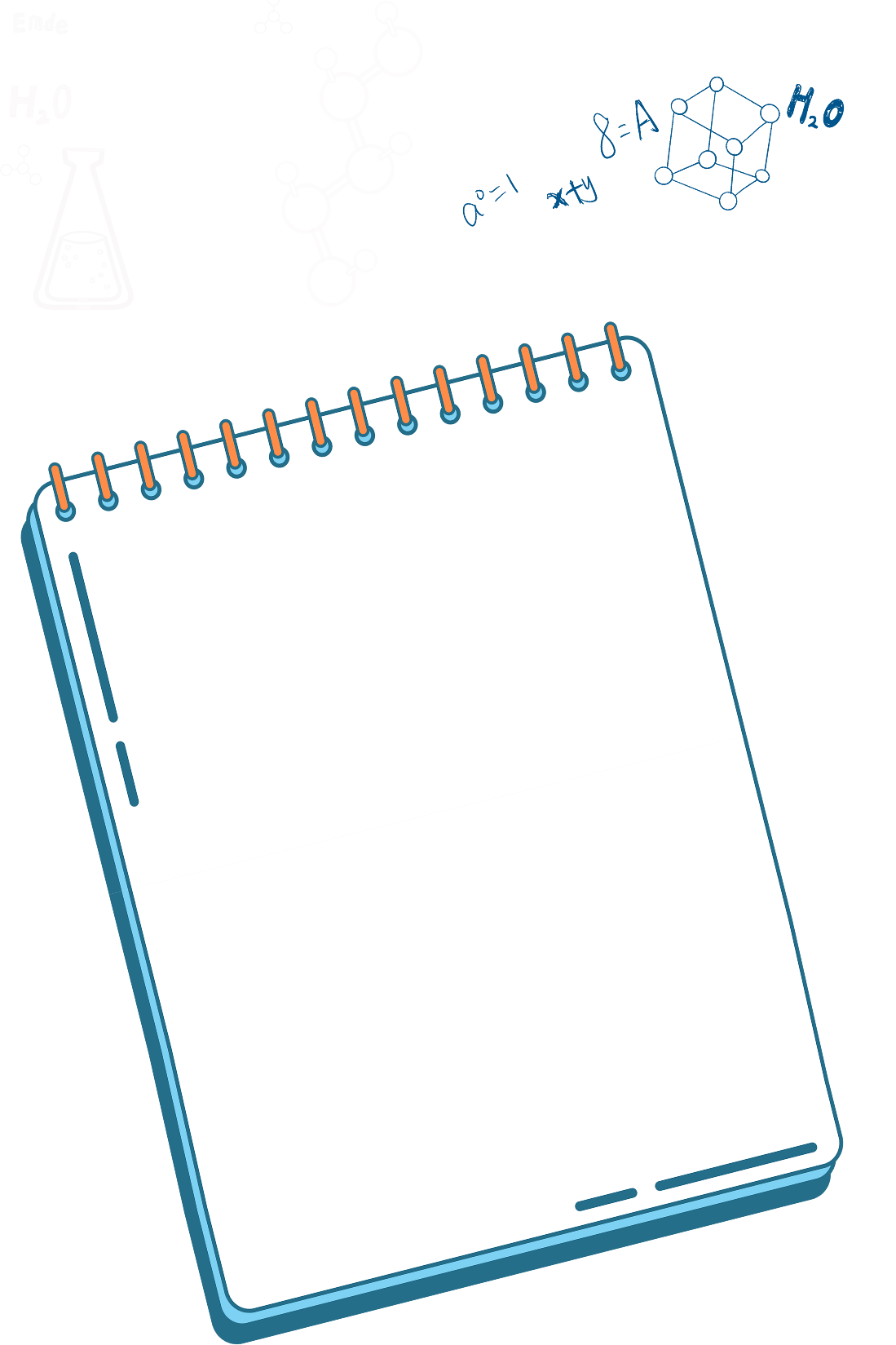 C
C
Dùng E-kê vẽ góc vuông đỉnh O, 
cạnh OC, OD
D
O
O
D
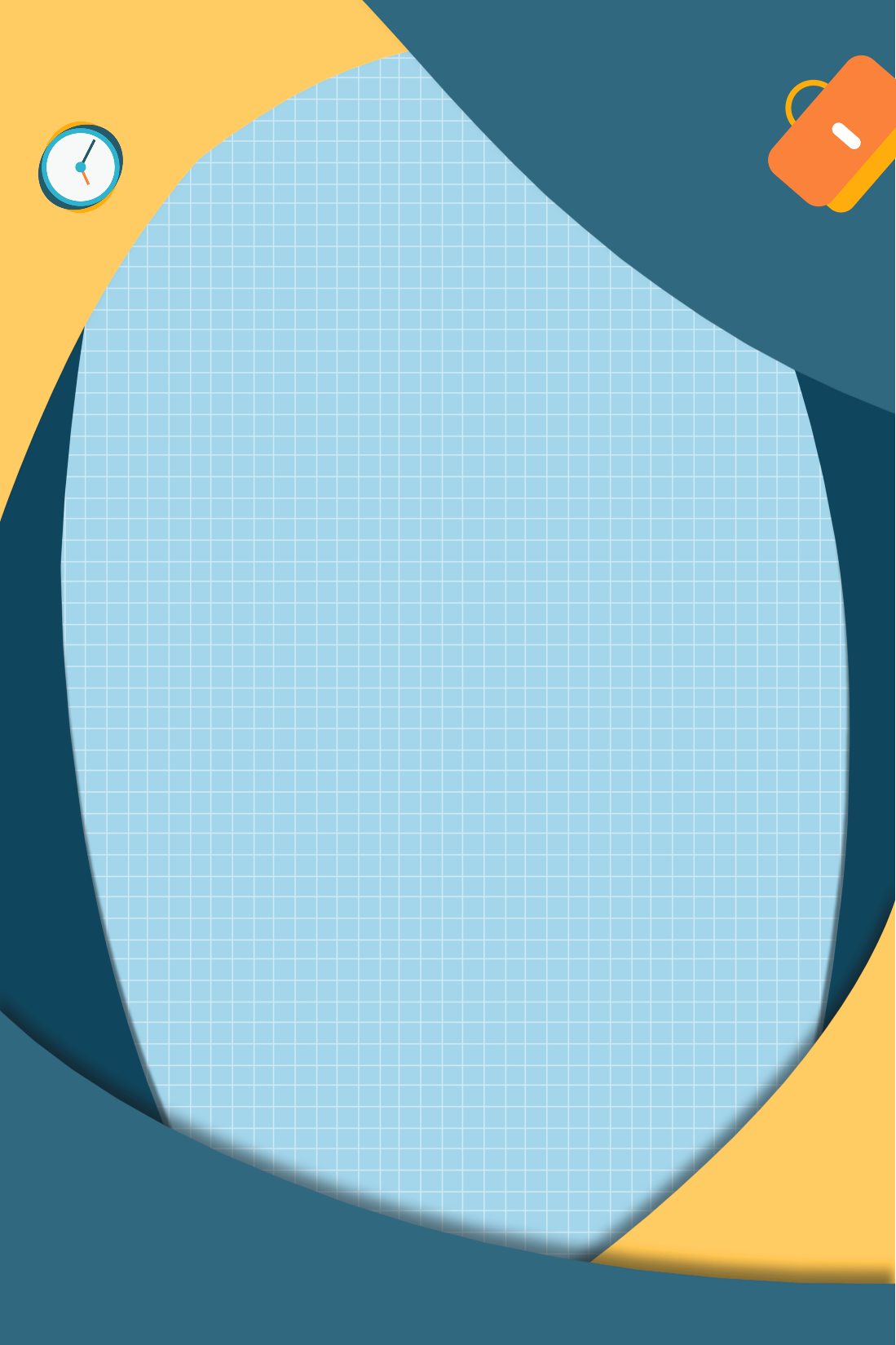 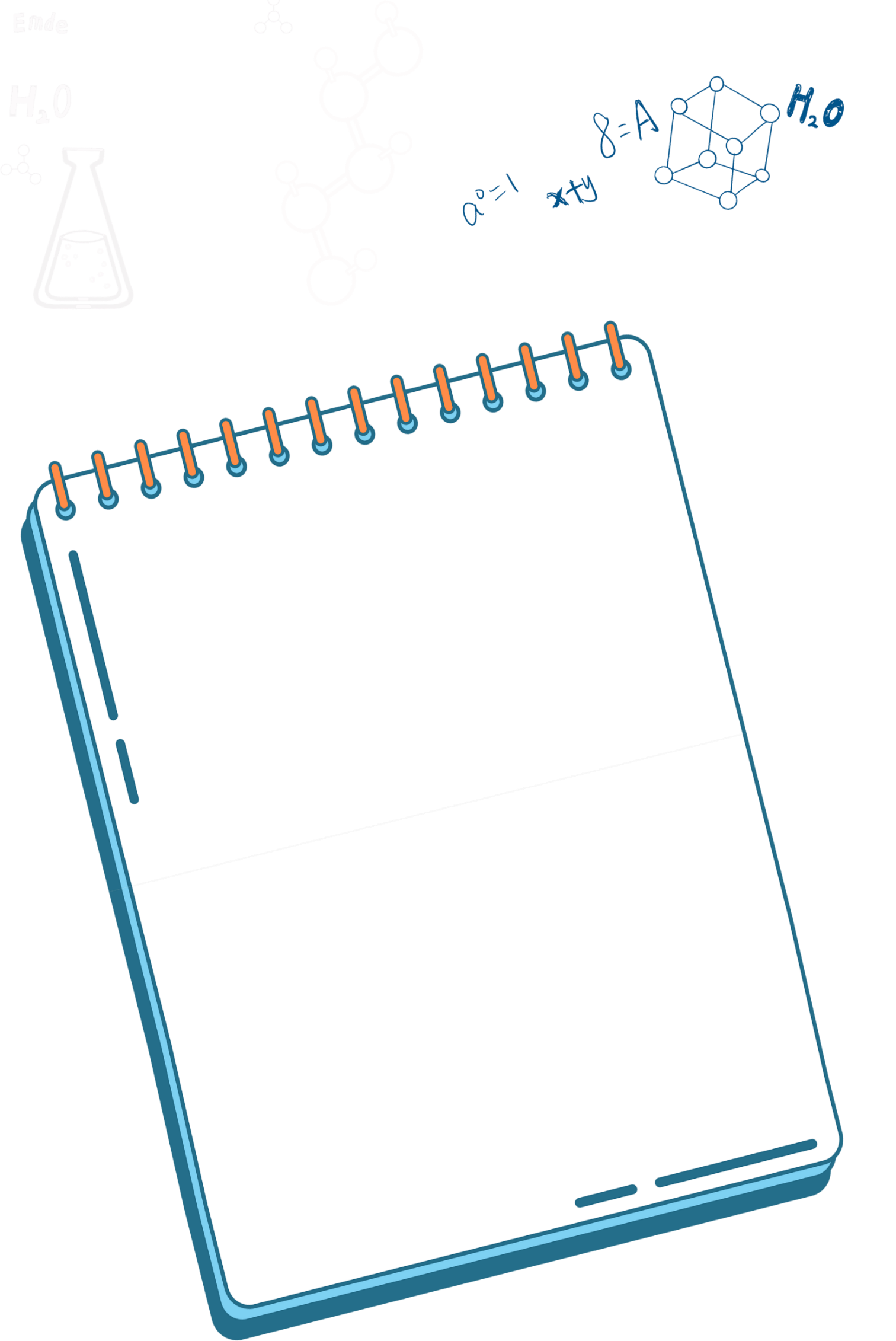 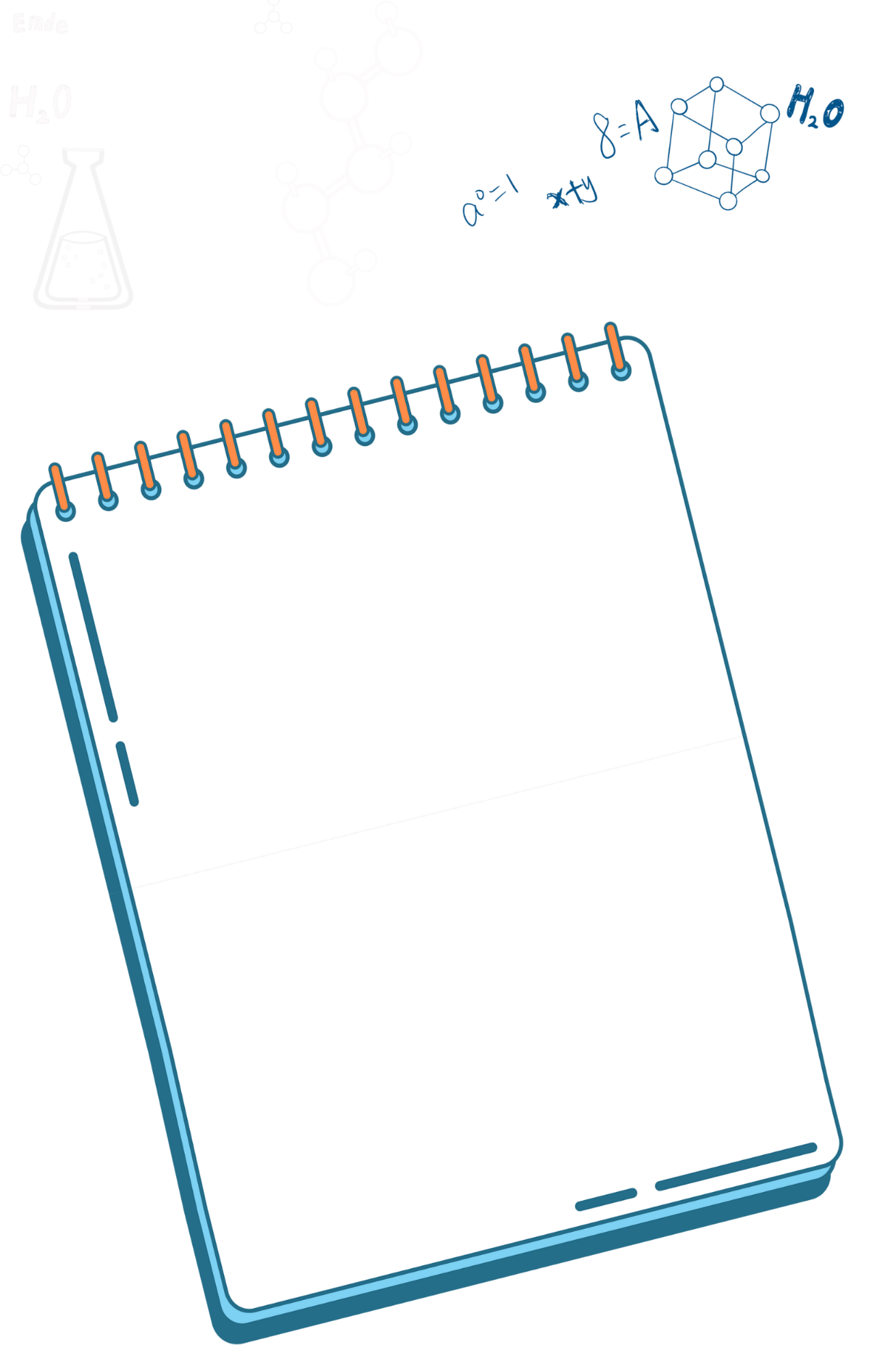 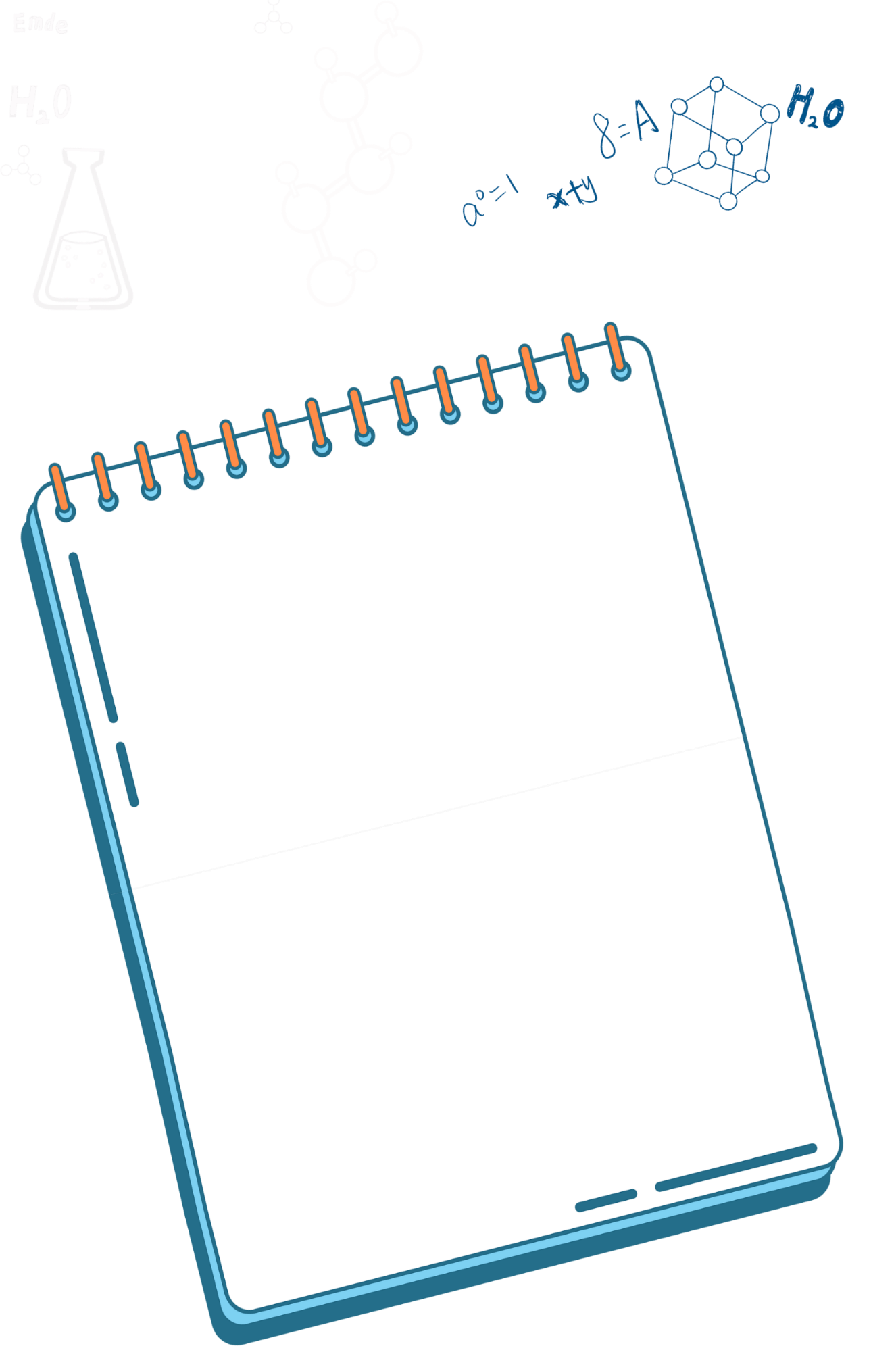 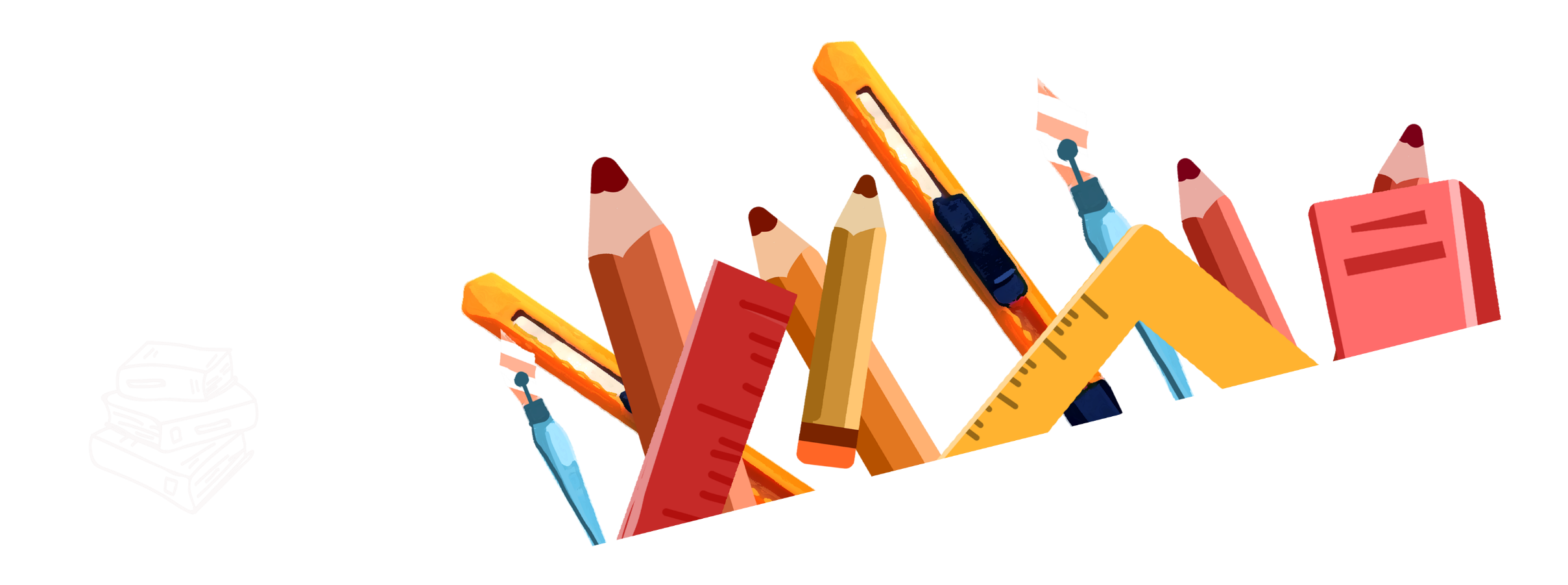 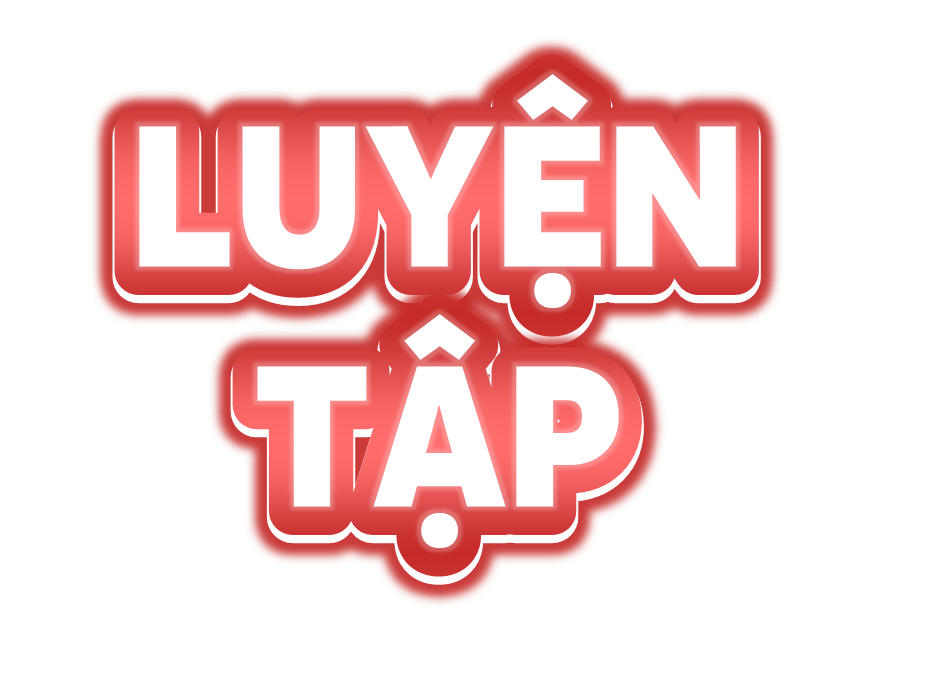 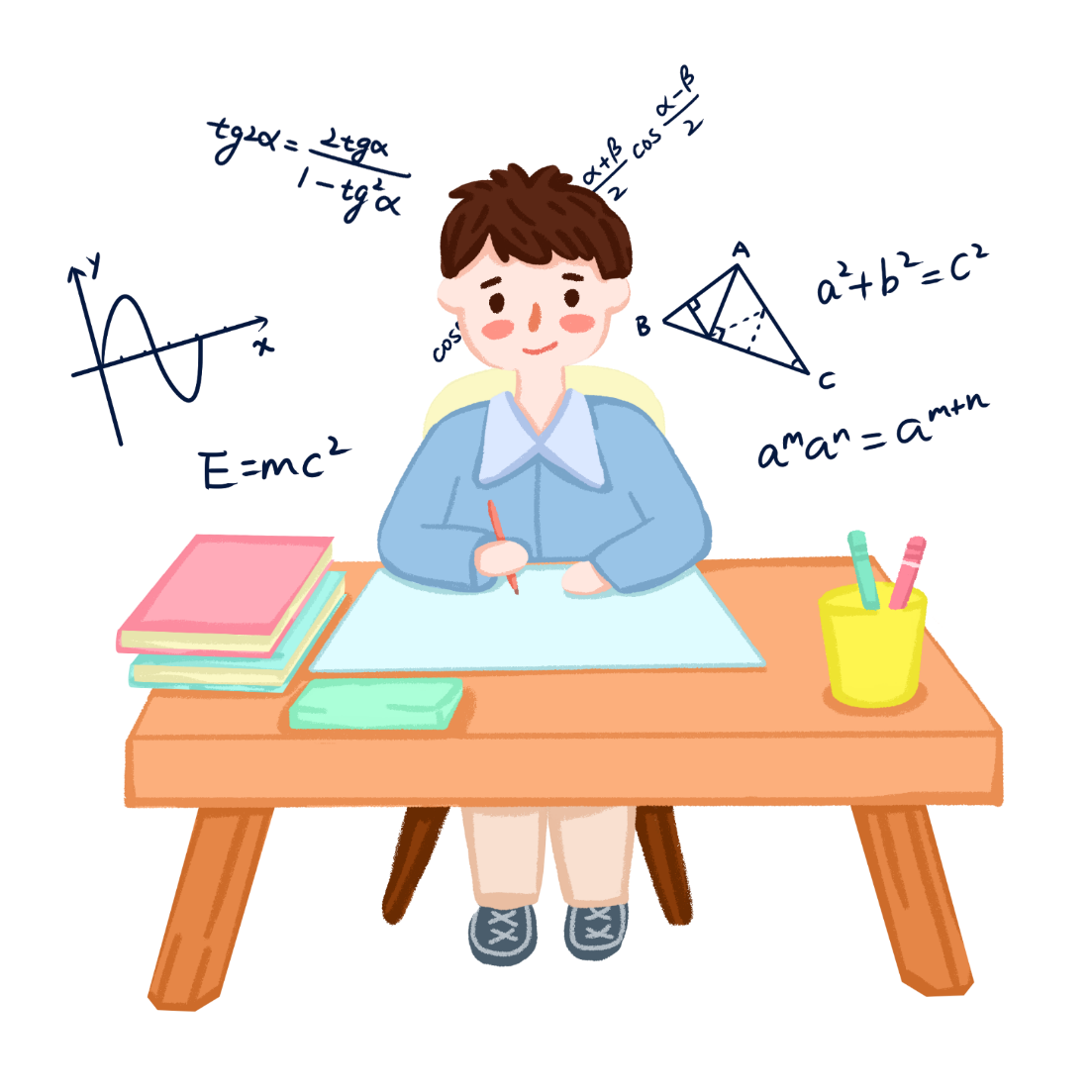 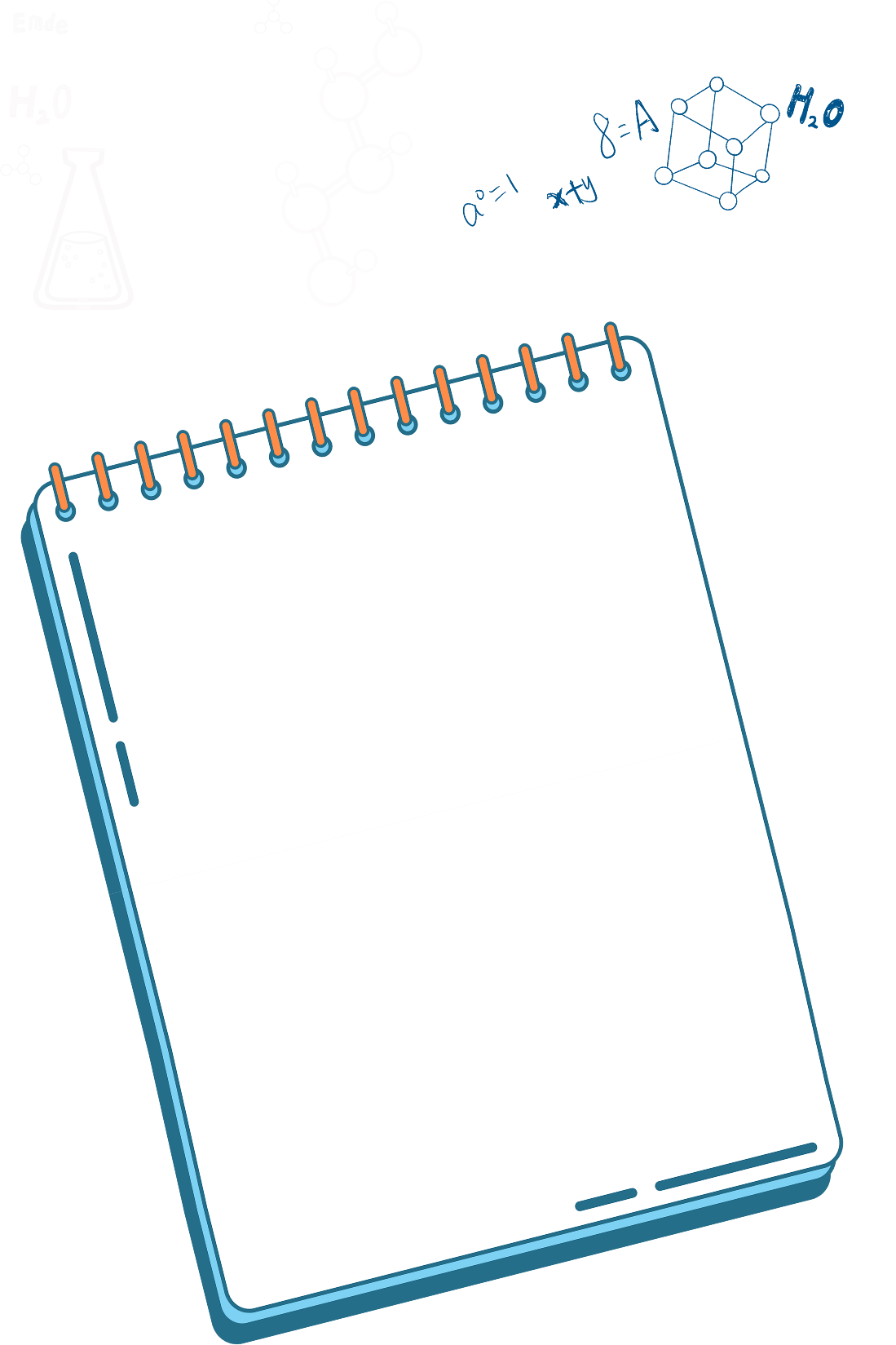 3. Dùng ê-ke kiểm tra xem góc nào dưới đây là góc vuông.
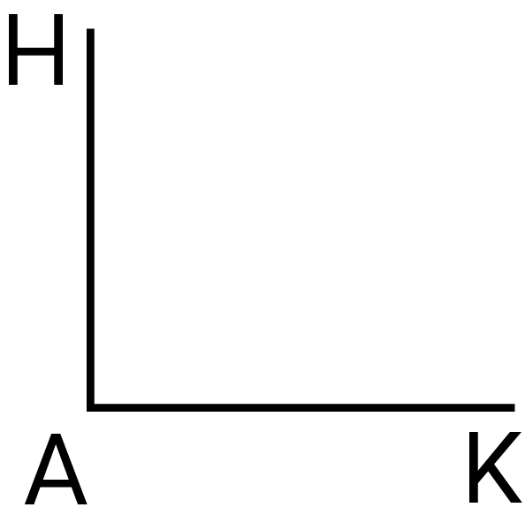 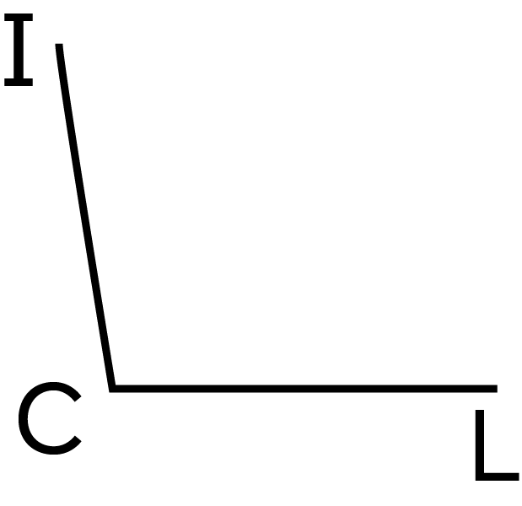 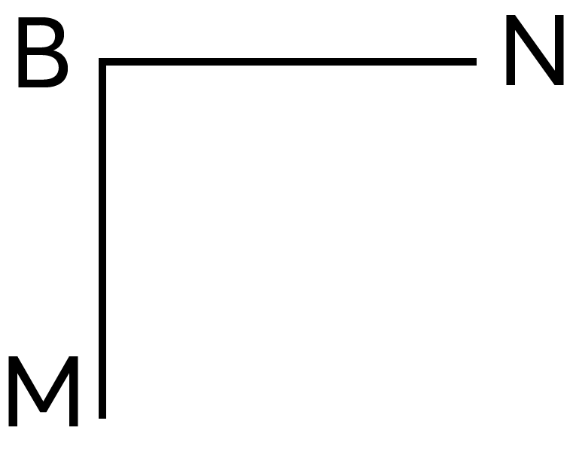 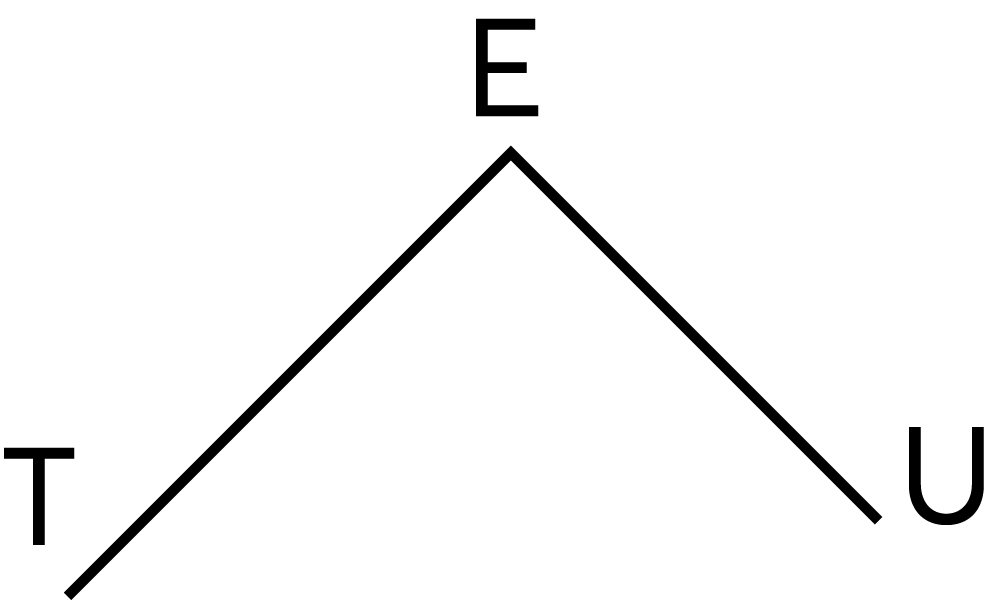 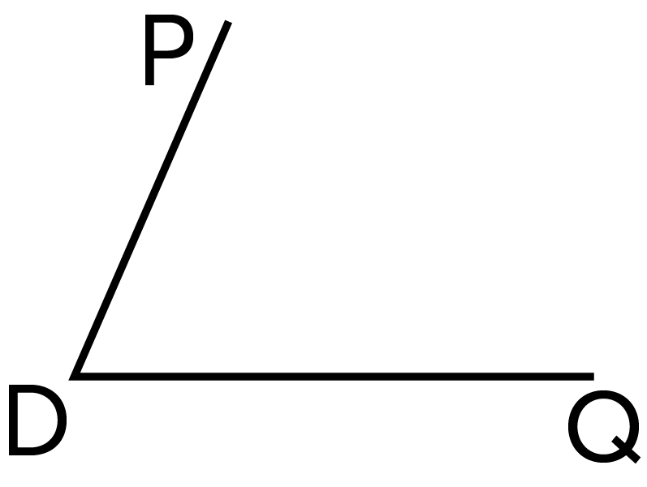 3. Dùng ê-ke kiểm tra xem góc nào dưới đây là góc vuông.
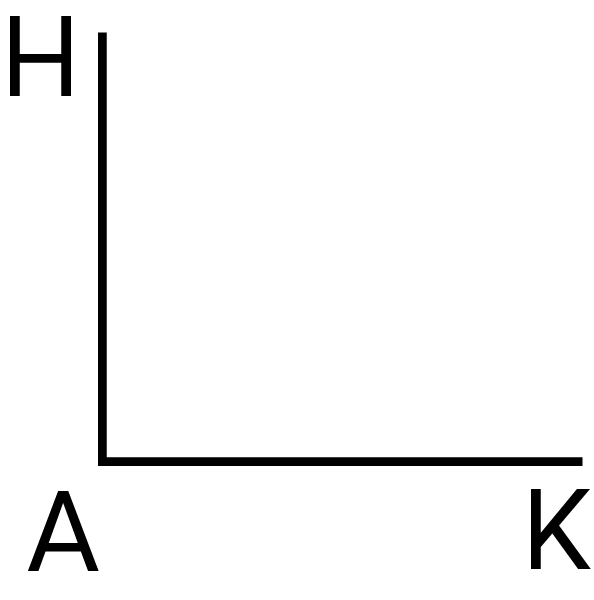 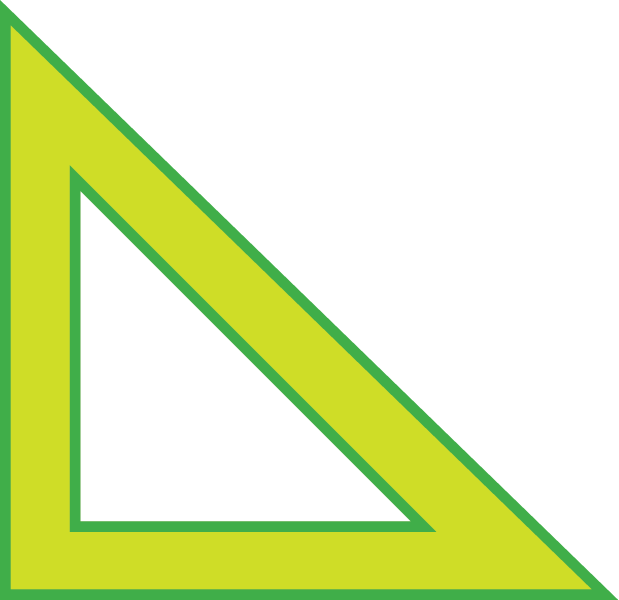 Góc vuông
3. Dùng ê-ke kiểm tra xem góc nào dưới đây là góc vuông.
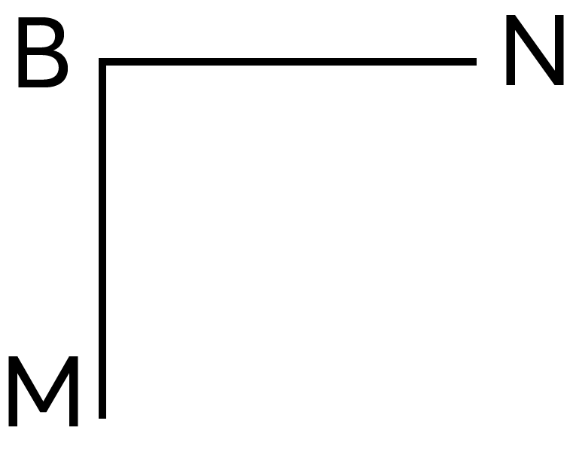 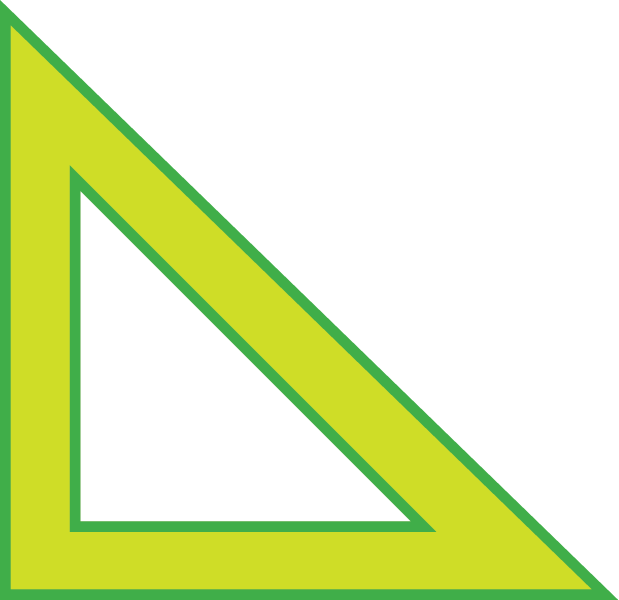 Góc vuông
3. Dùng ê-ke kiểm tra xem góc nào dưới đây là góc vuông.
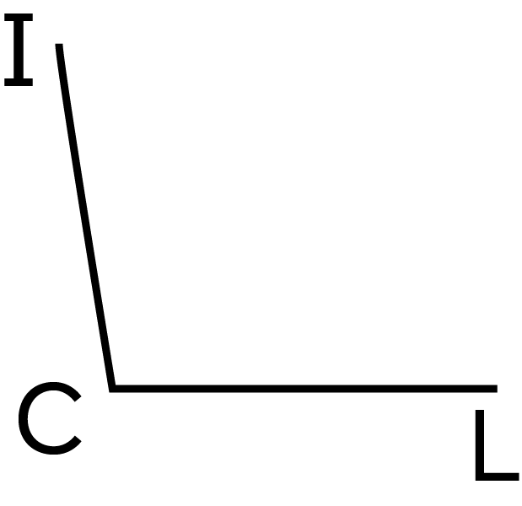 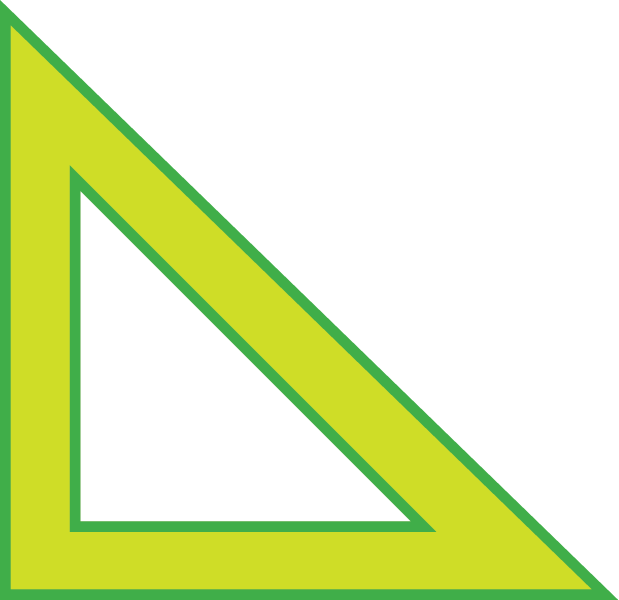 Góc không vuông
3. Dùng ê-ke kiểm tra xem góc nào dưới đây là góc vuông.
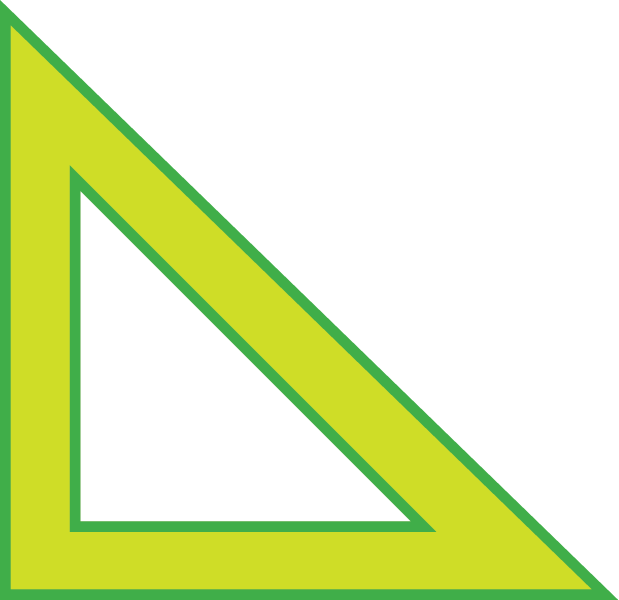 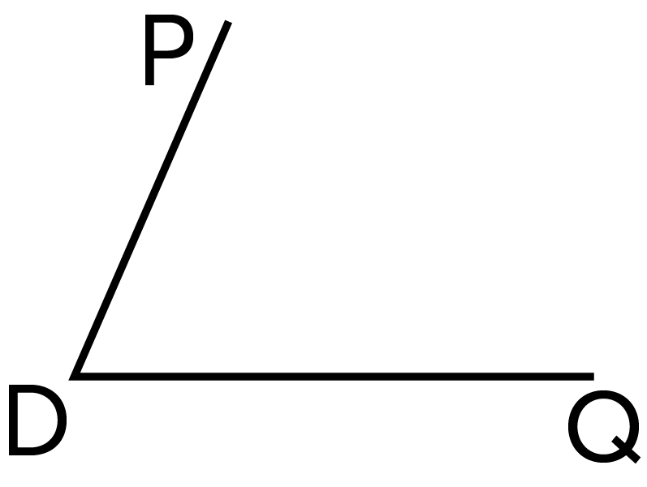 Góc không vuông
3. Dùng ê-ke kiểm tra xem góc nào dưới đây là góc vuông.
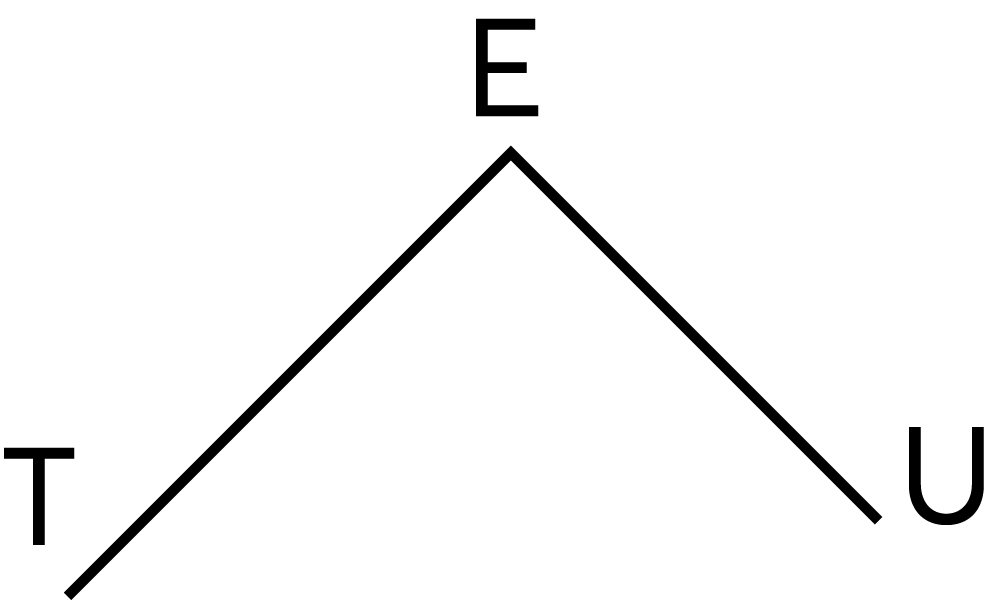 Góc vuông
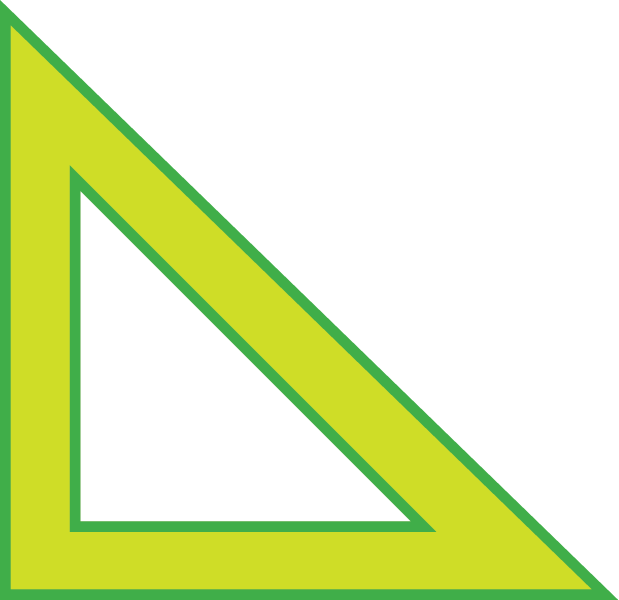 4. Dùng ê-ke kiểm tra để biết mỗi hình sau có mấy góc vuông rồi nói theo mẫu.
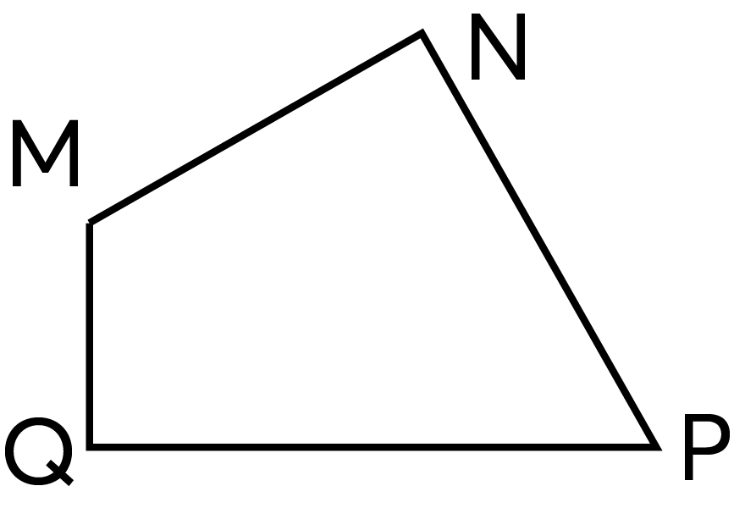 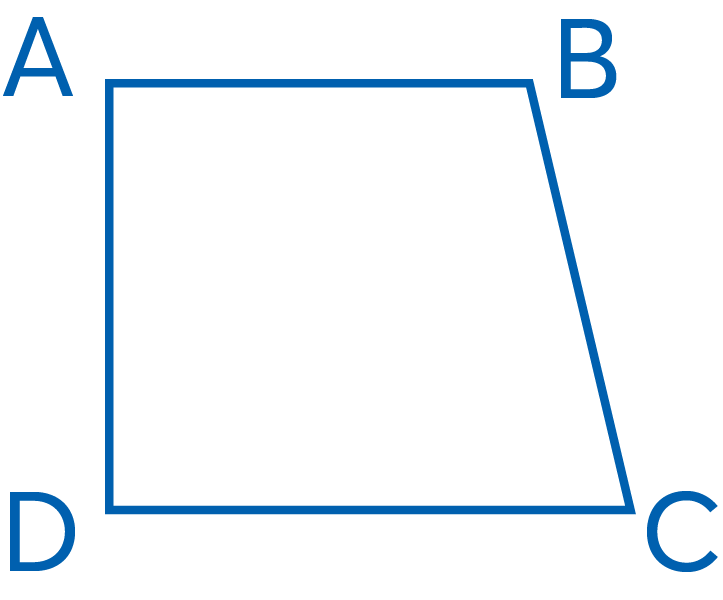 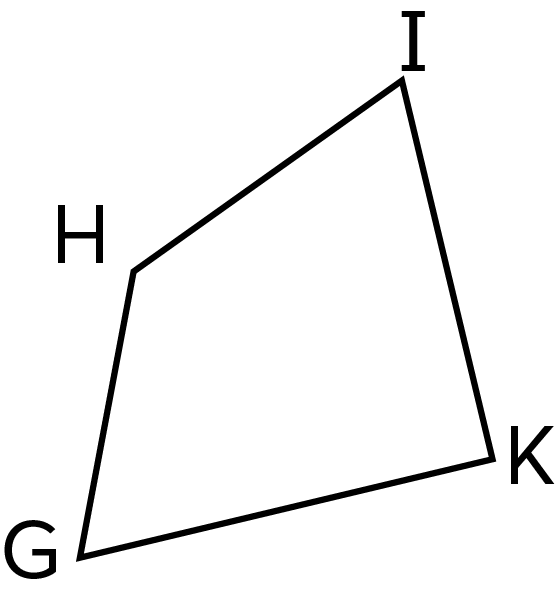 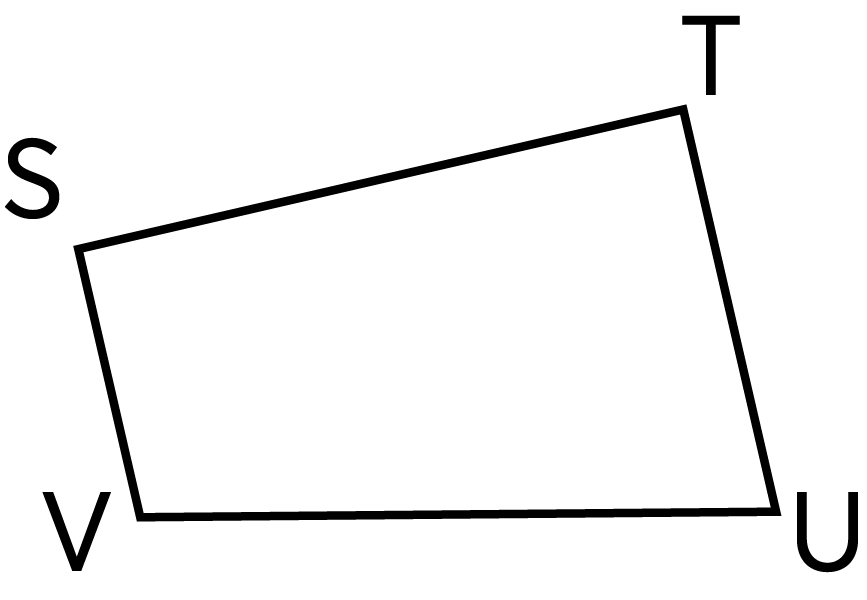 Mẫu:
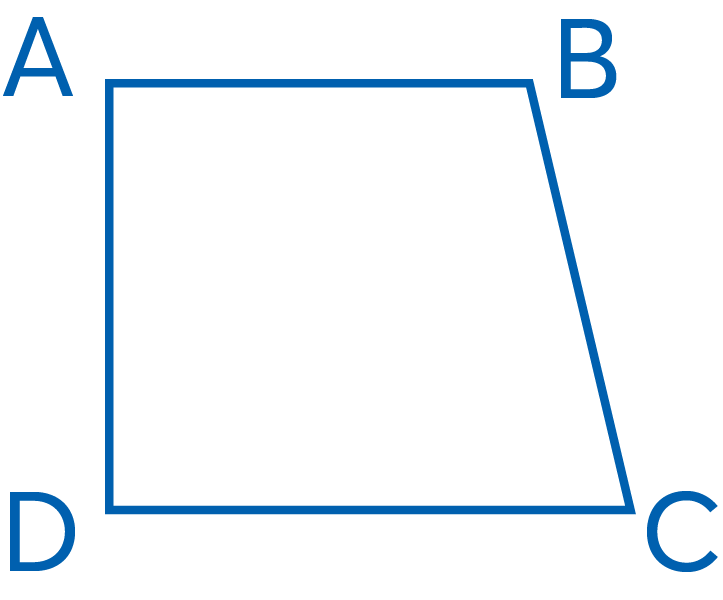 Tứ giác ABCD có 4 góc, trong đó có 2 góc vuông là: góc đỉnh A và góc đỉnh D.
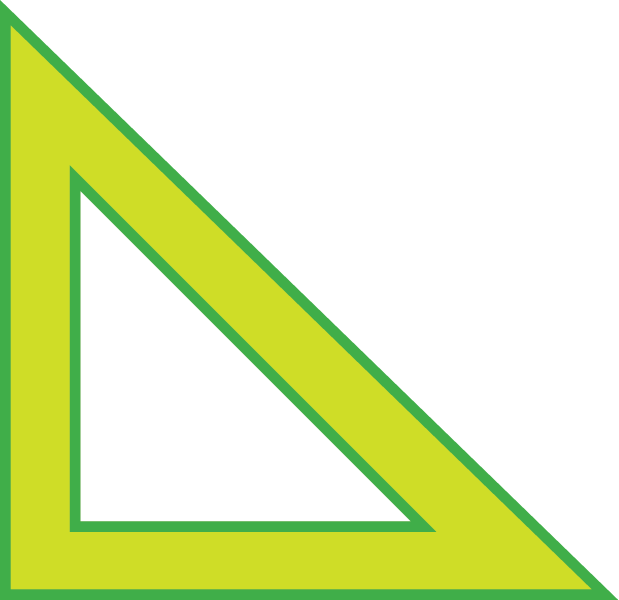 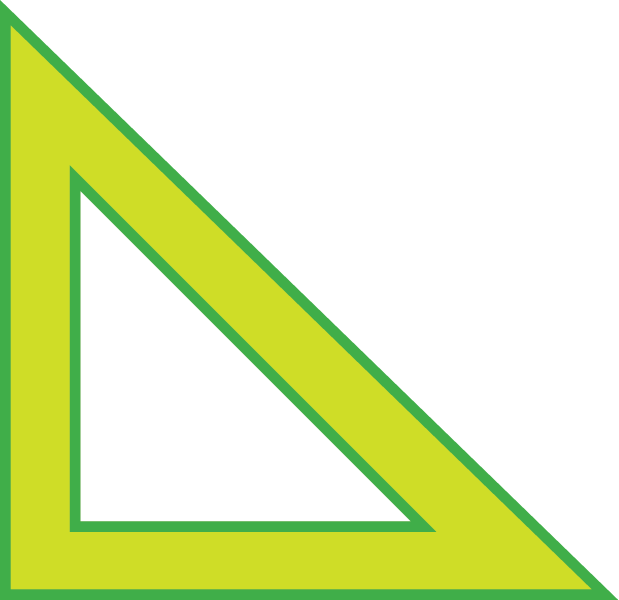 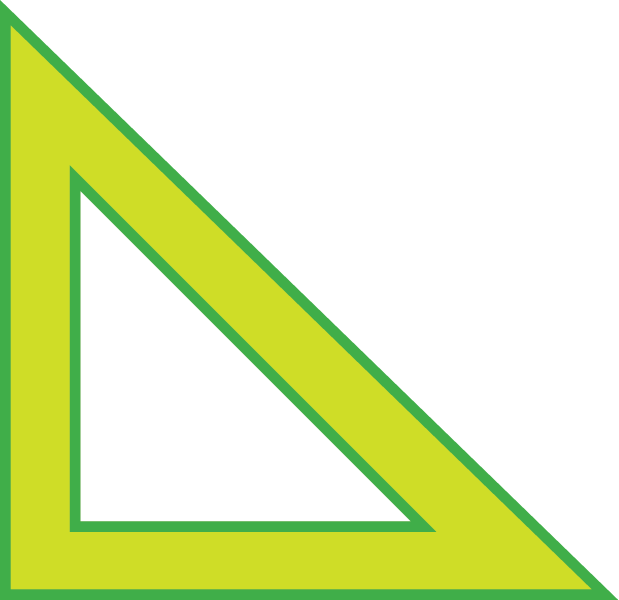 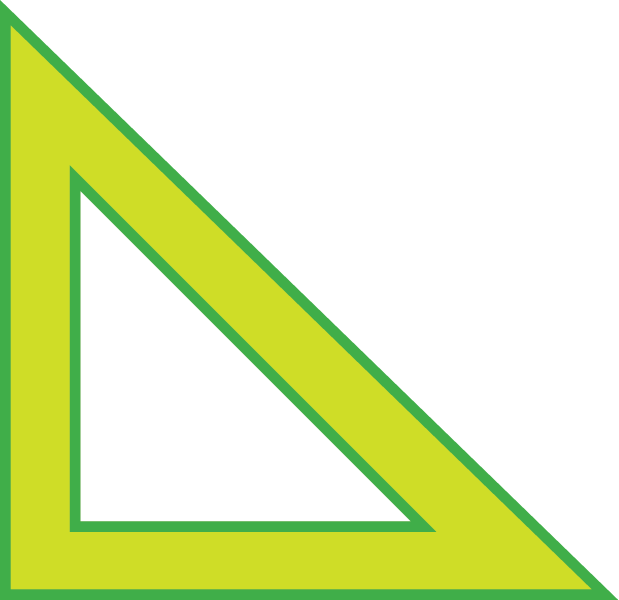 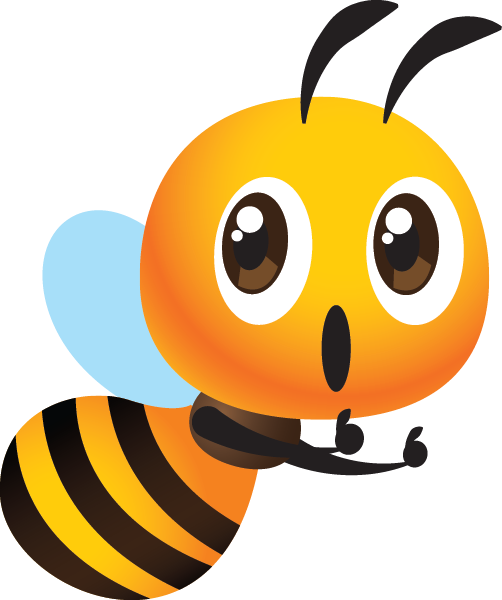 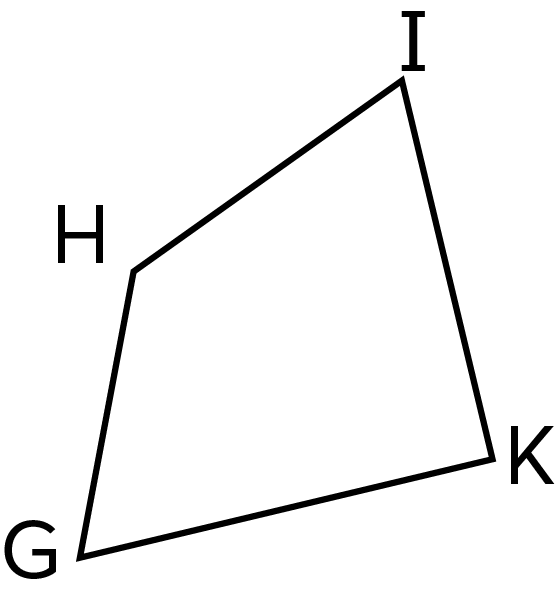 Tứ giác GHIK có 4 góc, trong đó có 1 góc vuông là: góc đỉnh K.
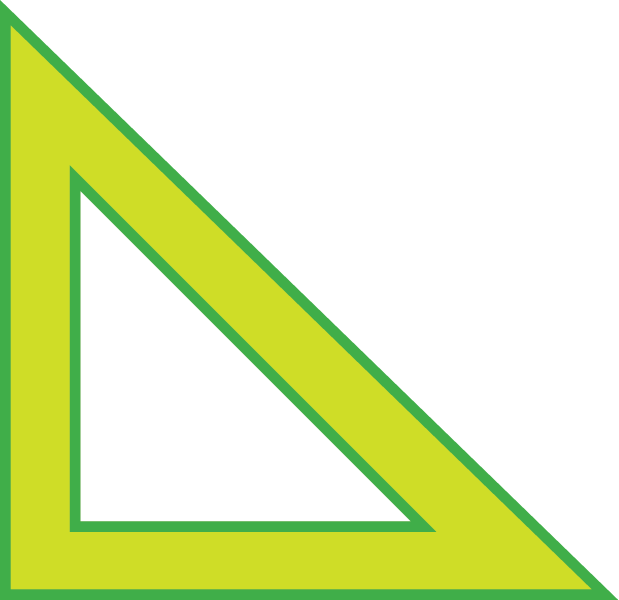 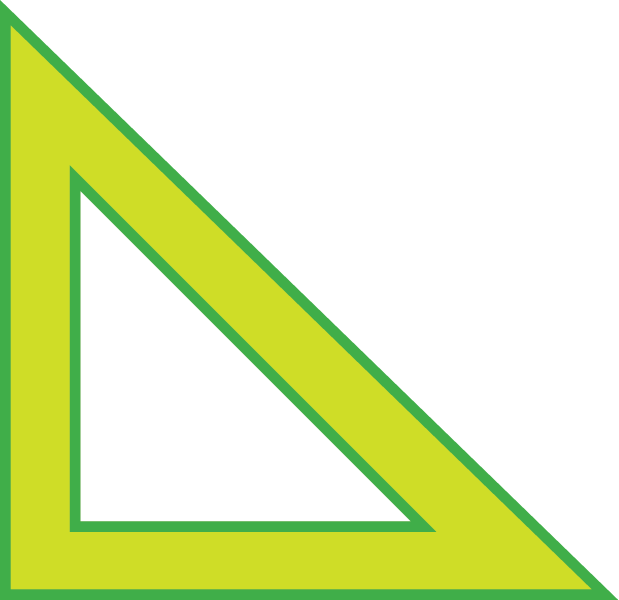 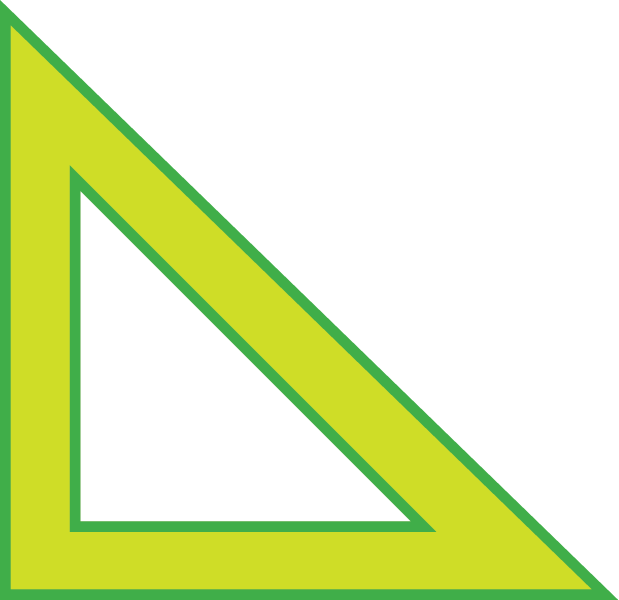 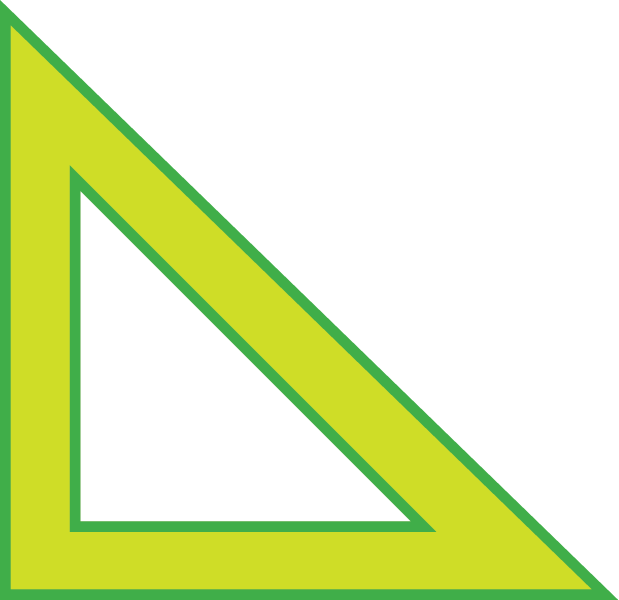 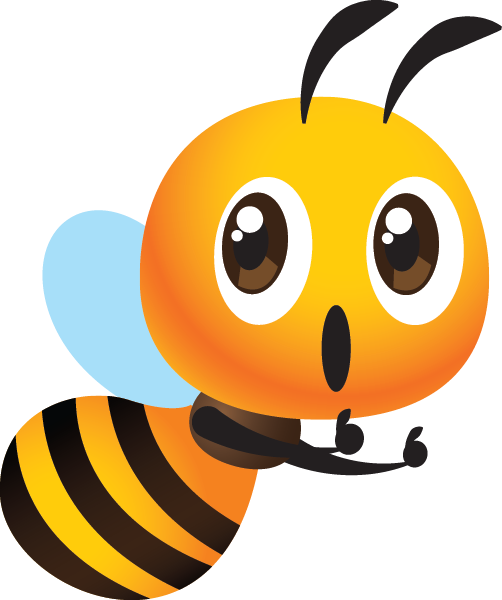 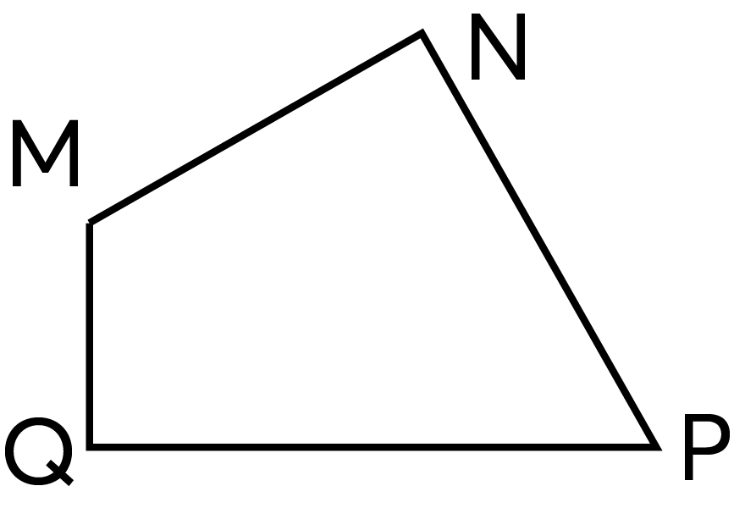 Tứ giác QMNP có 4 góc, trong đó có 2 góc vuông là: góc đỉnh Q và góc đỉnh N.
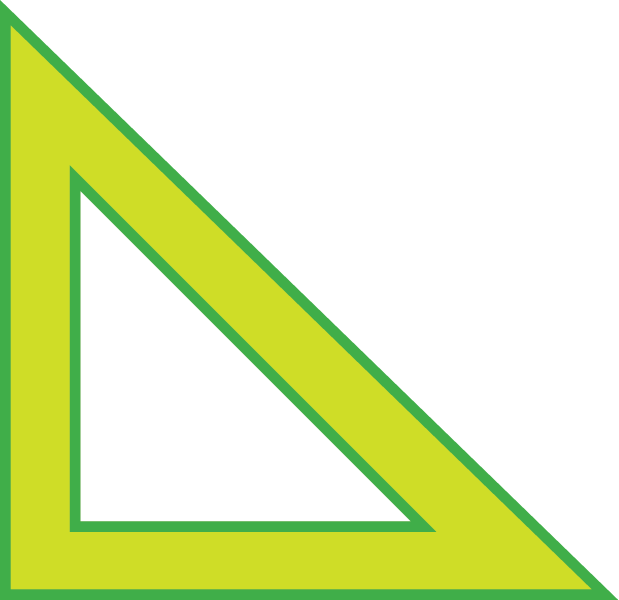 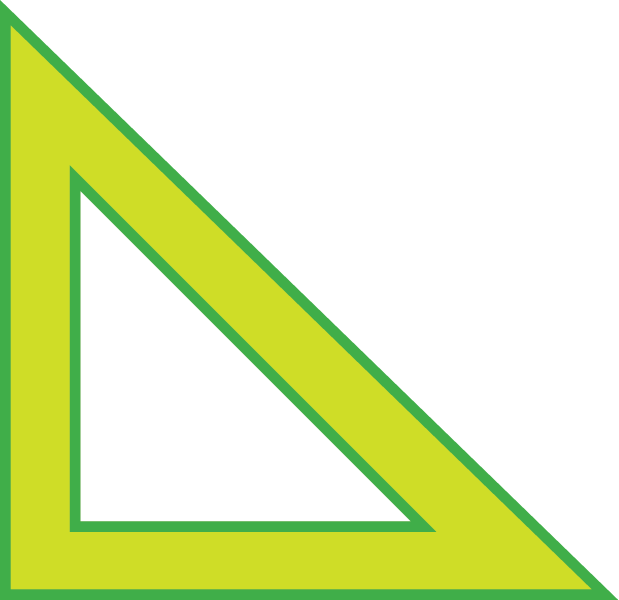 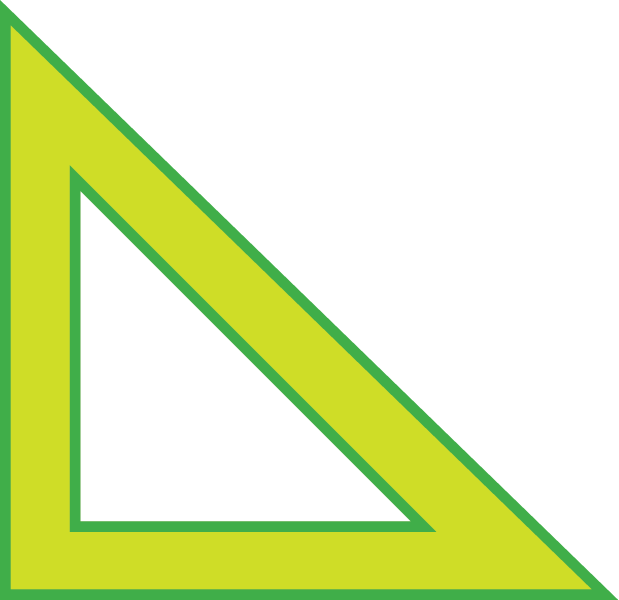 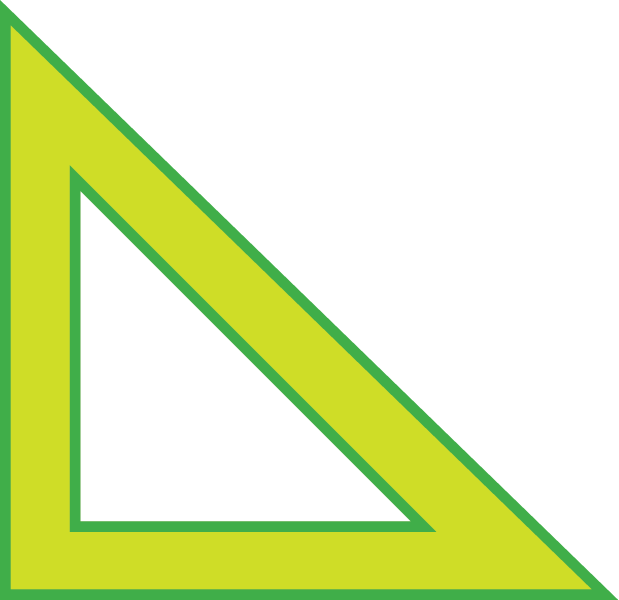 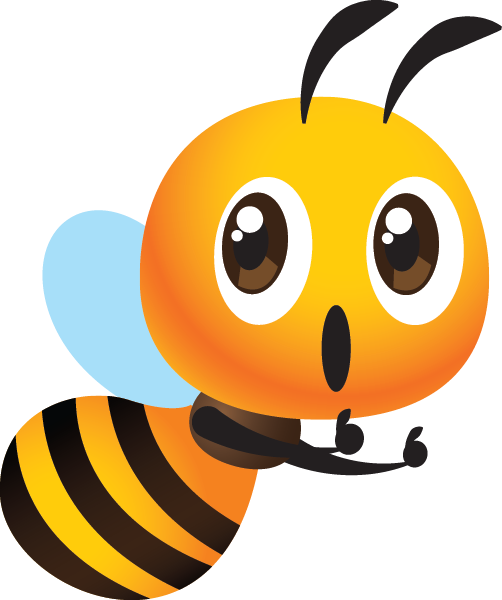 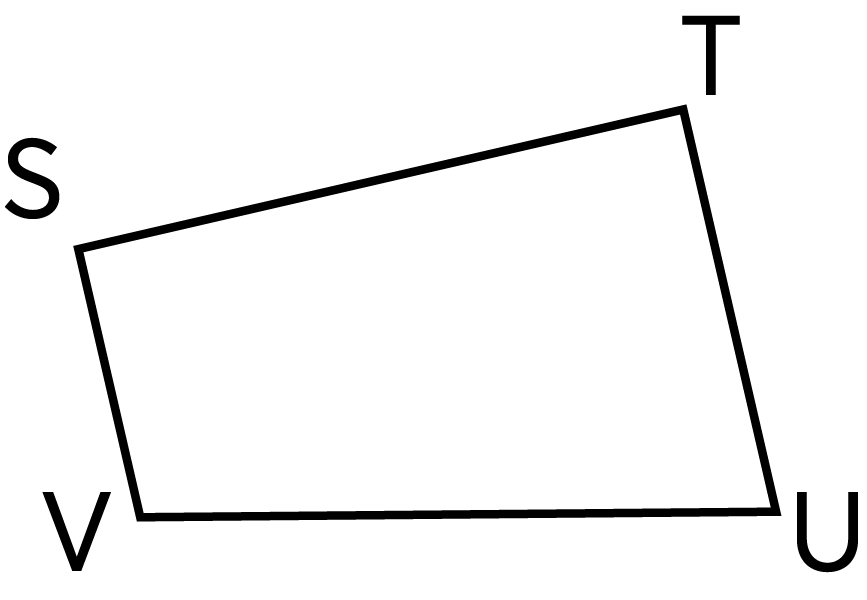 Tứ giác VSTU có 4 góc, trong đó có 2 góc vuông là: góc đỉnh S và góc đỉnh T.
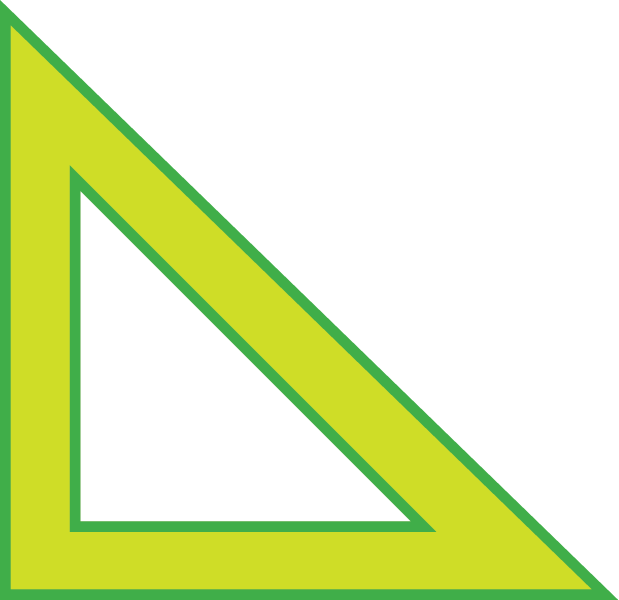 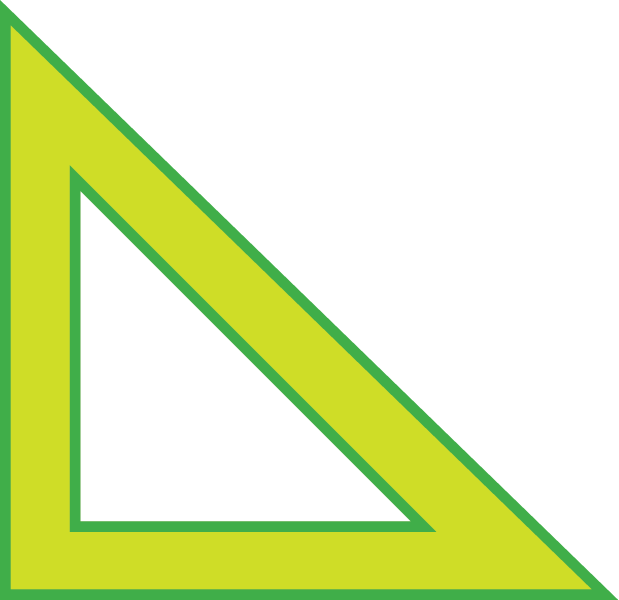 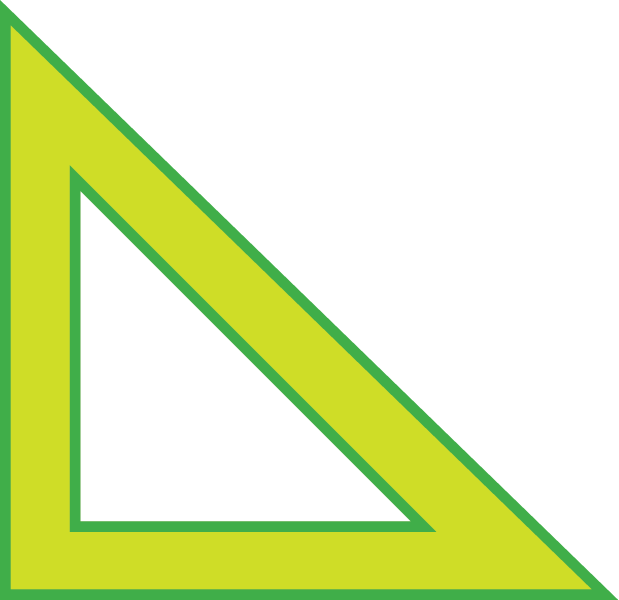 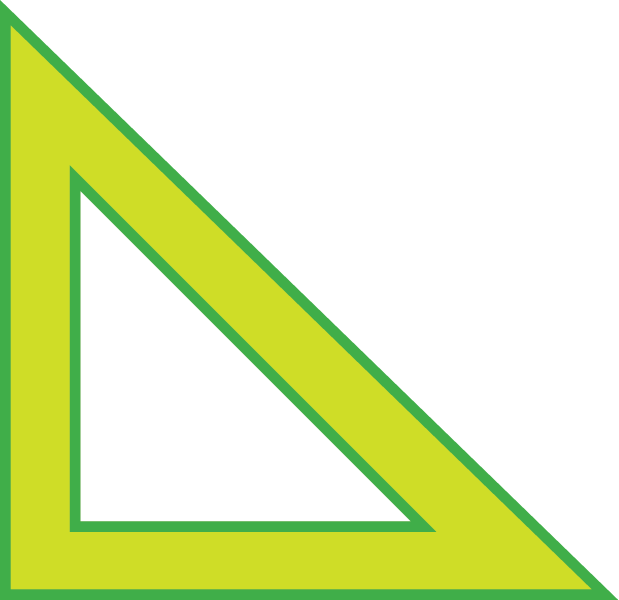 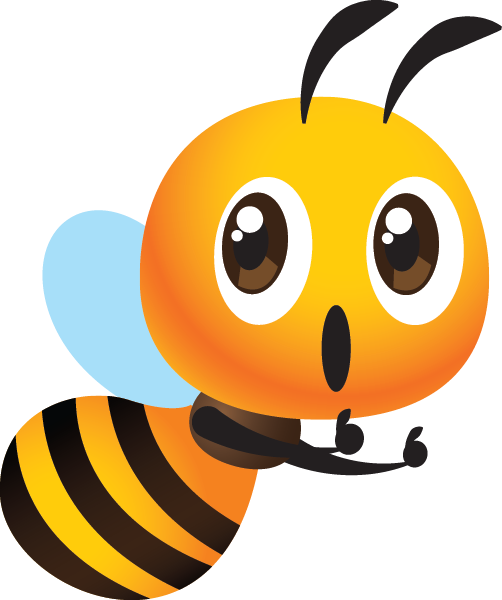 5. Dùng ê-ke vẽ một góc vuông.
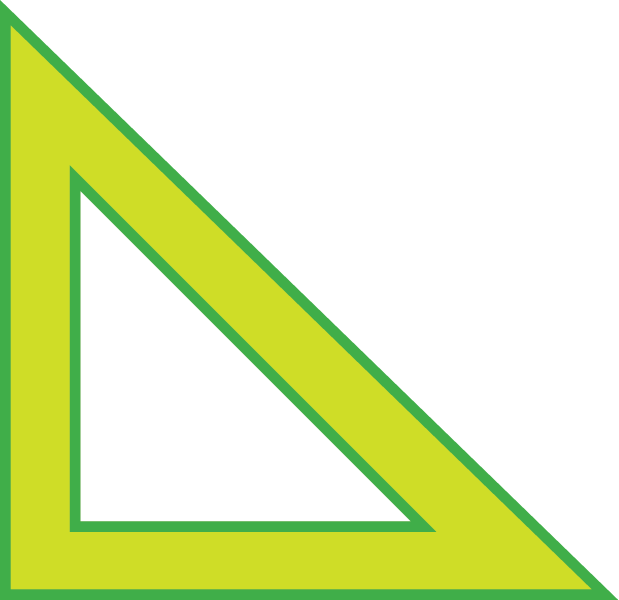 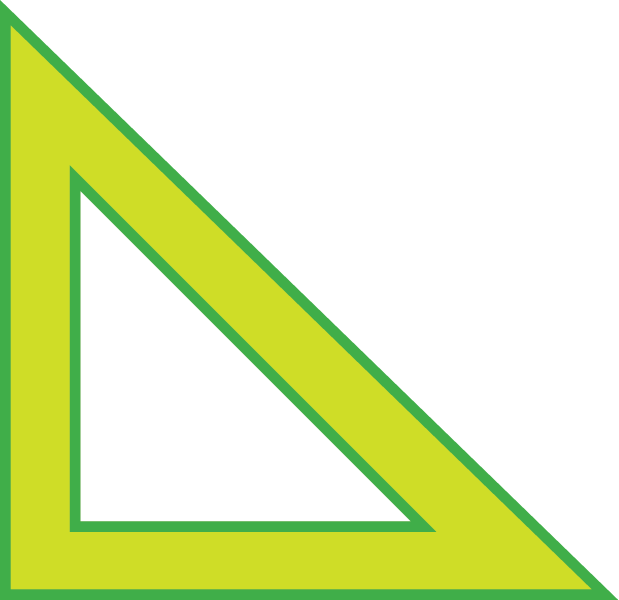 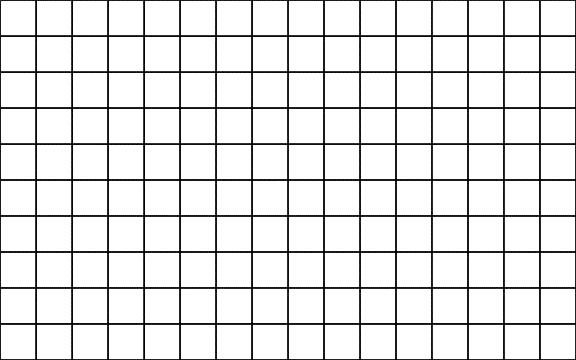 B1: Vẽ đường thẳng AB
C
B2: Tại đỉnh A, đặt thước ê ke sao cho một cạnh của thước trùng với AB
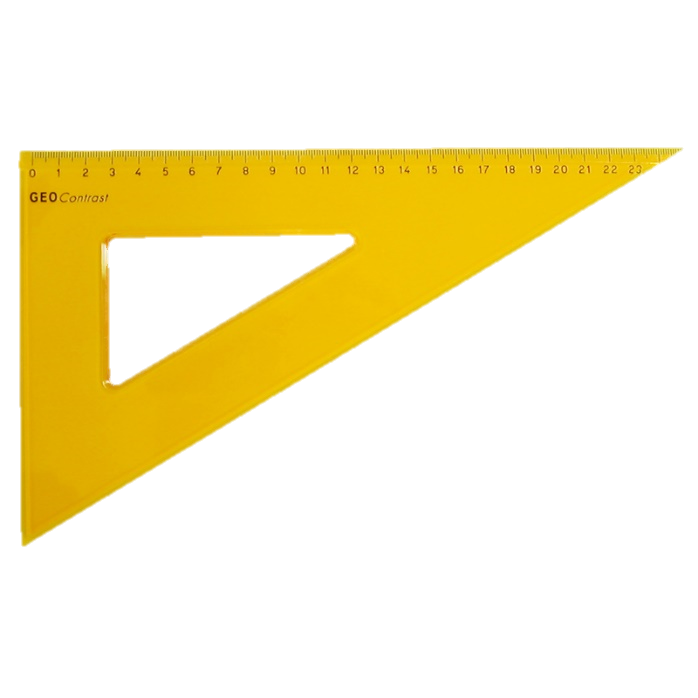 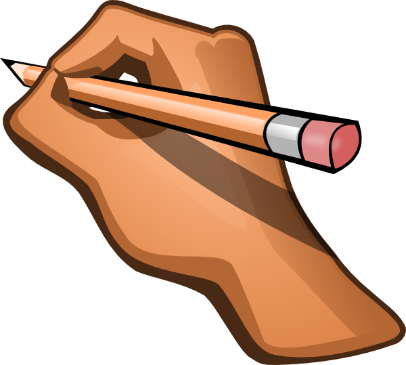 B3: Dùng bút, vẽ đường thẳng còn lại. Đặt tên đường thẳng là AC. Vậy ta được góc vuông.
A
B
Chọn ý trả lời đúng. 
Số góc vuông trong hình bên là:
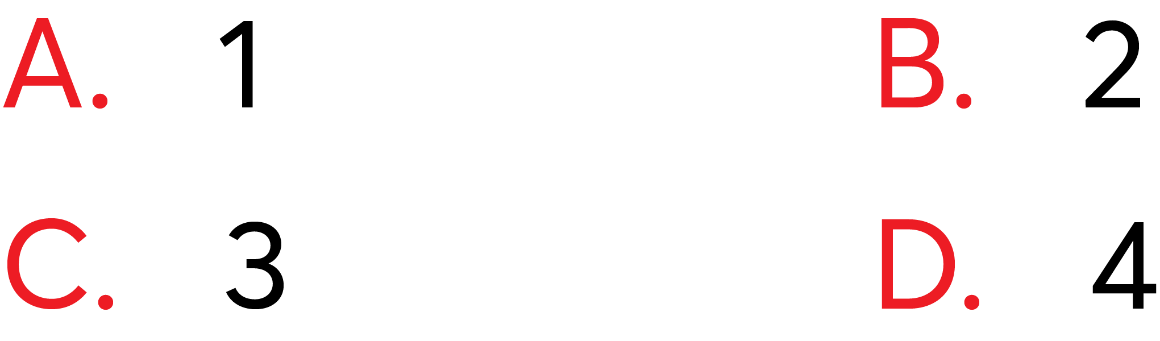 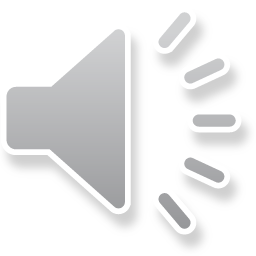 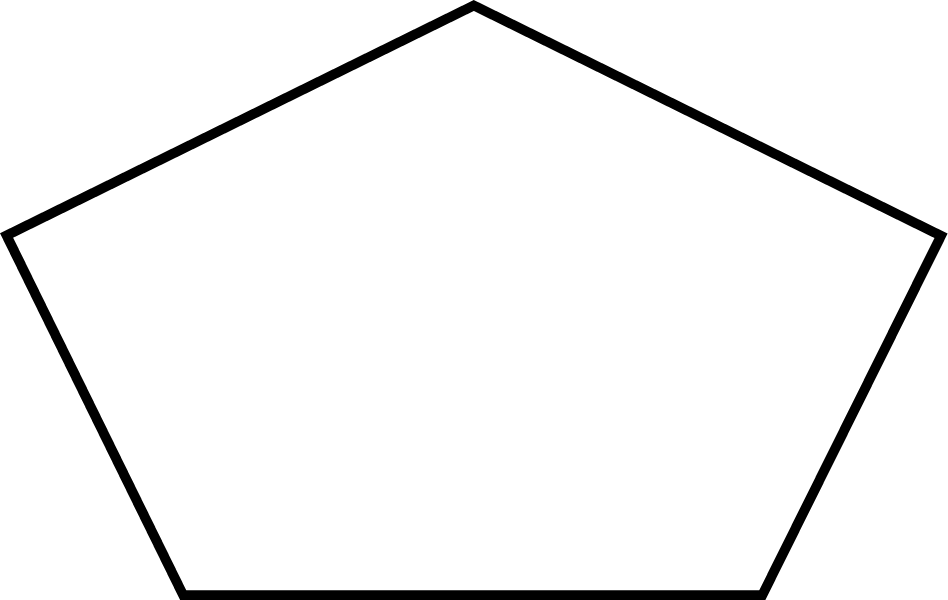 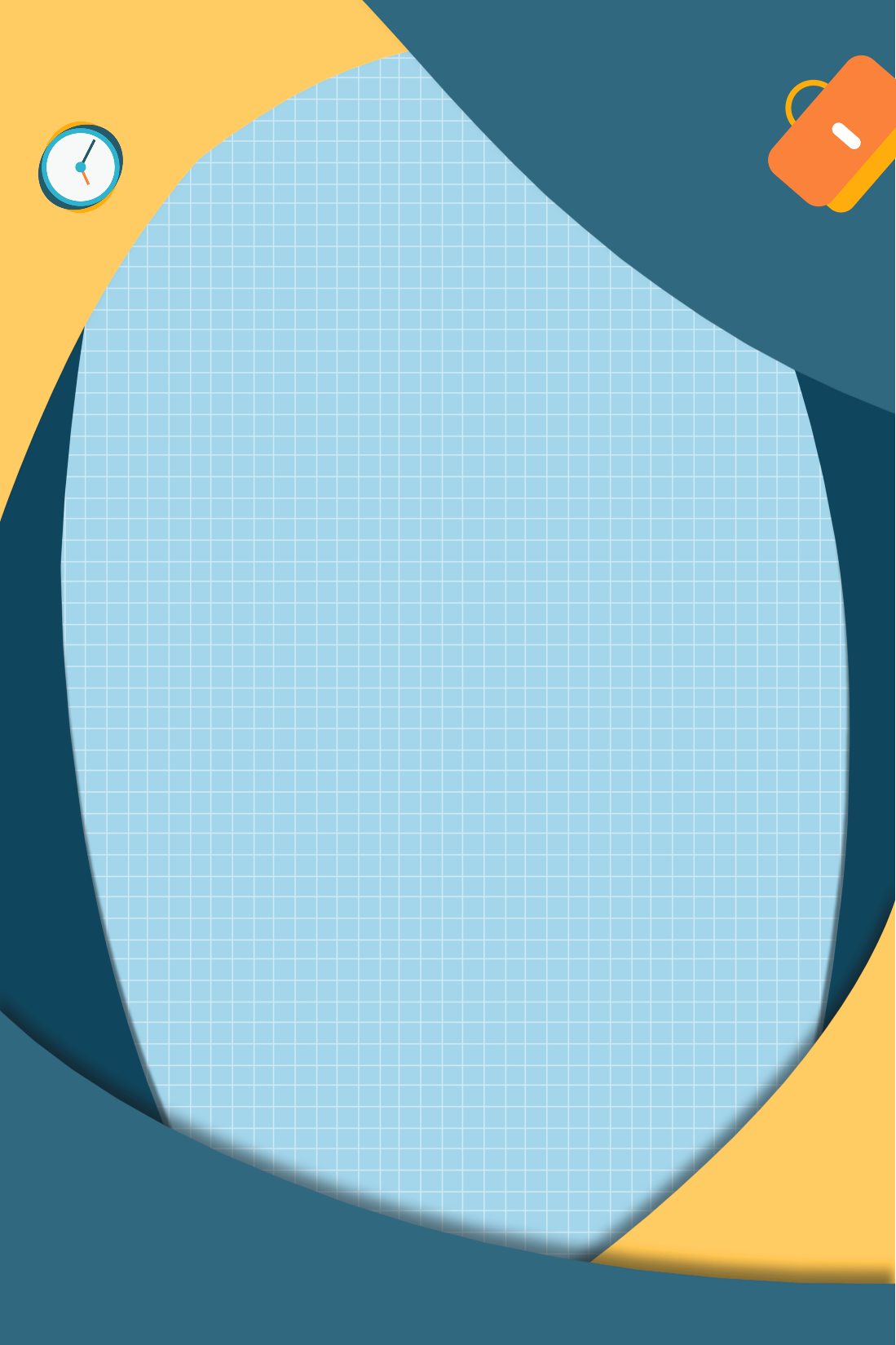 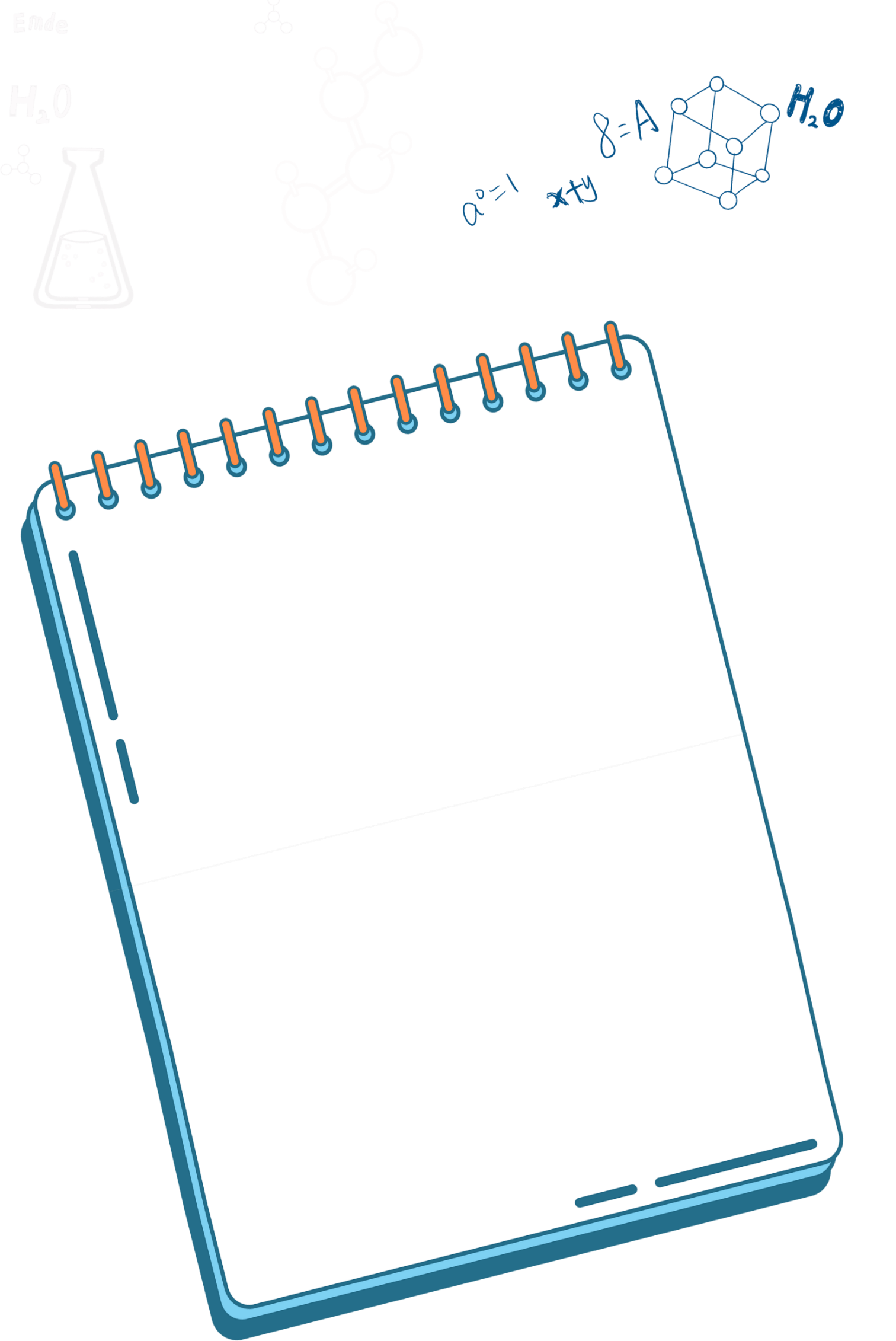 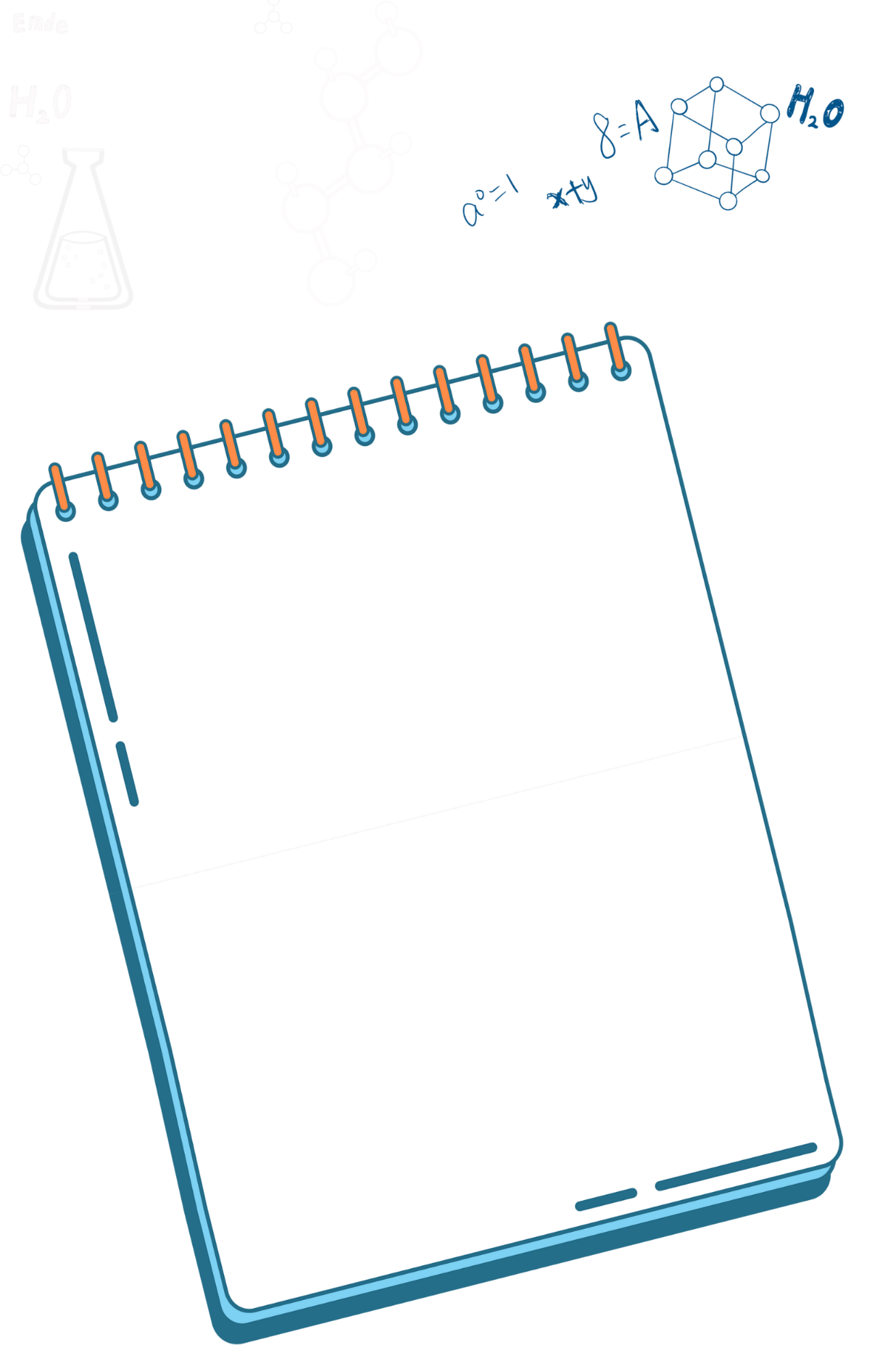 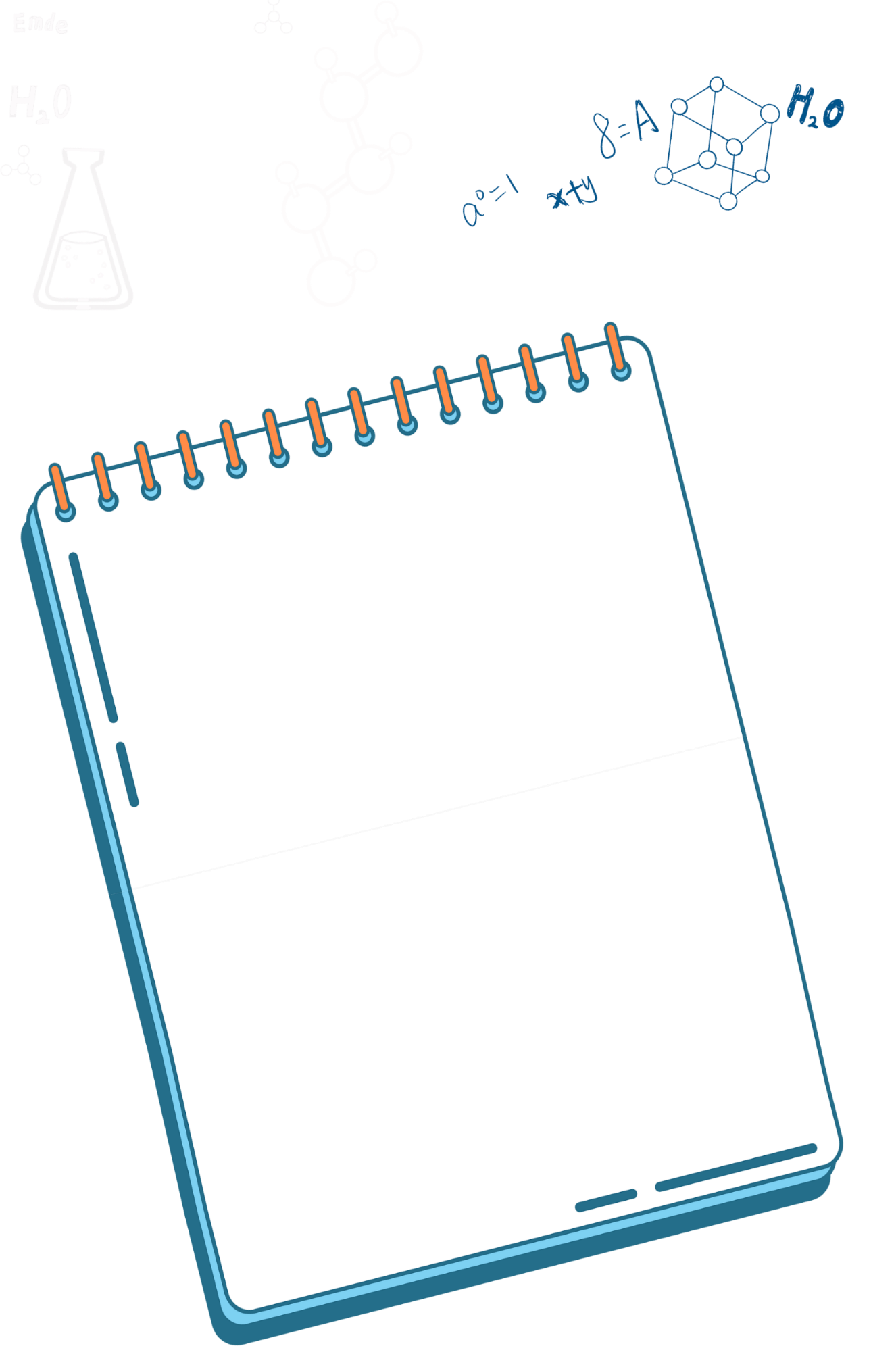 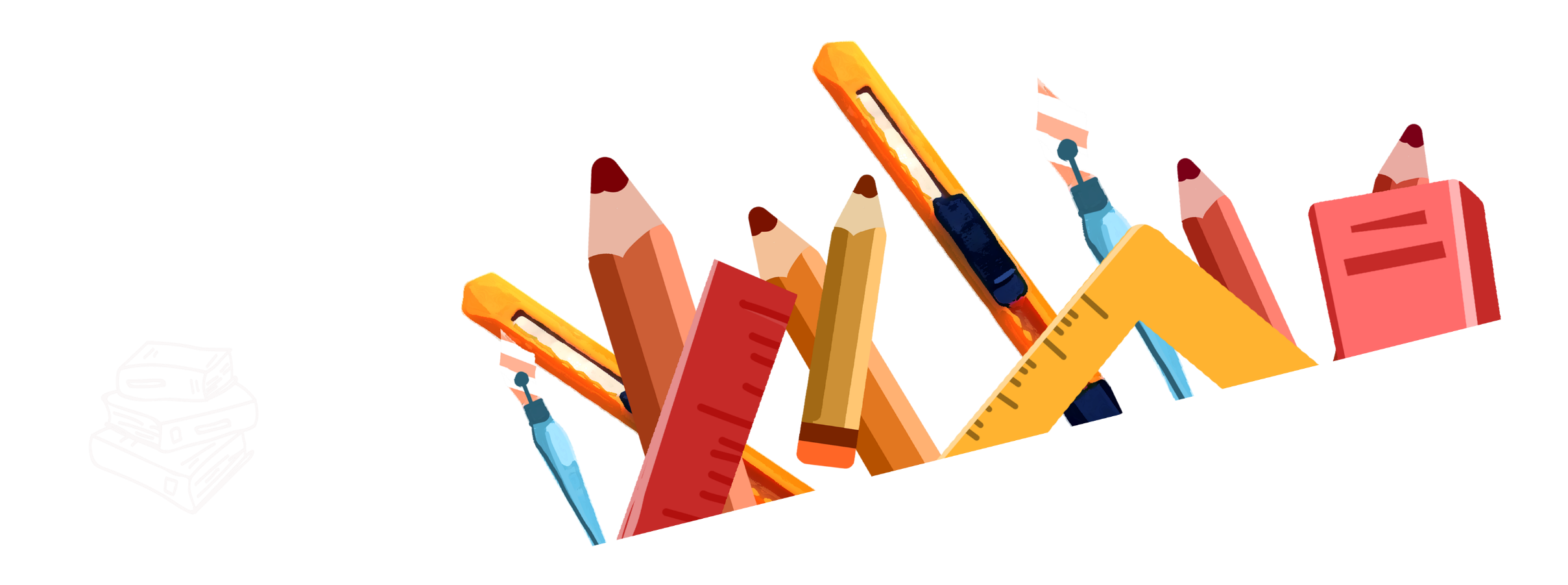 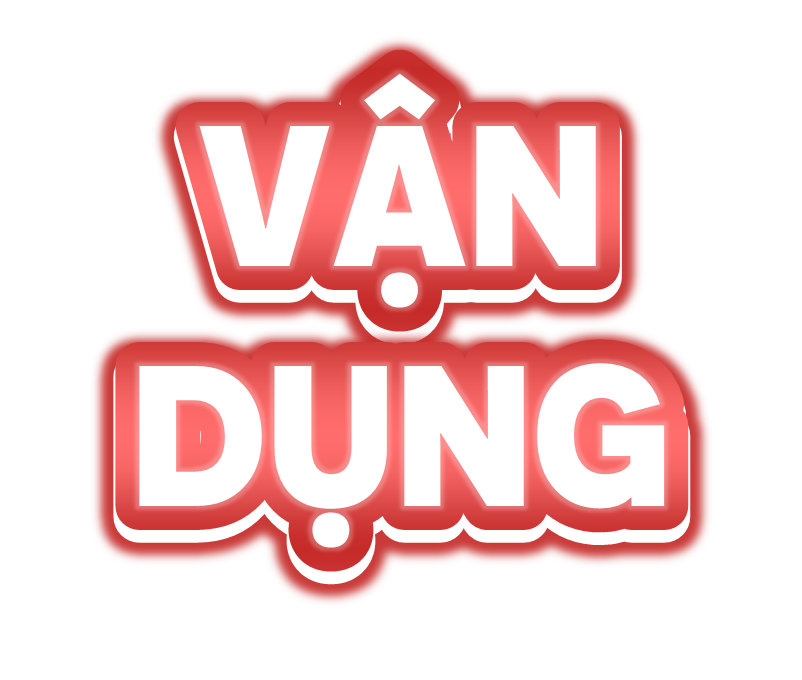 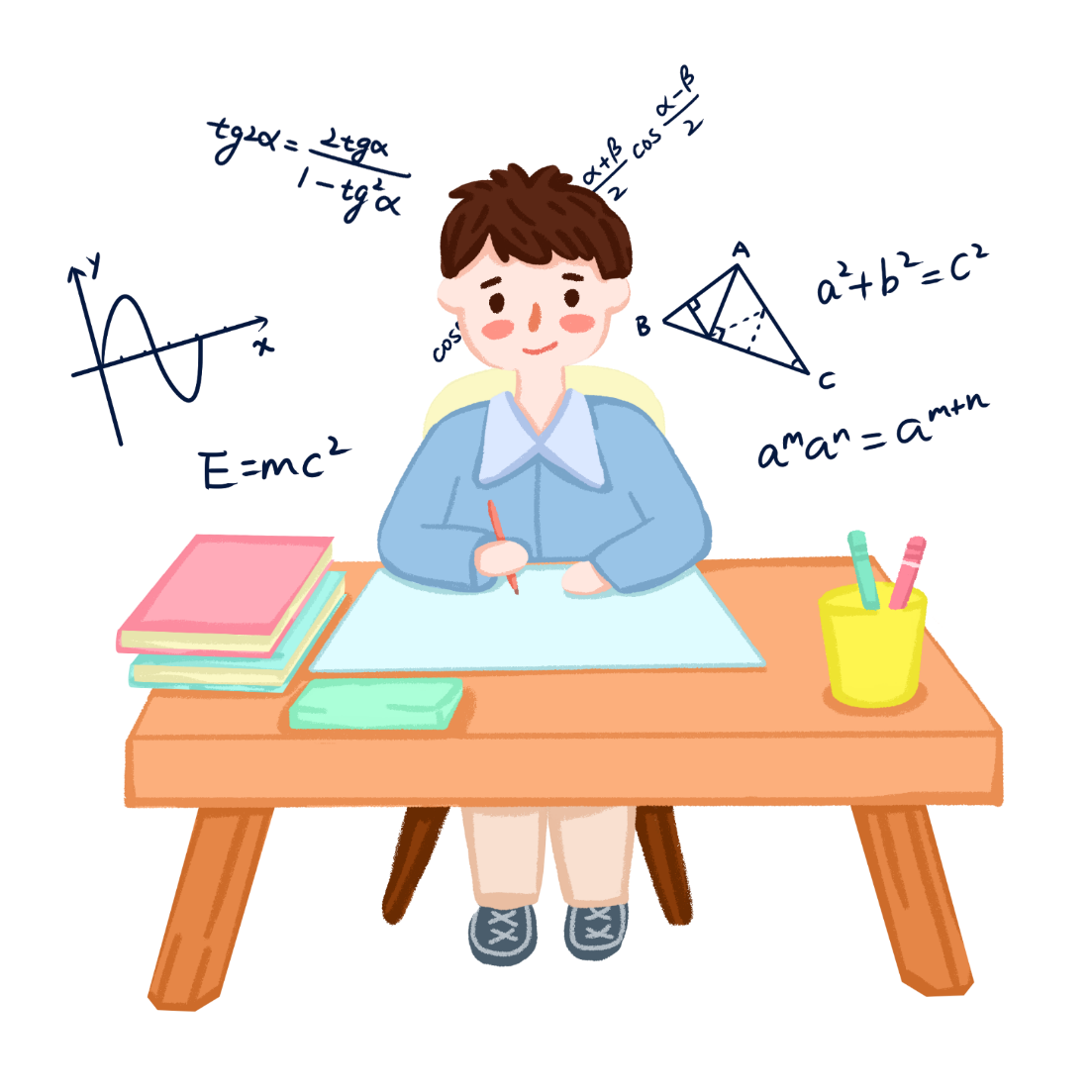 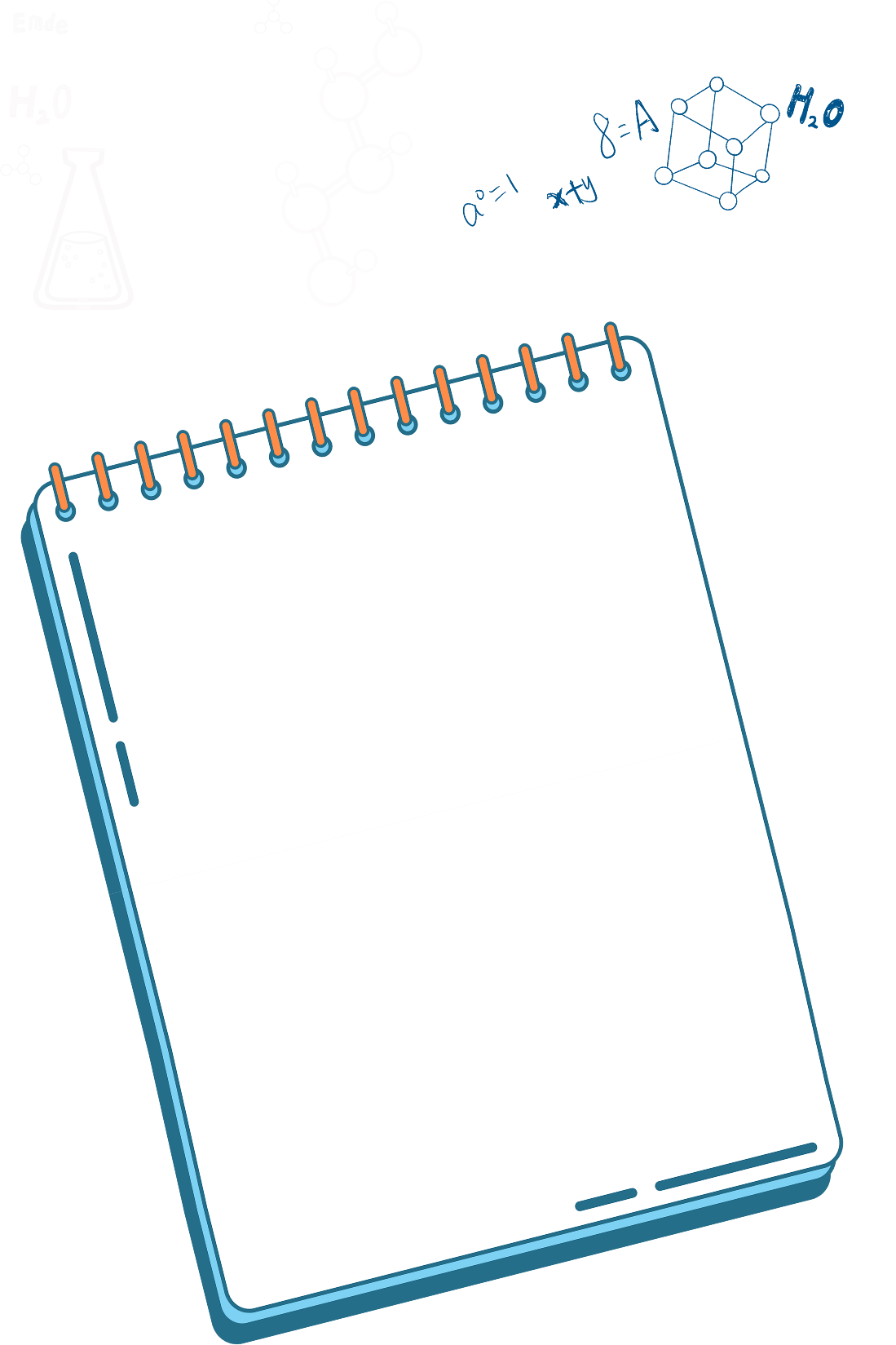 Trong các hình sau, hình nào có nhiều góc vuông nhất?
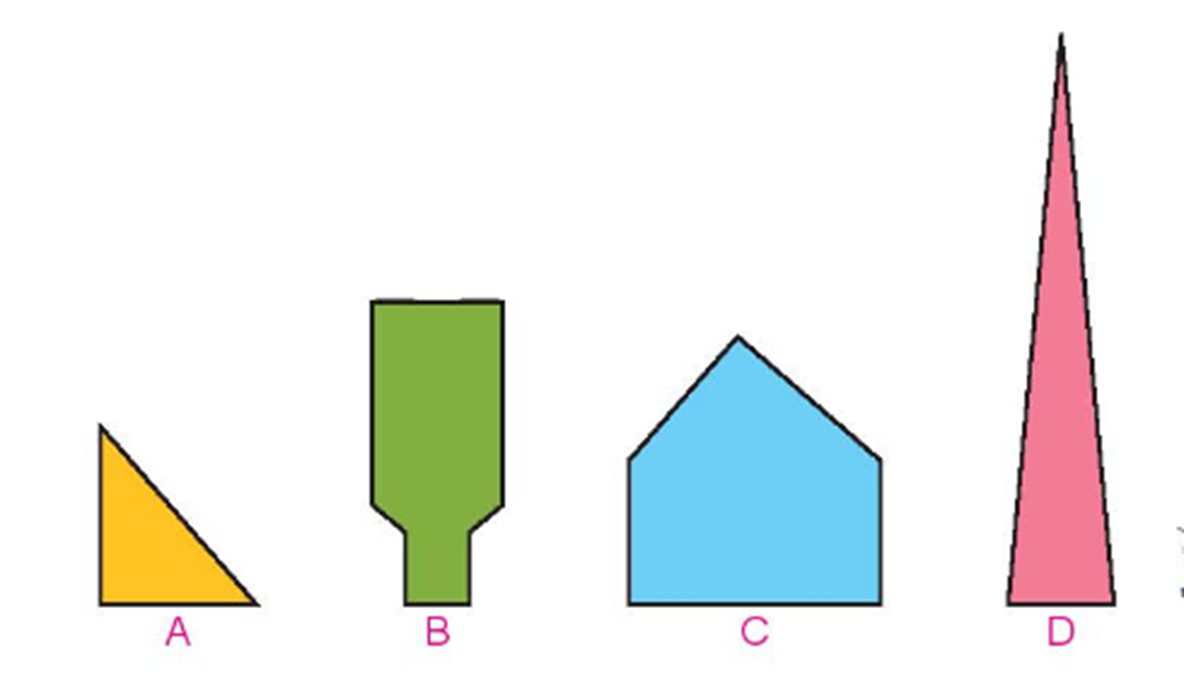 Vậy hình B có nhiều góc vuông nhất
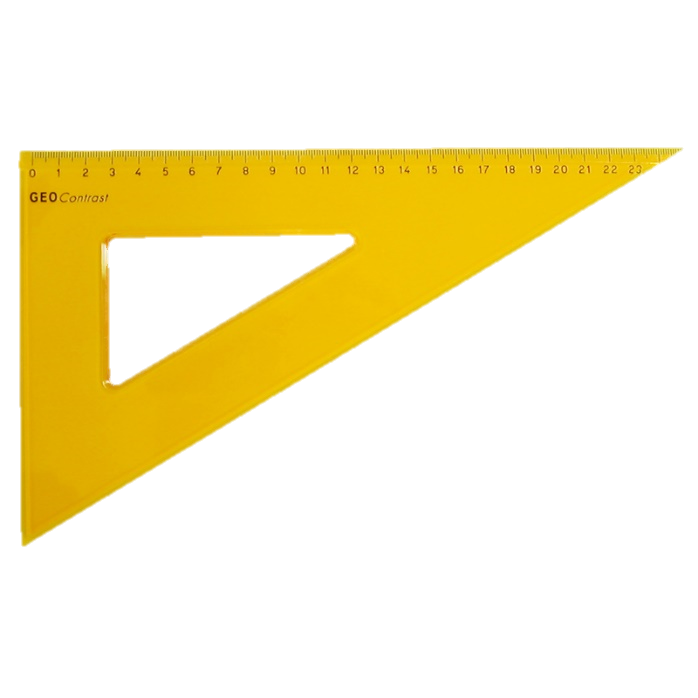 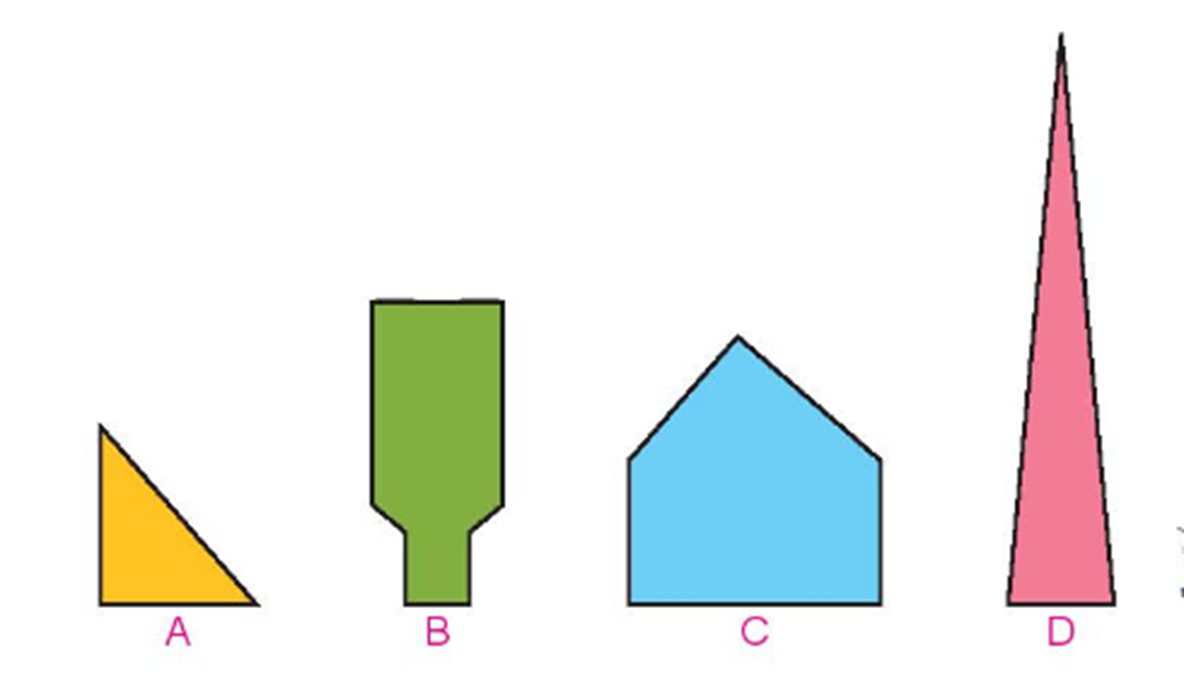 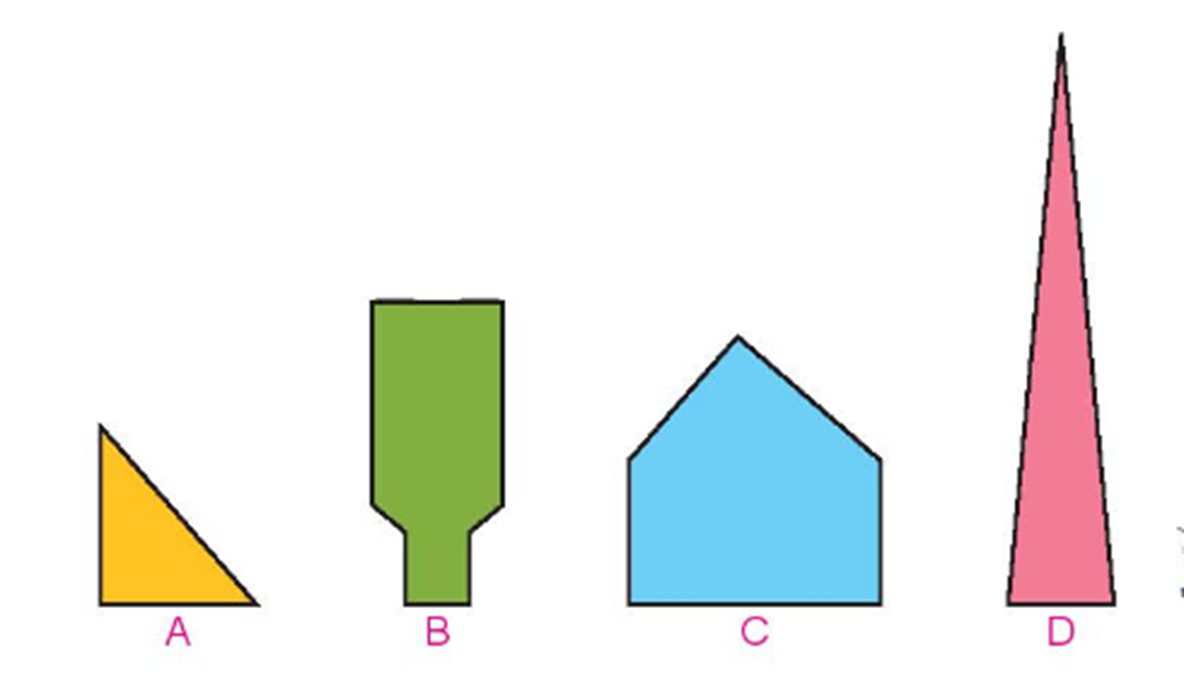 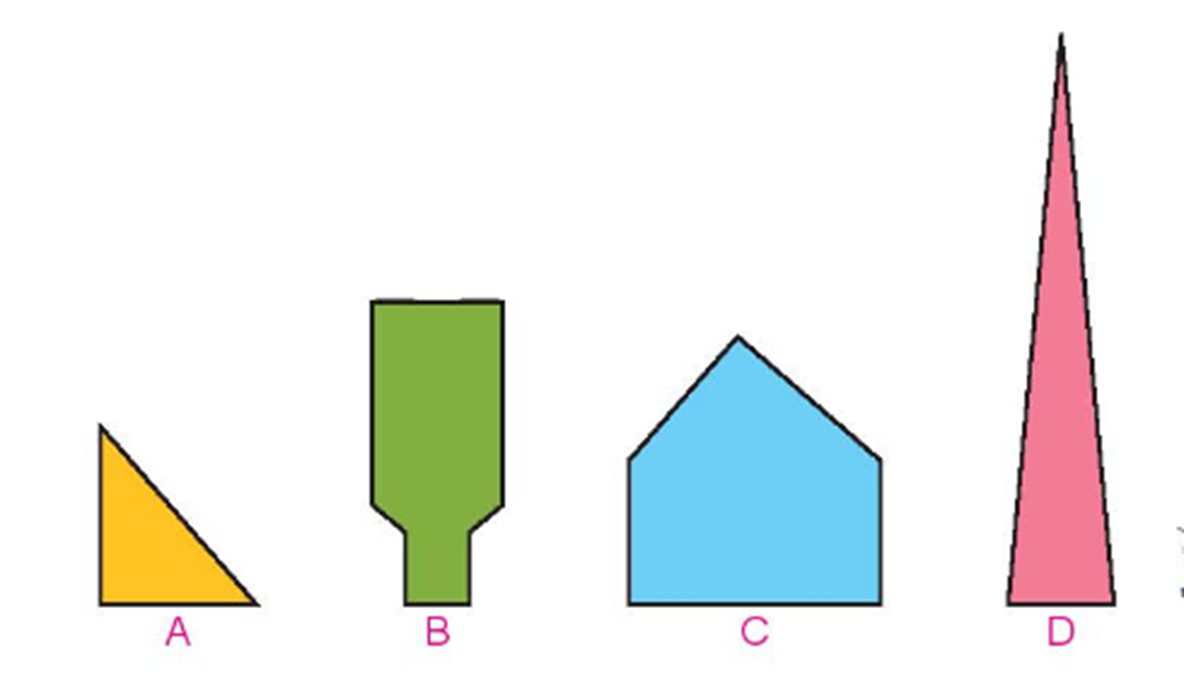 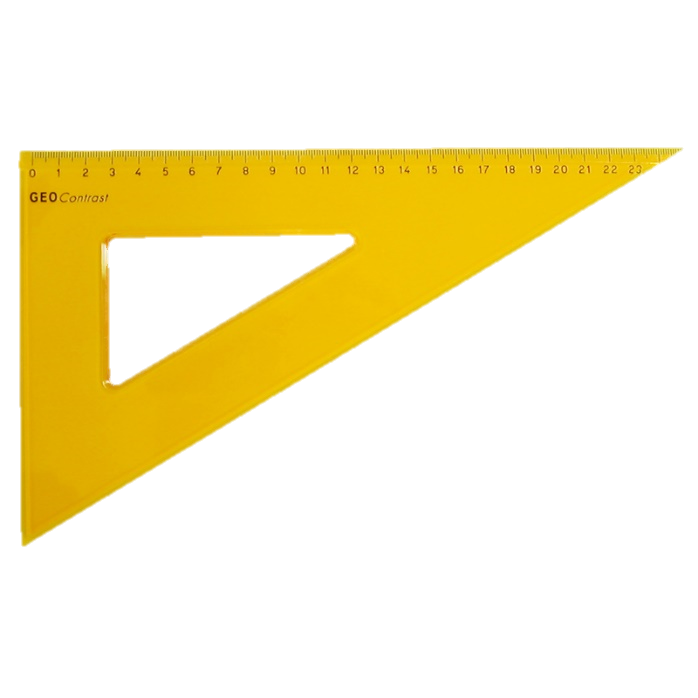 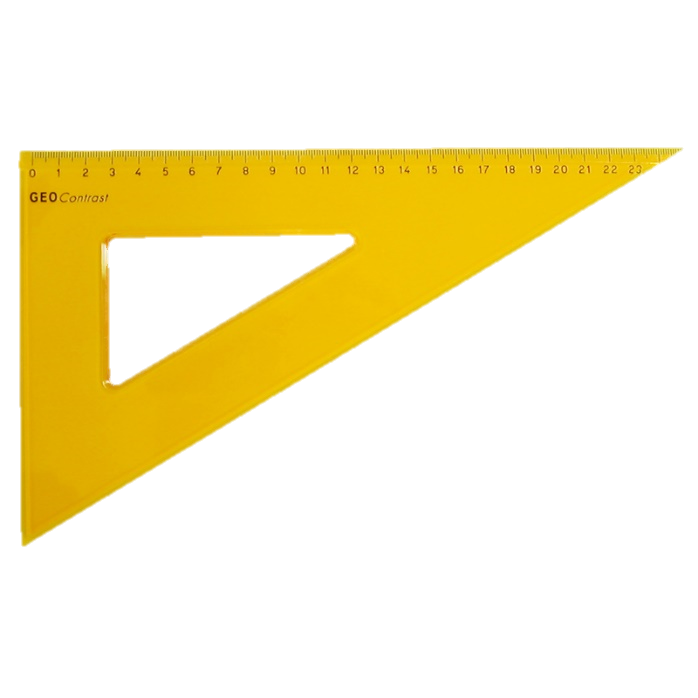 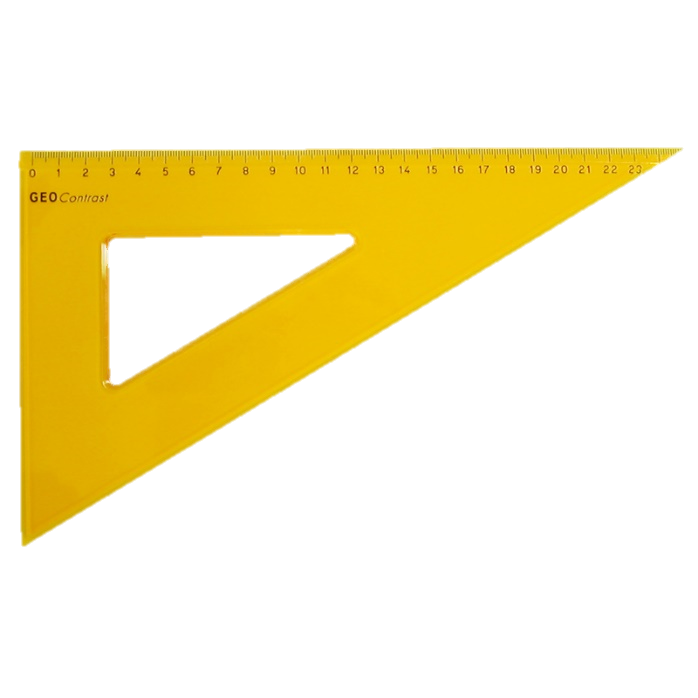 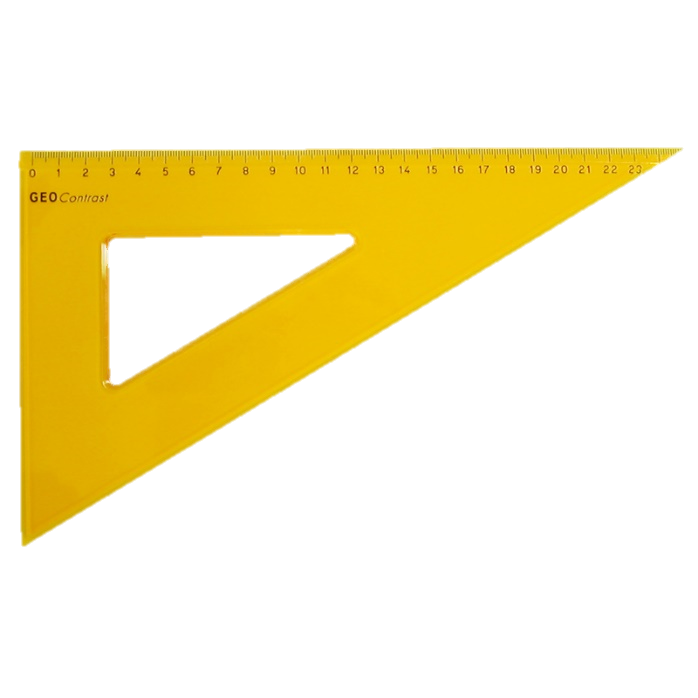 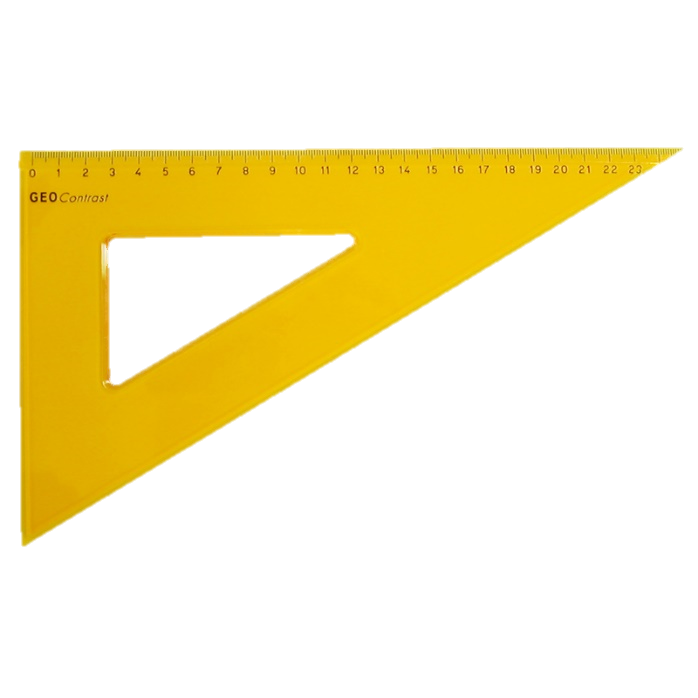 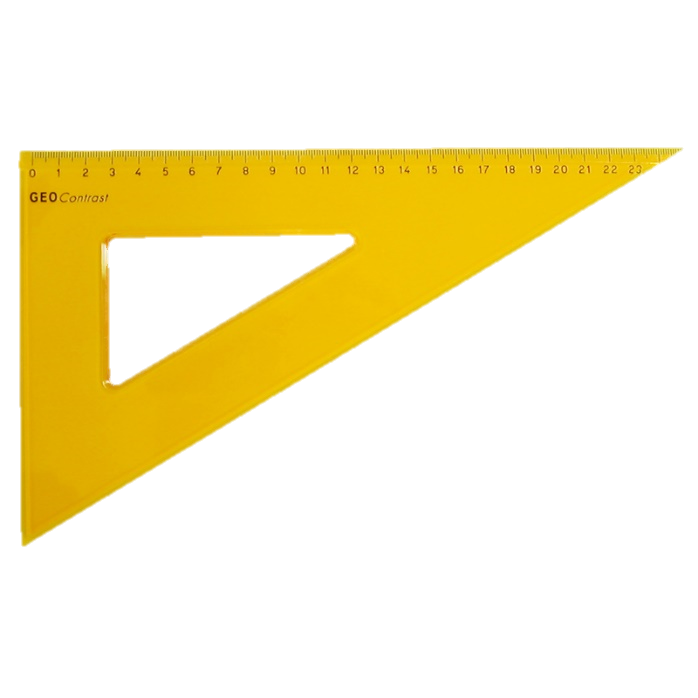 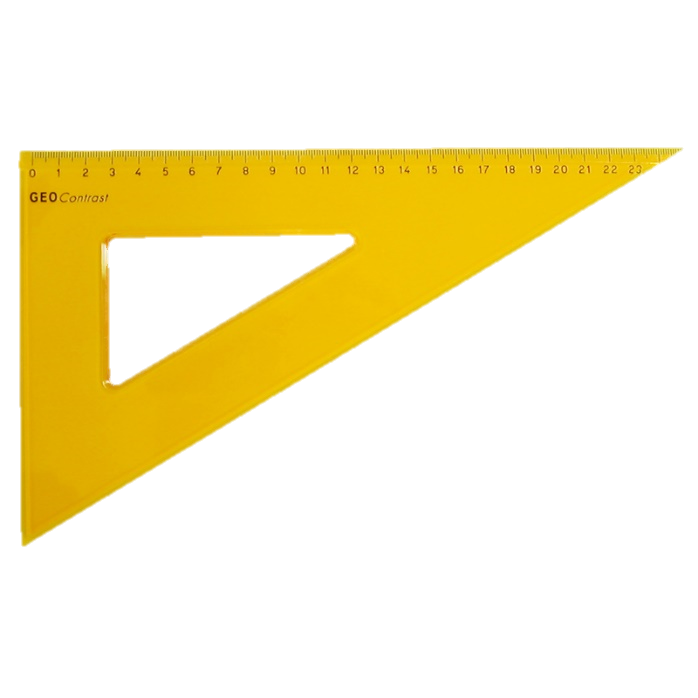 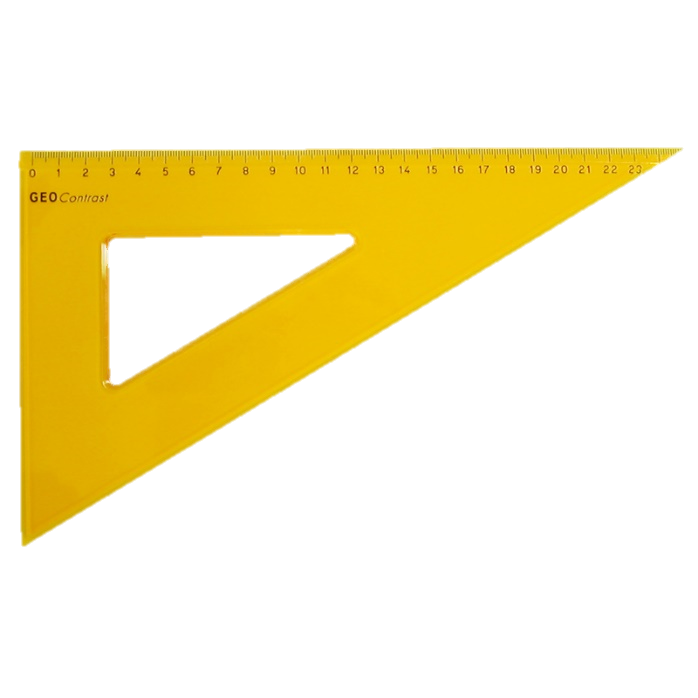 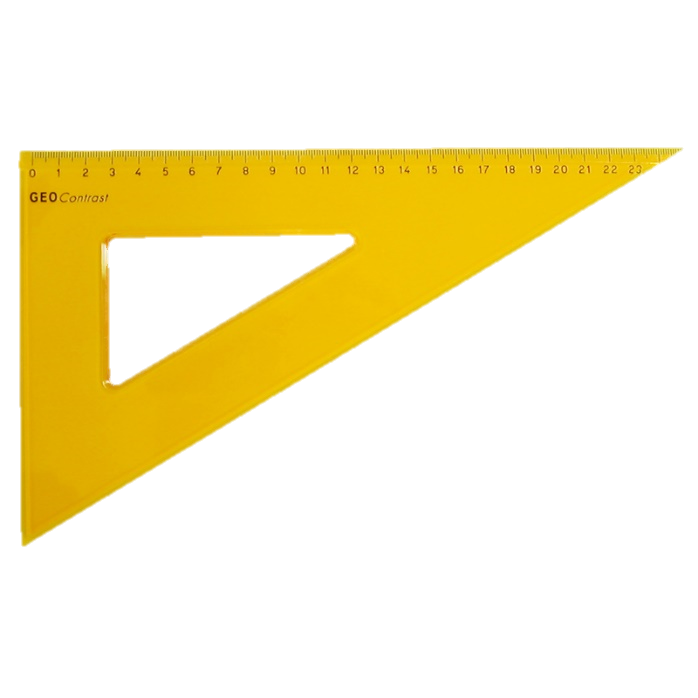 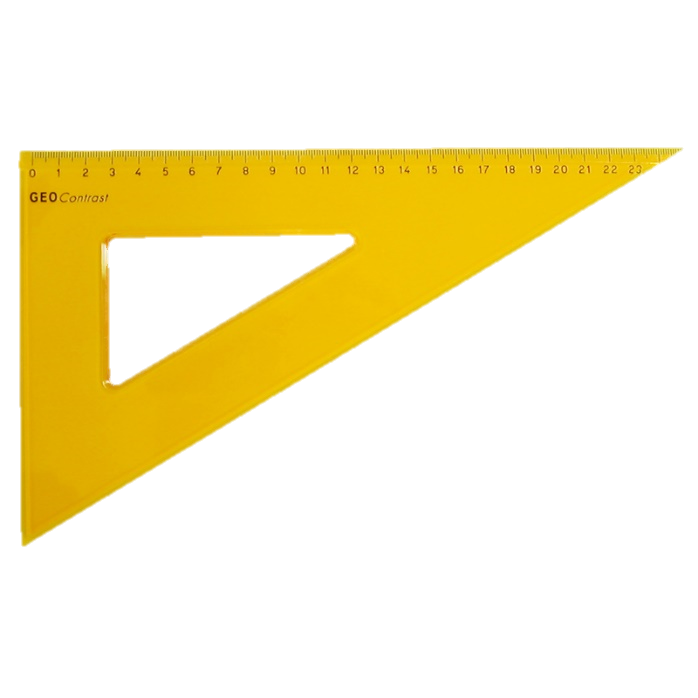 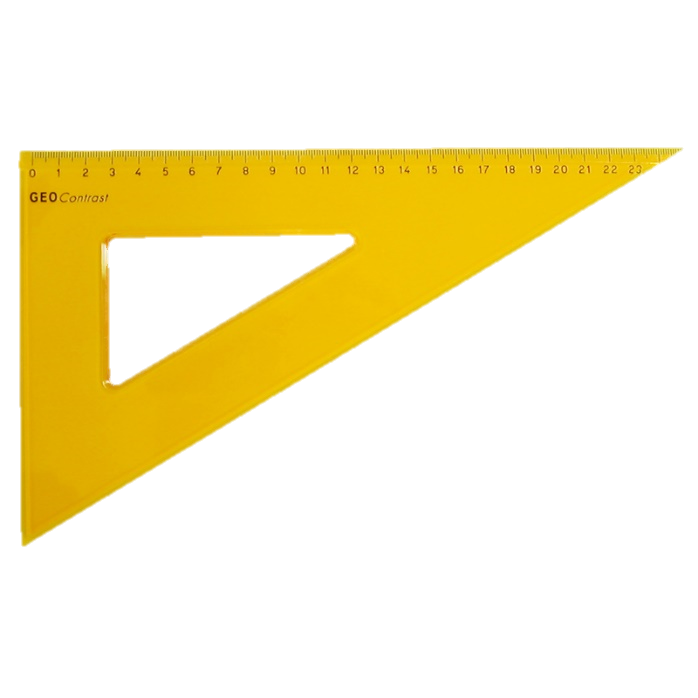 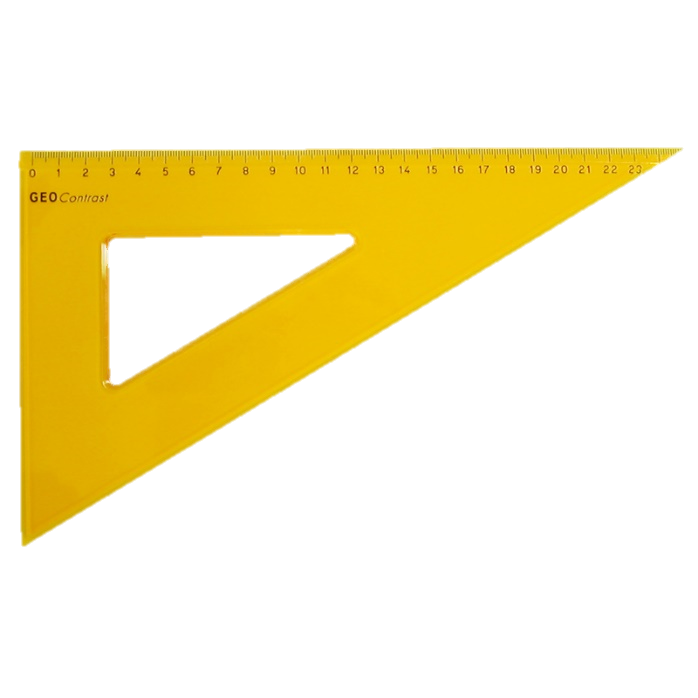 0
1
4
3
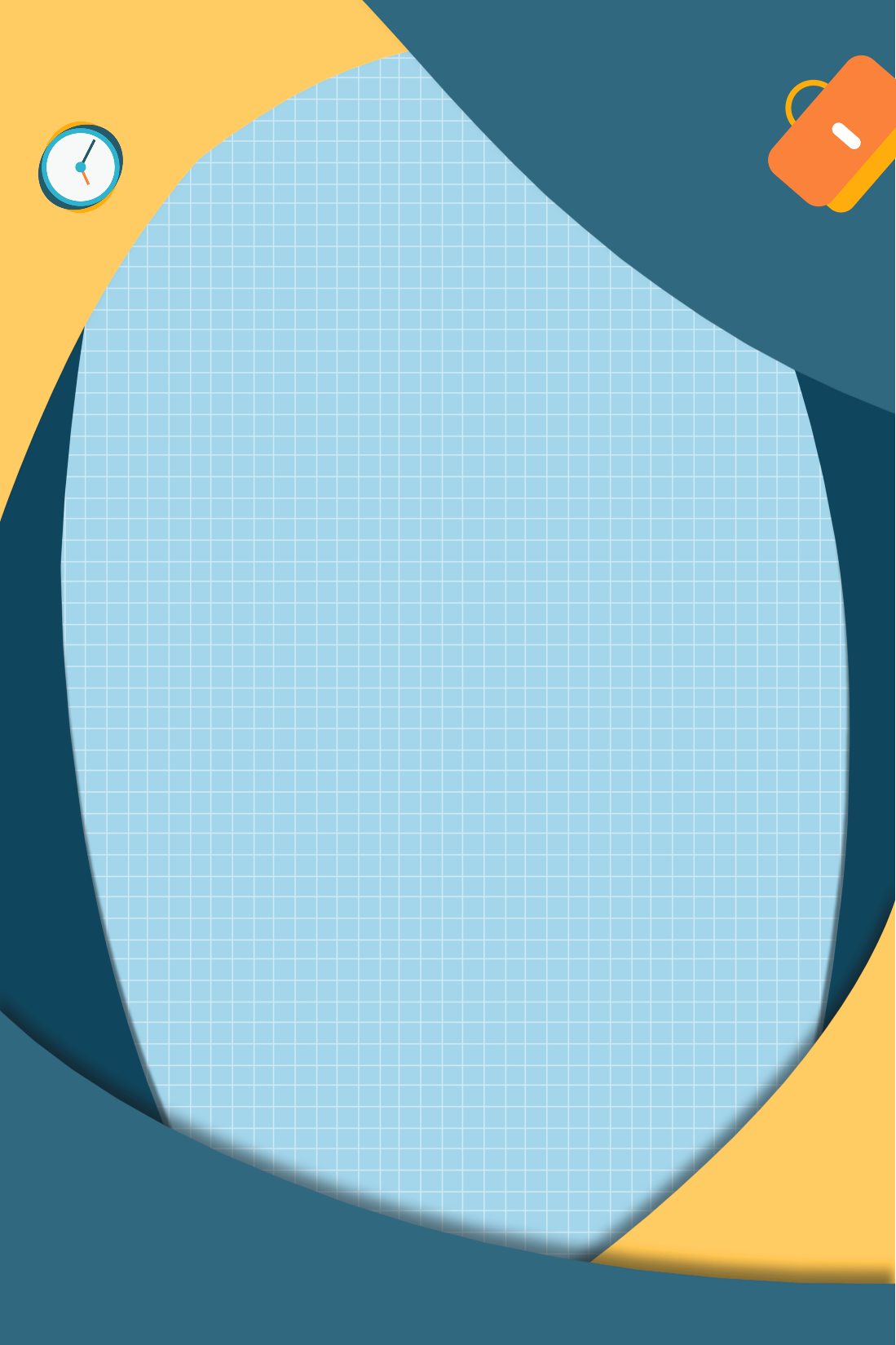 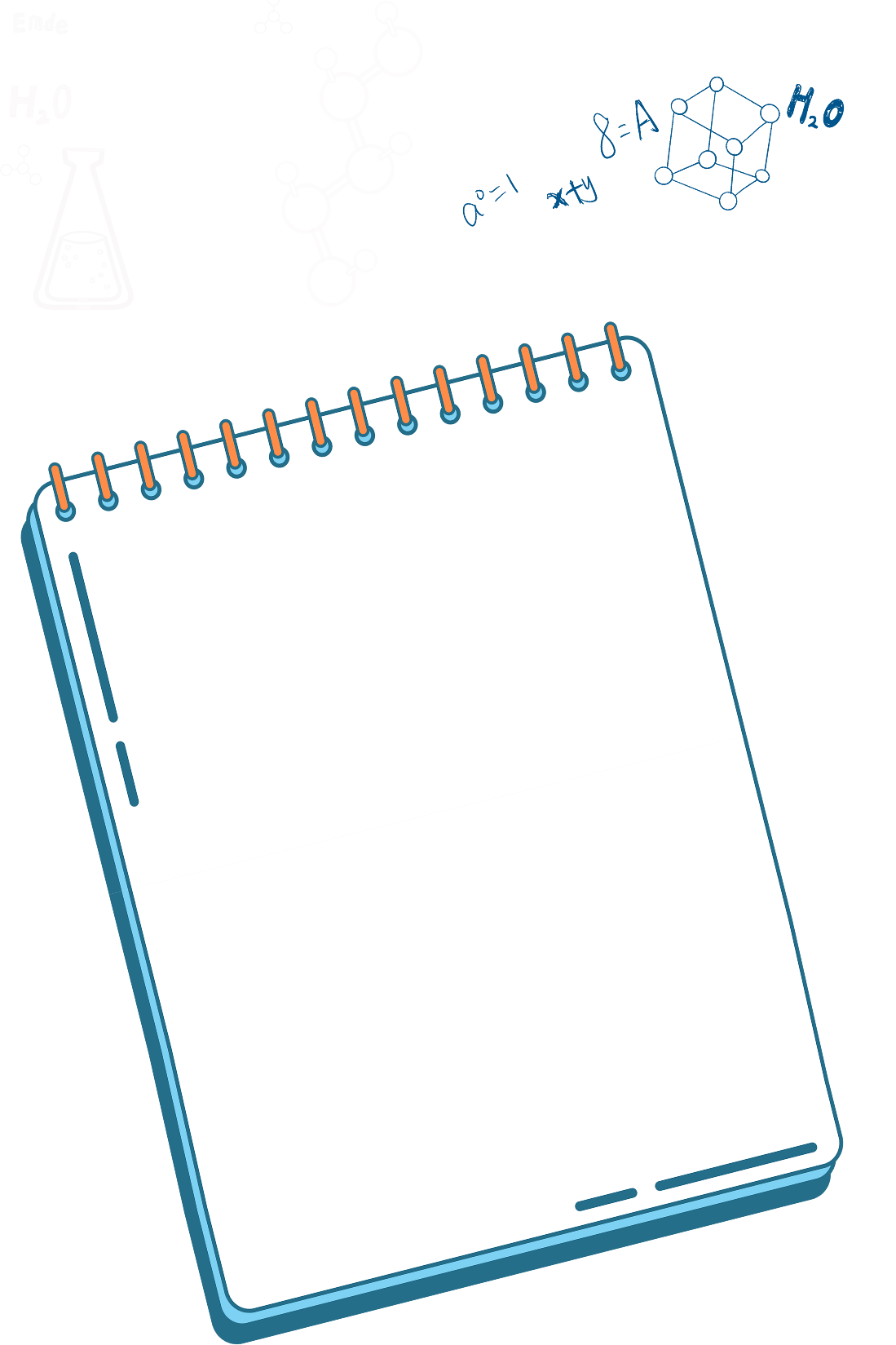 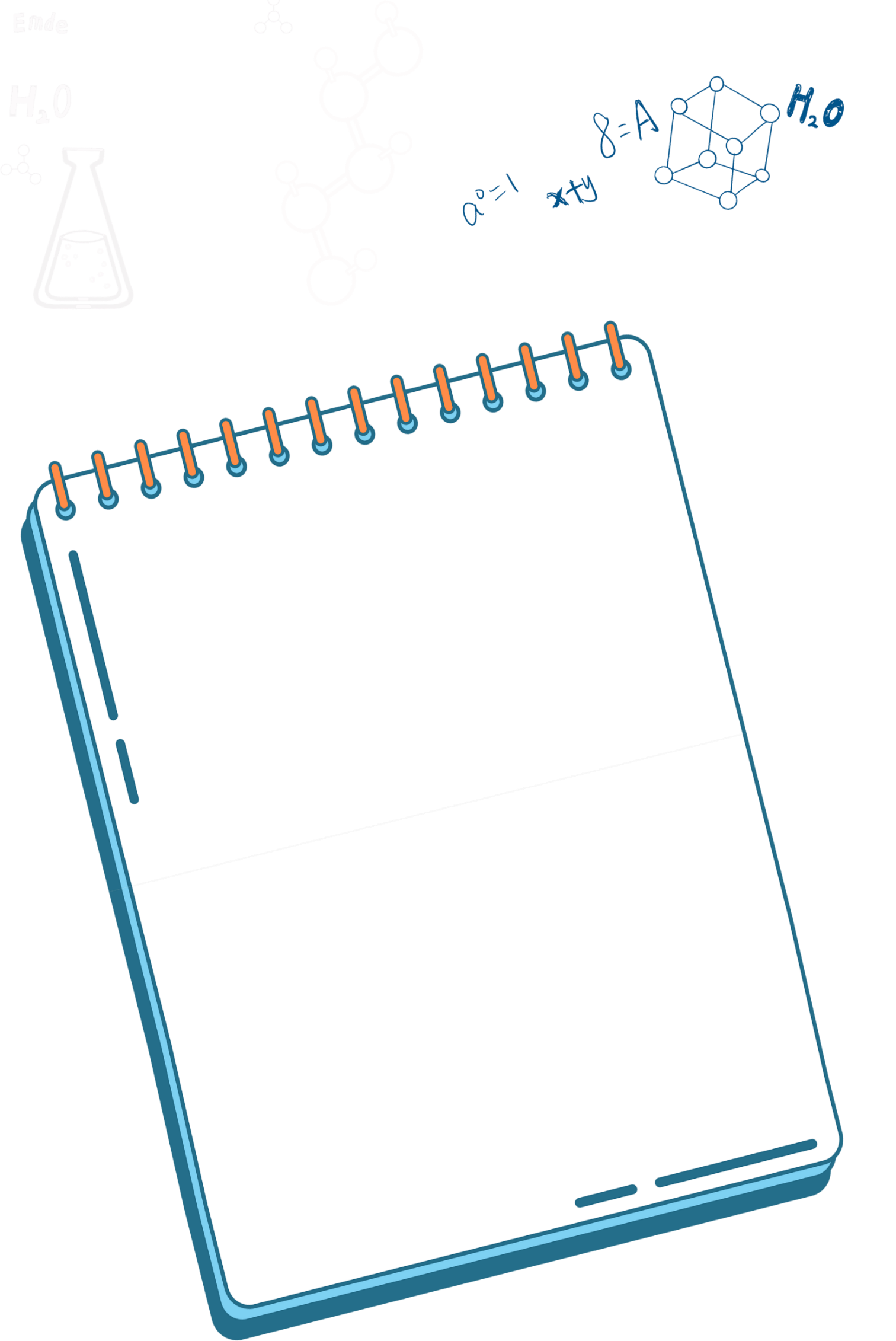 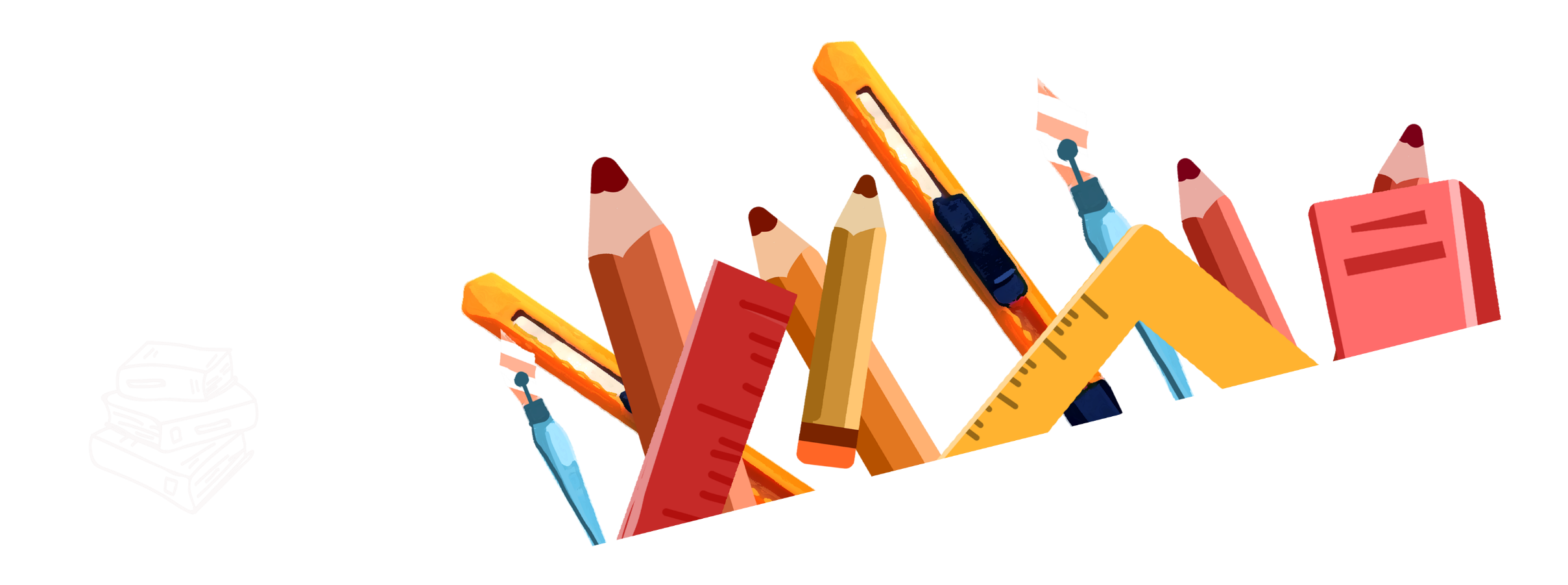 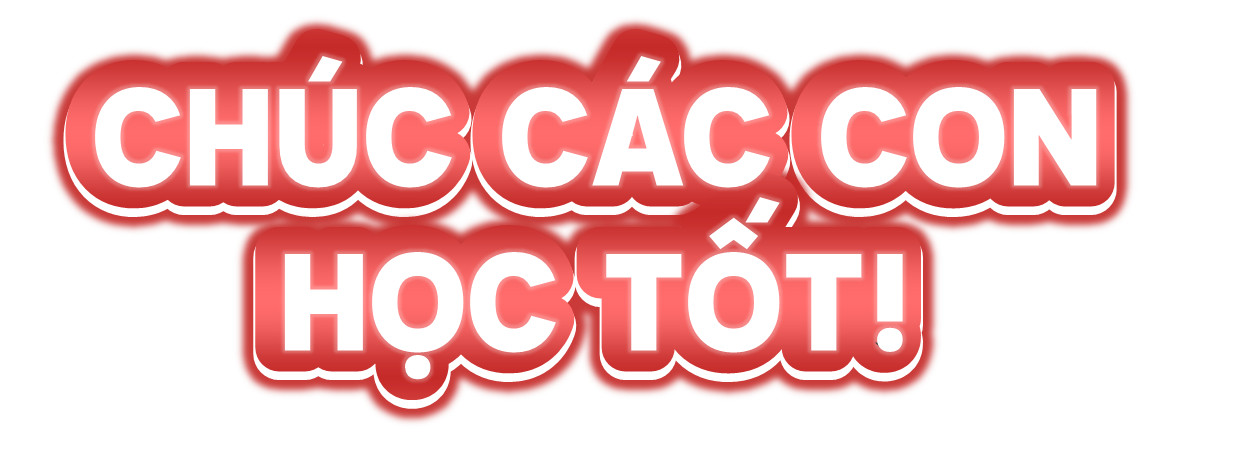 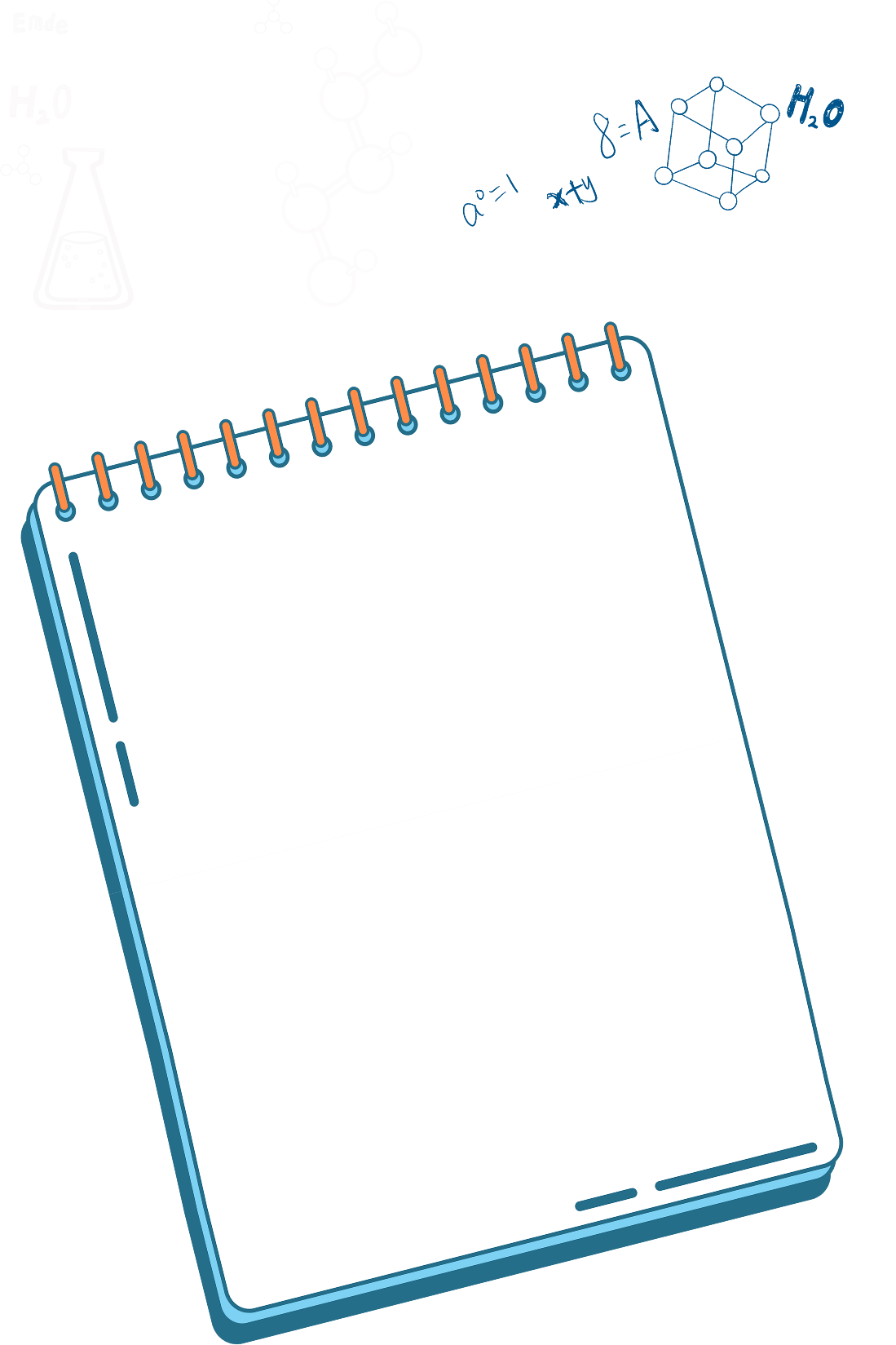 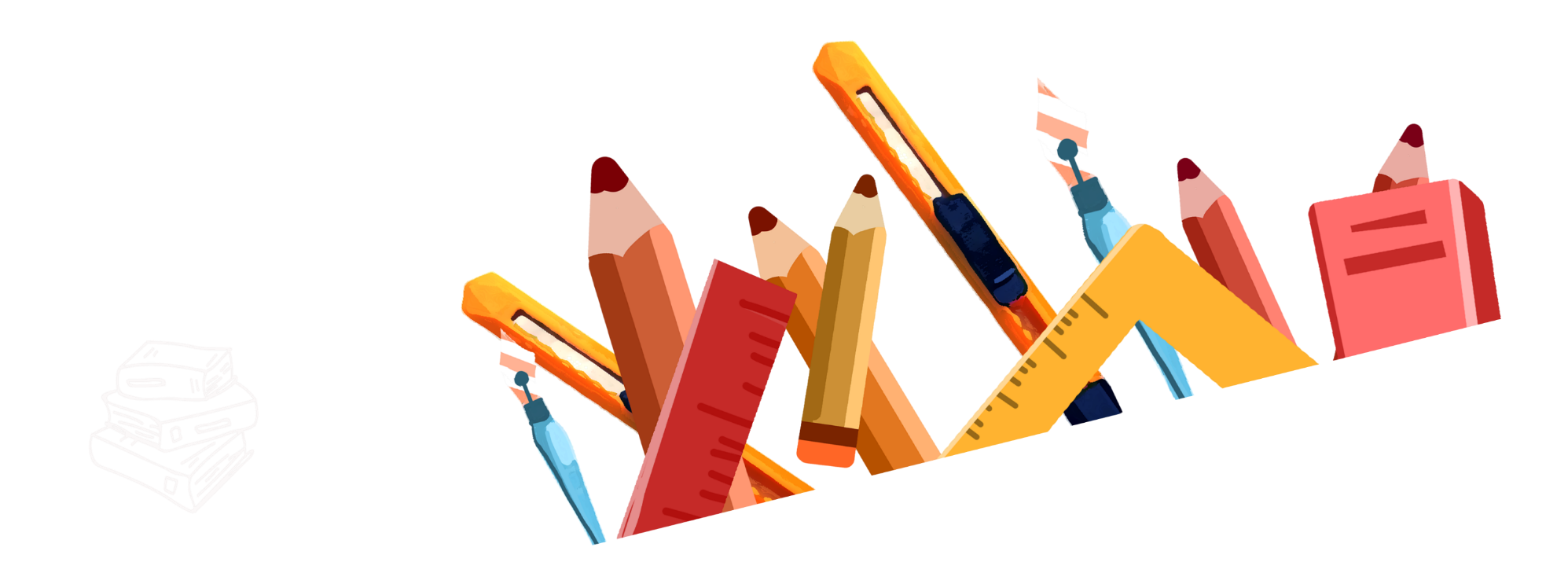 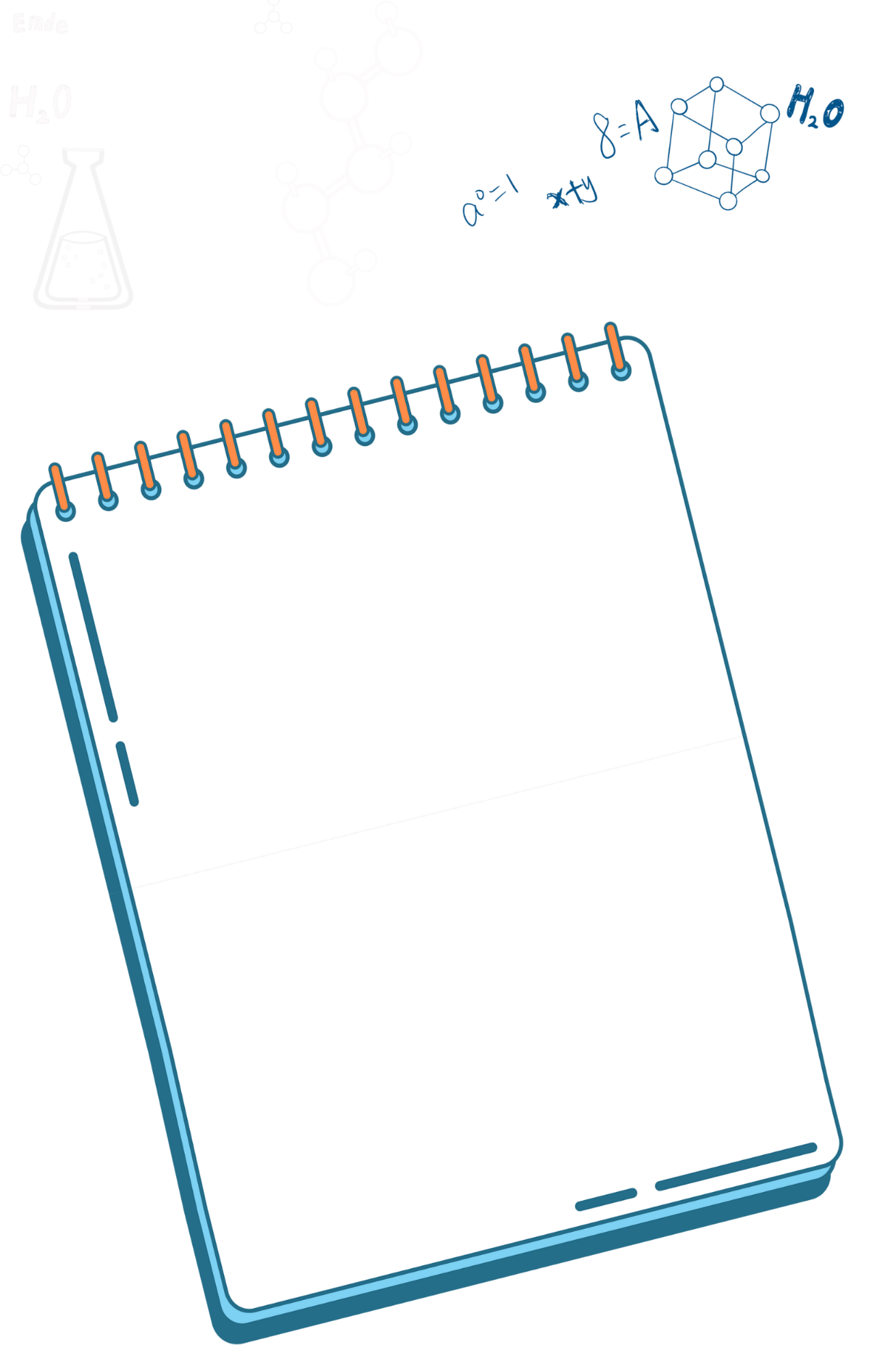